Dr. Terry Mortenson
JahrmillioneN:
Der Ursprung und die üblen Folgen dieser Idee
Uploaded by Dr. Rick Griffith • Singapore Bible College • BibleStudyDownloads.org
[Speaker Notes: Millions of years: the origin and evil consequences of that idea]
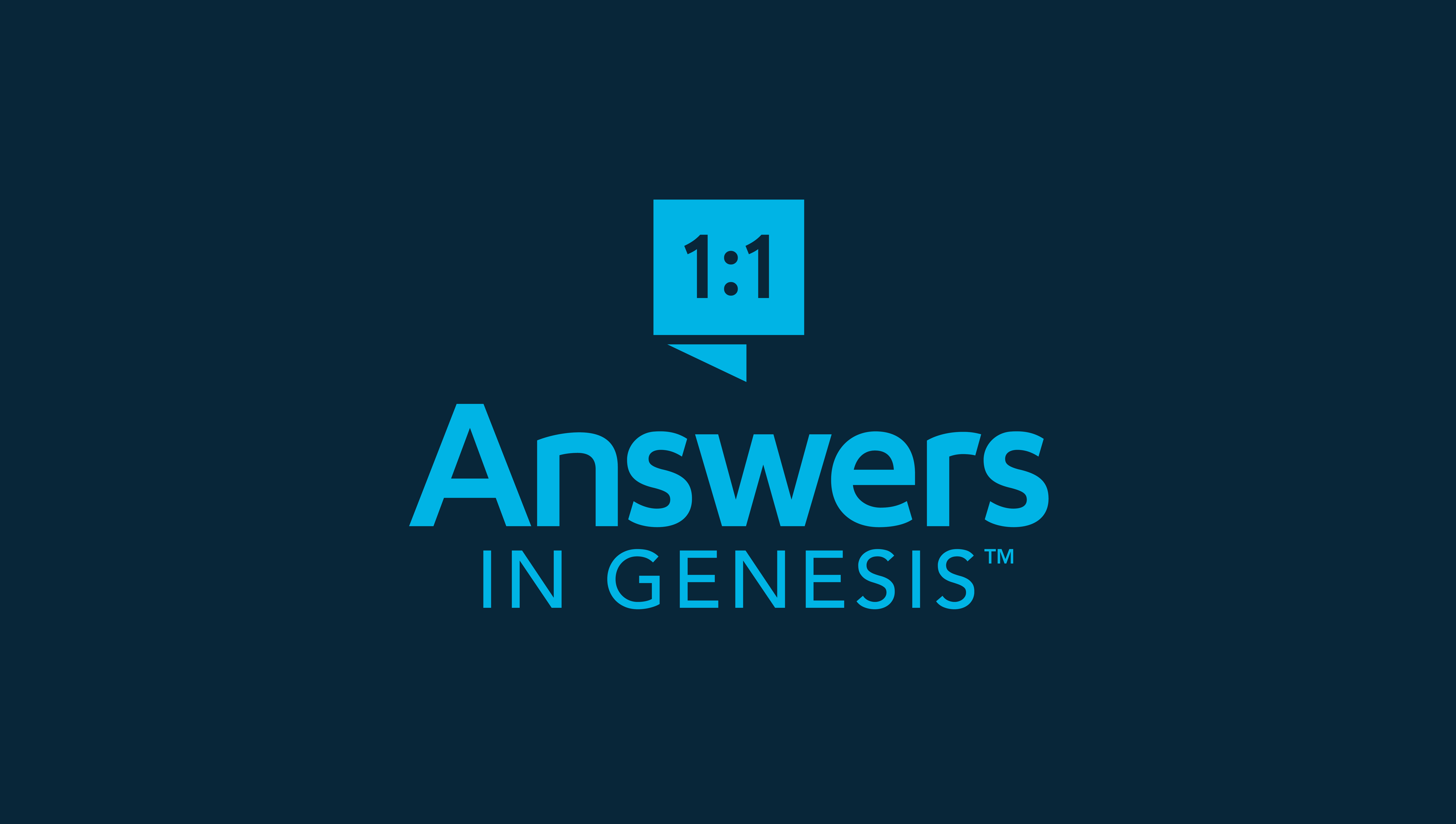 Dr. Terry Mortenson
Jahrmillionen
Woher kam diese Idee?
Dr. Terry Mortenson
JahrmillioneN:
Der Ursprung und die üblen Folgen dieser Idee
[Speaker Notes: Millions of years: the origin and evil consequences of that idea]
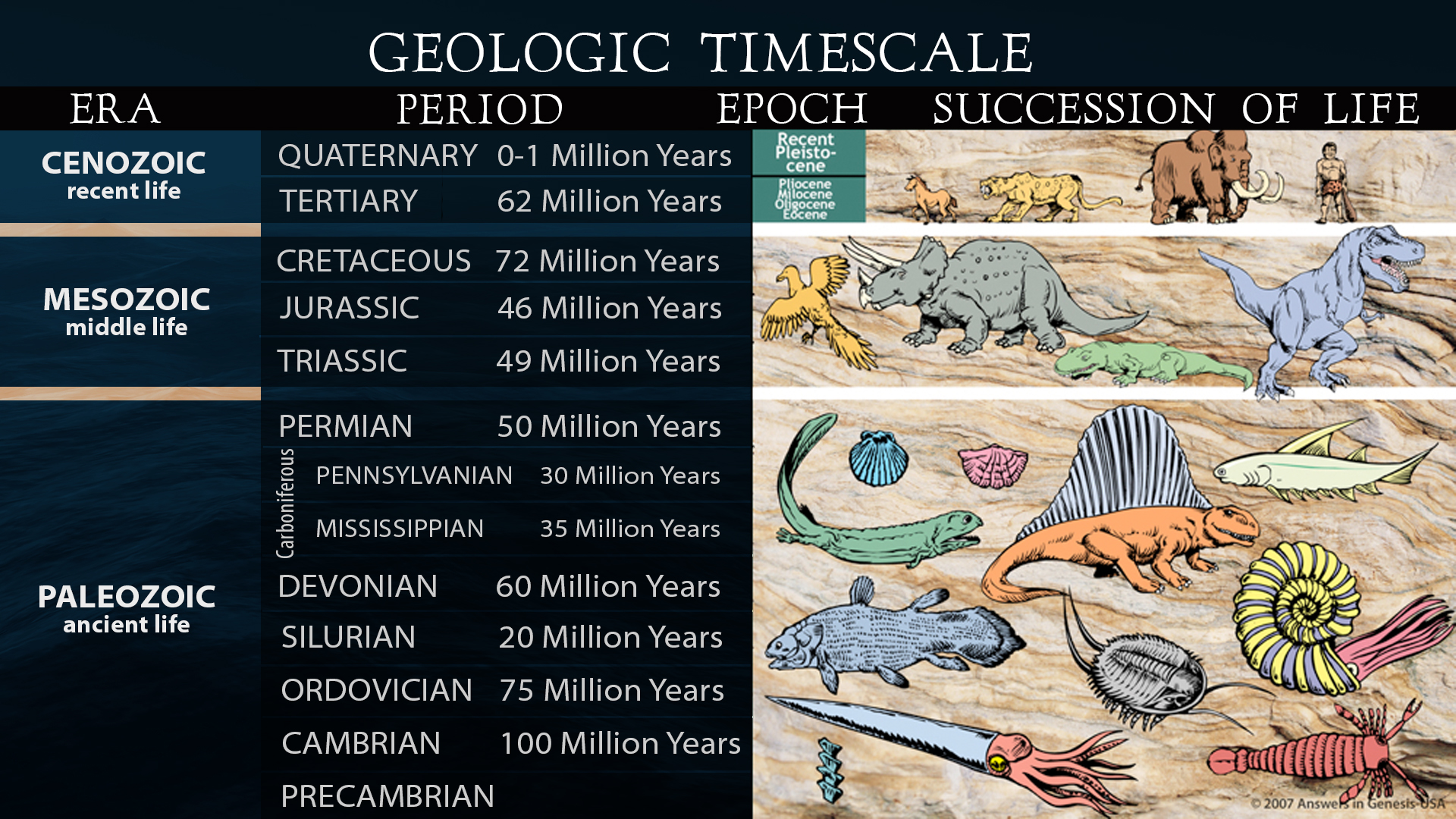 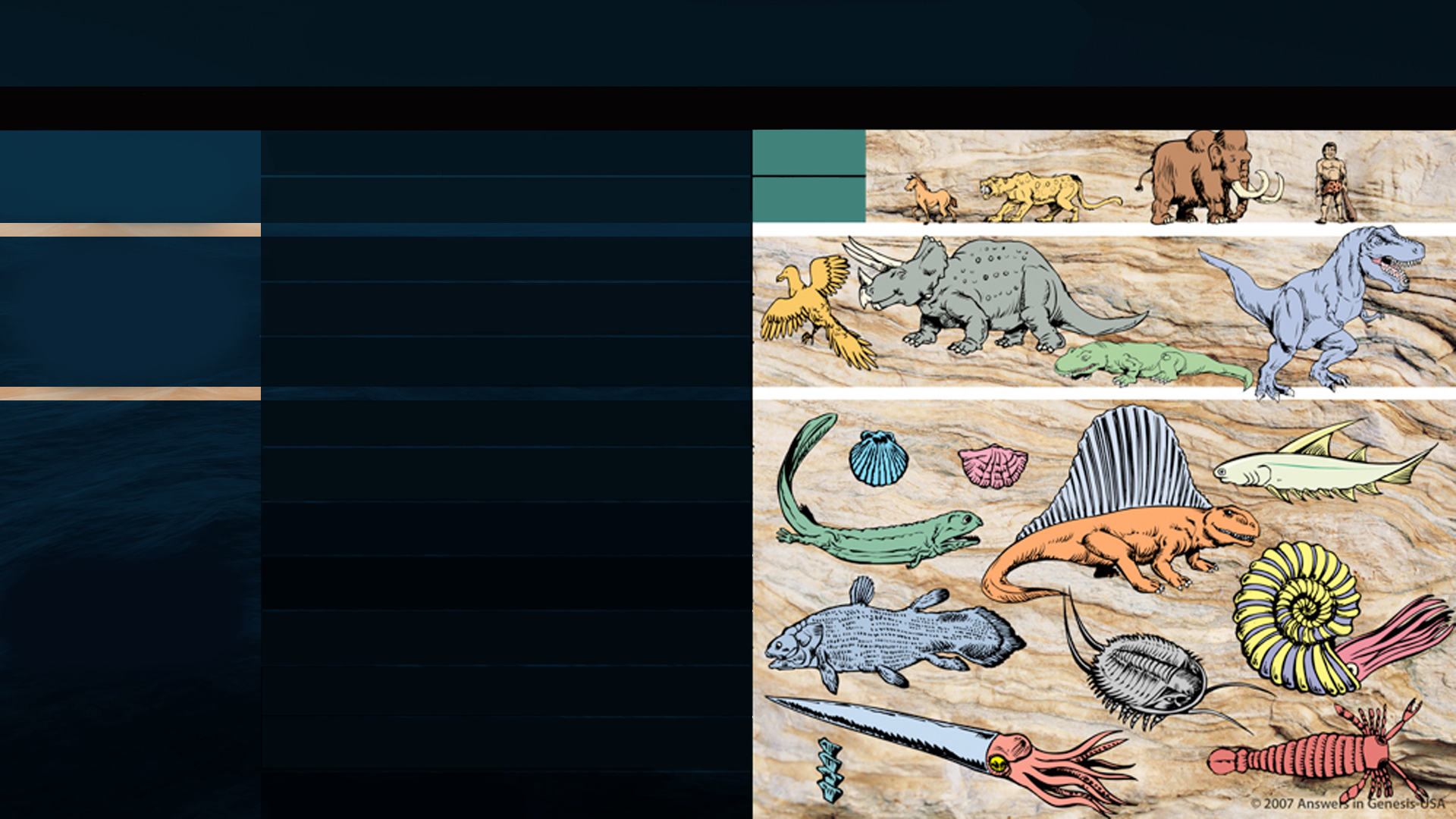 GEOLOGISCHE ZEITTAFEL
ÄRA
PERIODE
ABFOLGE DES LEBENS
EPOCHE
0–1 Mio Jahre
QUATÄR
3,5 Milliarden Jahre
KÄNOZOIKUM
TERTIÄR
62 Mio Jahre
KREIDE
72 Mio Jahre
MESOZOIKUM
46 Mio Jahre
JURA
49 Mio Jahre
TRIAS
50 Mio Jahre
PERM
30 Mio Jahre
PENNSYLVANIA-K
KARBON
35 Mio Jahre
MISSISSIPPI-K
60 Mio Jahre
DEVON
PALÄOZOIKUM
laut 
Evolutionshypothese
20 Mio Jahre
SILUR
ORDOVIZIUM
75 Mio Jahre
KAMBRIUM
100 Mio Jahre
PRÄKAMBRIUM
2. Korinther 10,4–5
4 … denn die Waffen unseres Kampfes sind nicht fleischlich, sondern mächtig durch Gott zur Zerstörung von Festungen, 5 so dass wir Vernunftschlüsse zerstören und jede Höhe, die sich gegen die Erkenntnis Gottes erhebt, und jeden Gedanken gefangen nehmen zum Gehorsam gegen Christus.
[Speaker Notes: Schlachter 2000]
Kolosser 2,8
8 Habt acht, dass euch niemand beraubt durch die Philosophie und leeren Betrug, gemäß der Überlieferung der Menschen, gemäß den Grundsätzen der Welt und nicht Christus gemäß.
[Speaker Notes: Schlachter 2000]
EXPERIMENTAL WissenschaftundUrsprungs-Wissenschaft
[Speaker Notes: Experimental vs Origin science]
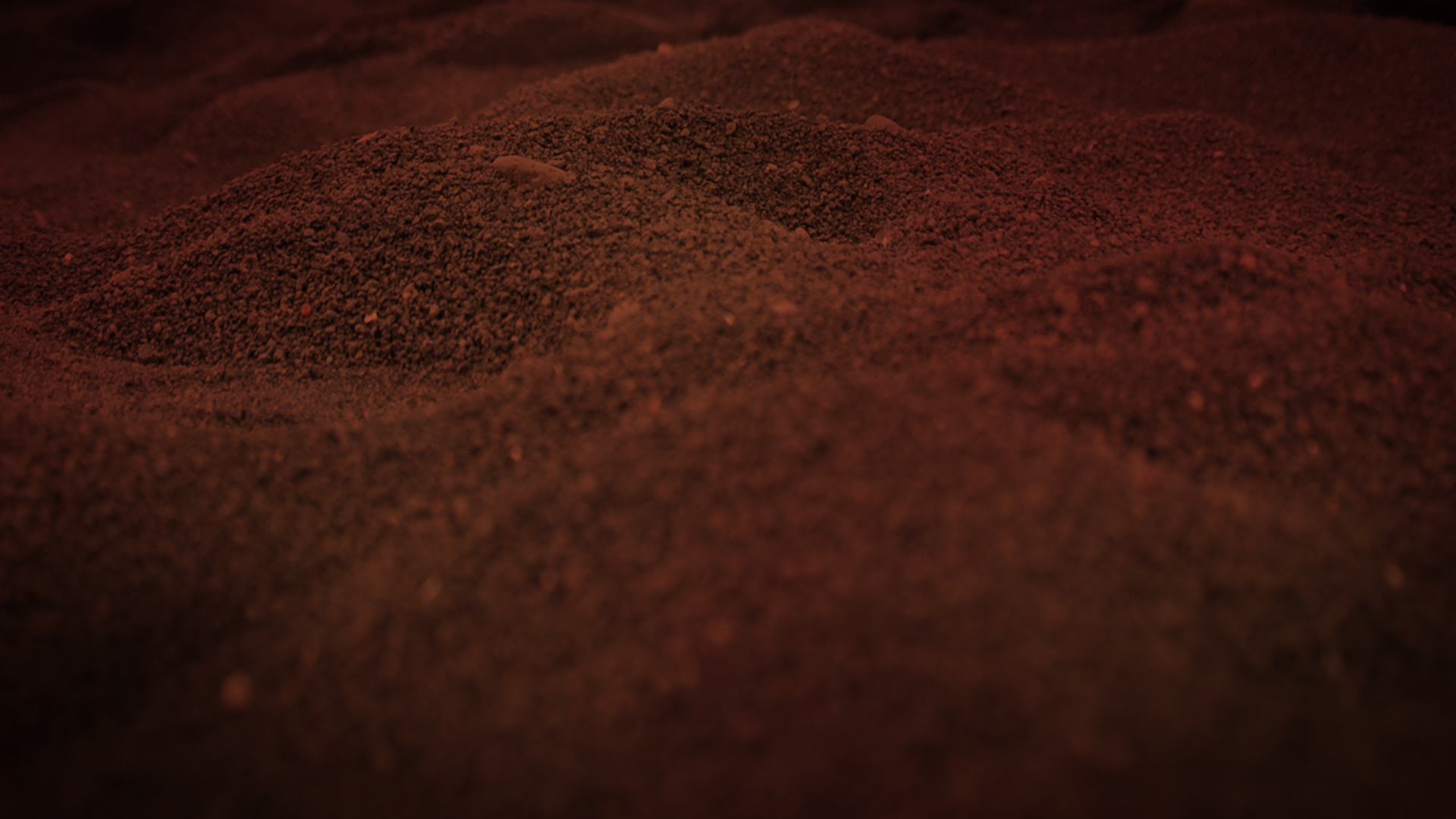 EXPERIMENTAL WISSENSCHAFT
„Wissenschaftliche Methode“
Verwendung beobachtbarer, wiederholbarer Experimente in einer kontrollierten Umgebung (z. B. im Labor), um zu verstehen, wie etwas im natürlichen Universum jetzt funktioniert, um Heilmittel für Krankheiten zu finden, neue Technologien zu erarbeiten, einen Menschen auf den Mond zu befördern, usw.
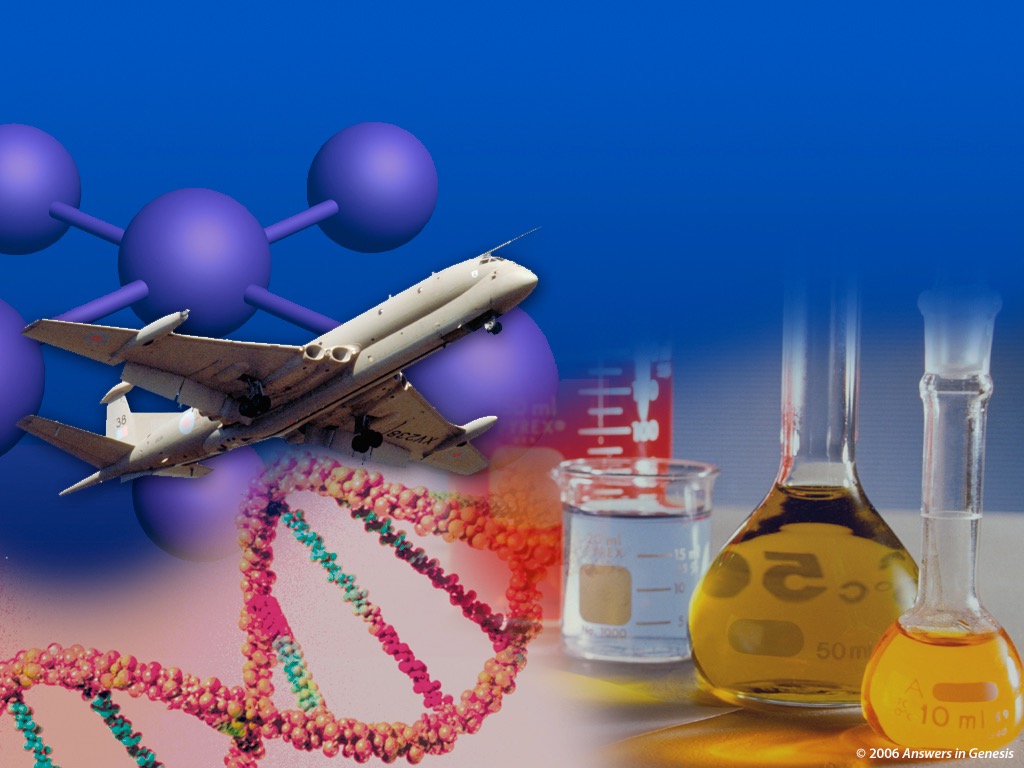 BEOBACHTUNGS-
WISSENSCHAFT
Biologie
Chemie
Physik
Ingenieurwesen
medizin. Forschung
[Speaker Notes: OBSERVATIONAL SCIENCE]
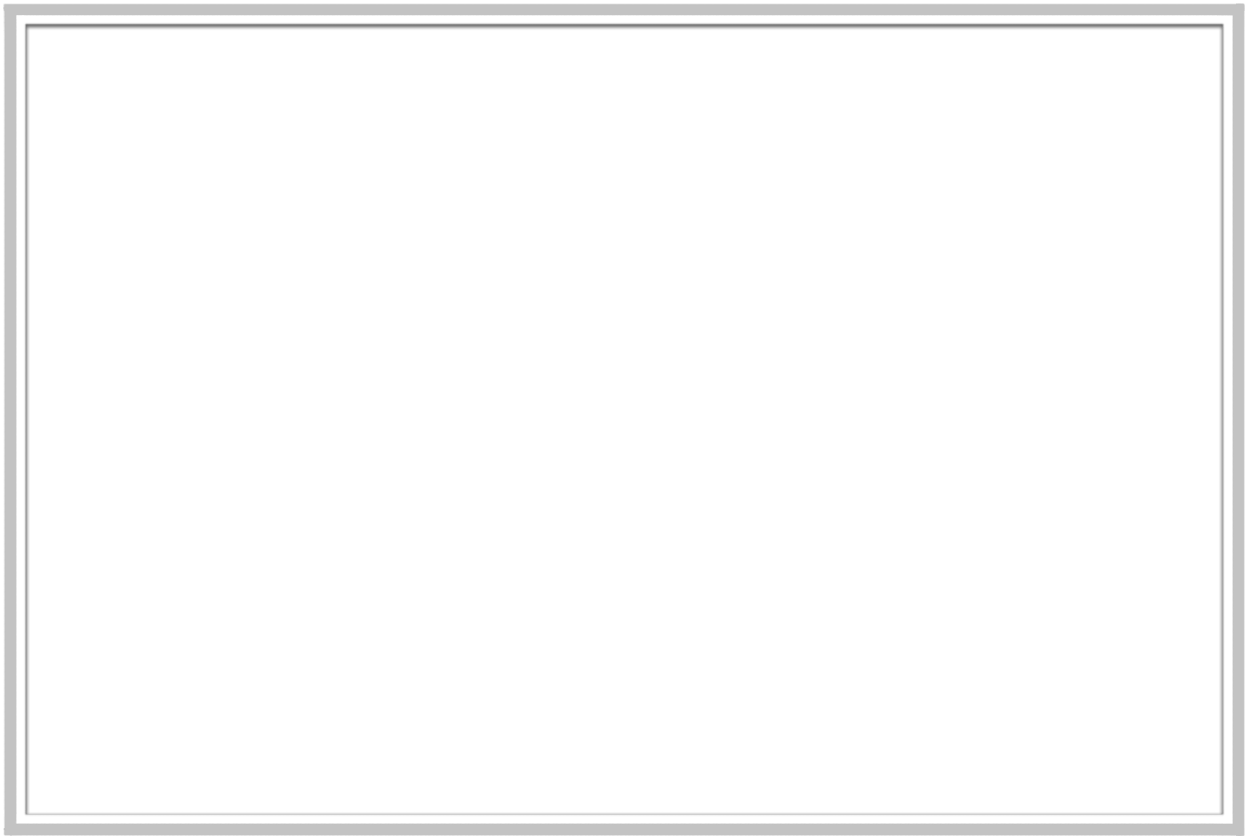 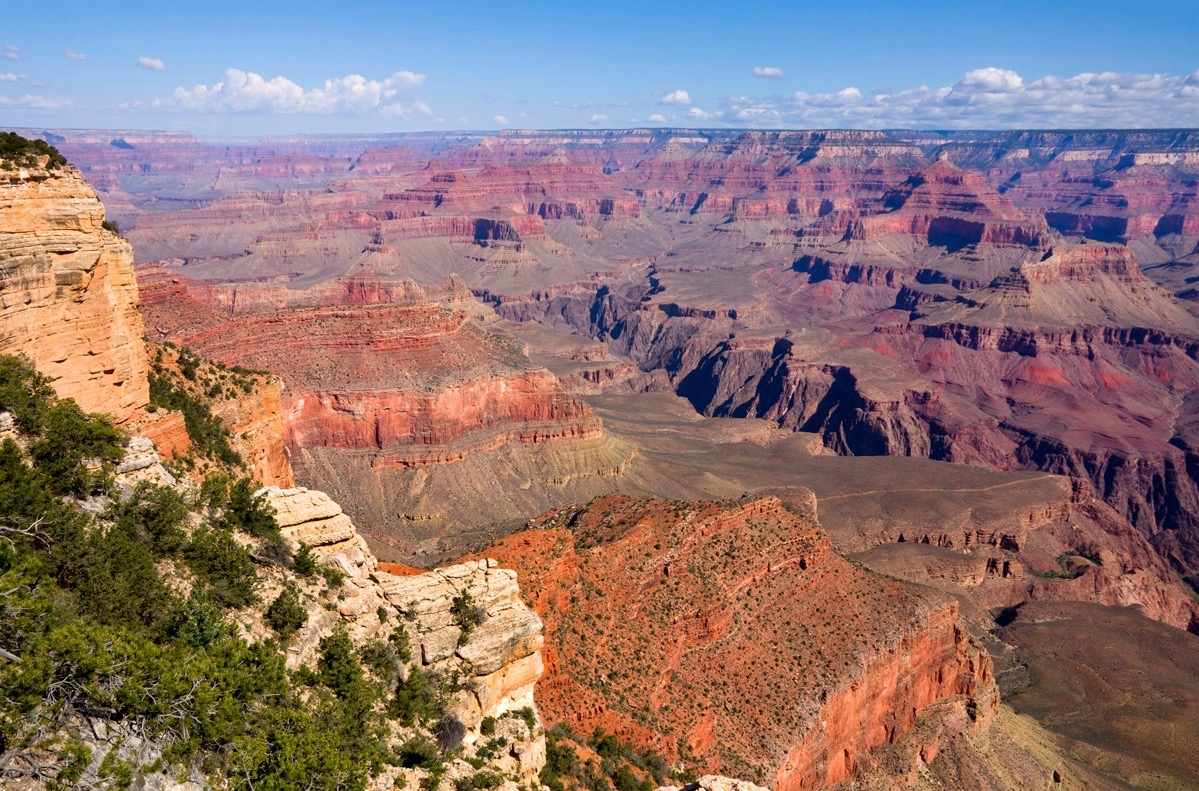 Grand Canyon, USA
[Speaker Notes: 147703743_Thinkstock2012_GrandCanyon.jpg
Downloaded by Brandie]
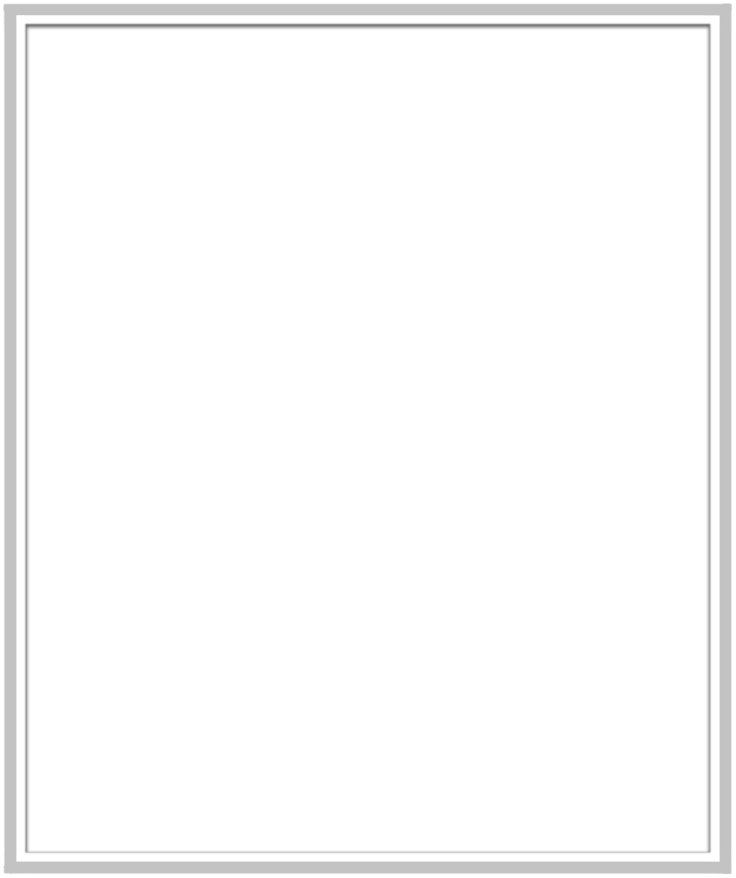 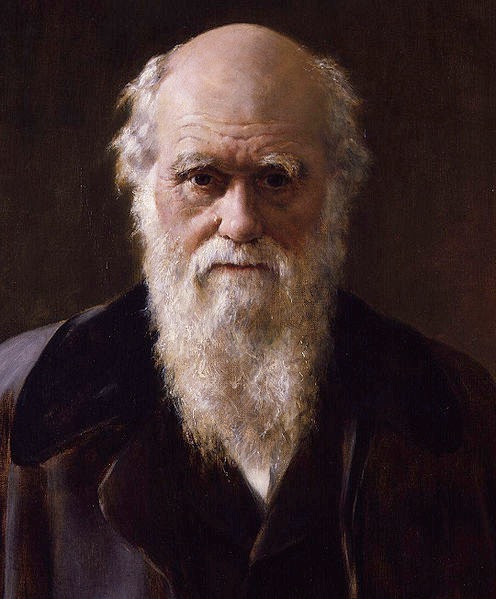 Charles Darwin
[Speaker Notes: IMAGE: Wikimedia.org This work is based on a work in the public domain. It has been digitally enhanced and/or modified. This derivative work has been (or is hereby) released into the public domain by its author, Dcoetzee. This applies worldwide.
In some countries this may not be legally possible; if so:Dcoetzee grants anyone the right to use this work for any purpose, without any conditions, unless such conditions are required by law.]
Saturn
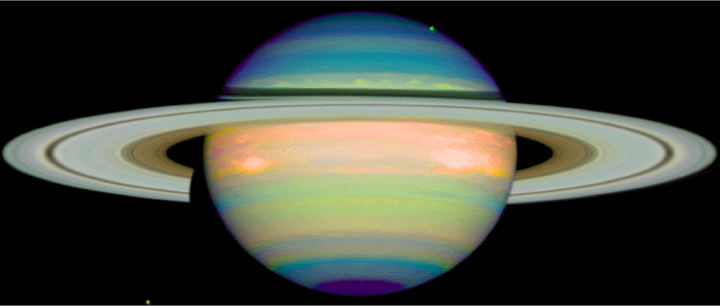 13
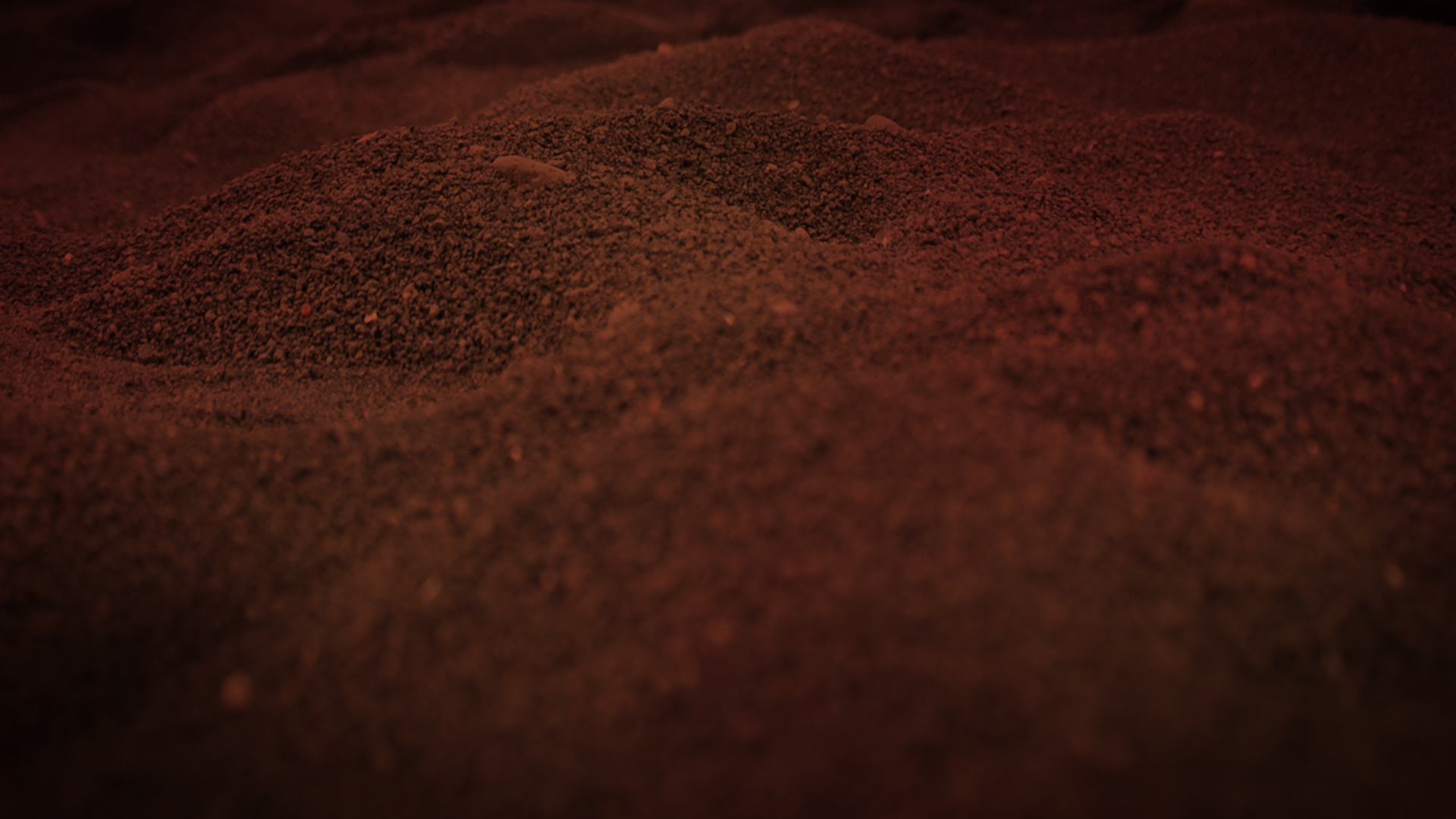 Ursprungs-WISSENSCHAFT
„Legale-historische Methode“
Verwendung von glaubwürdigen, zuverlässigen Augenzeugenberichten  (falls vorhanden) 
und beobachtbaren Beweisen, um die Vergangenheit zu bestimmen, also nicht beobachtbare, nicht reproduzierbare Ereignisse, die das Beobachtbare hervorbringen, das wir in der Gegenwart sehen.
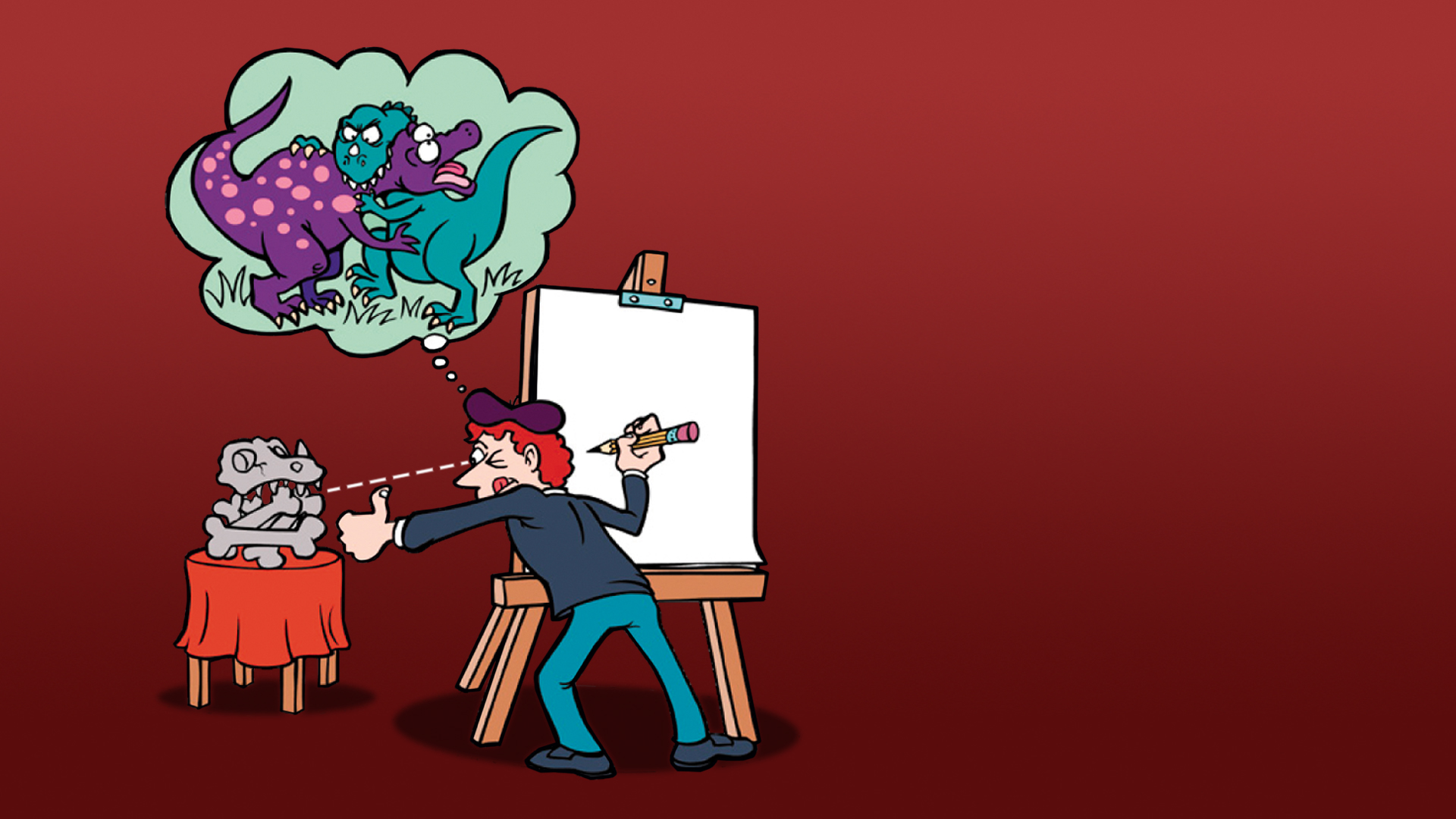 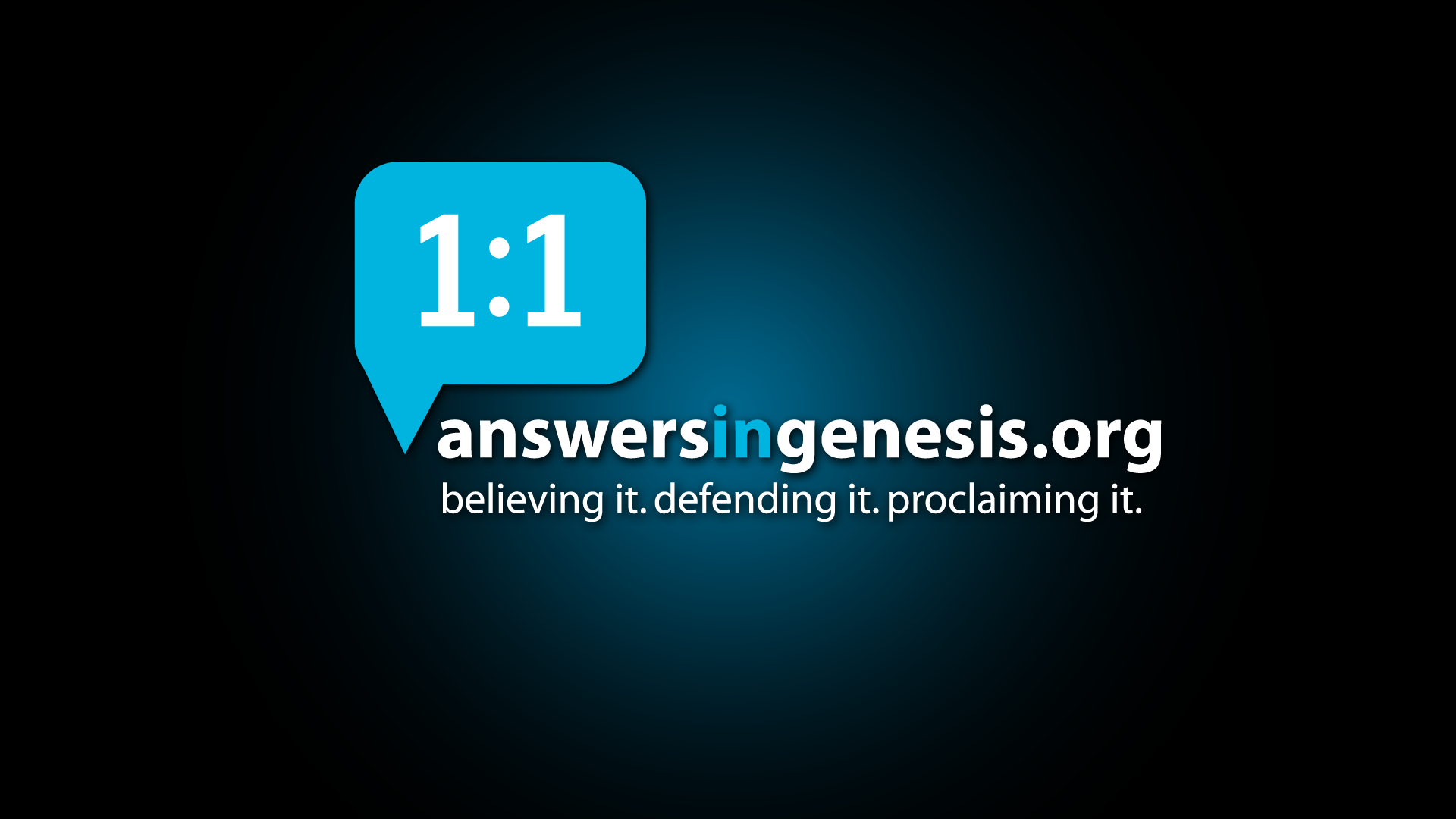 URSPRUNGS- WISSENSCHAFT
HISTORISCHE WISSENSCHAFT
Historische Geologie
Paläontologie
Archäologie
Kosmologie
Forensik
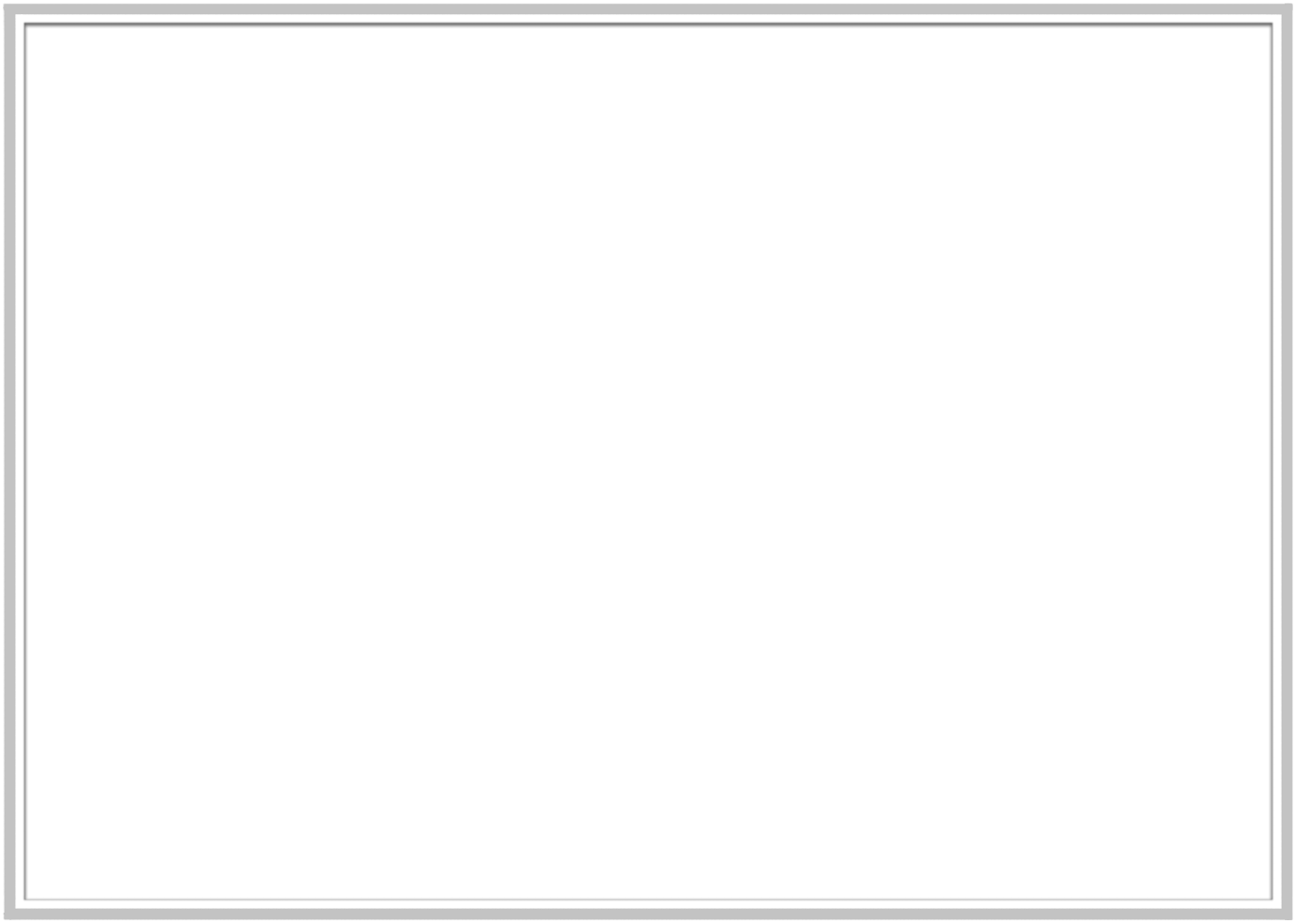 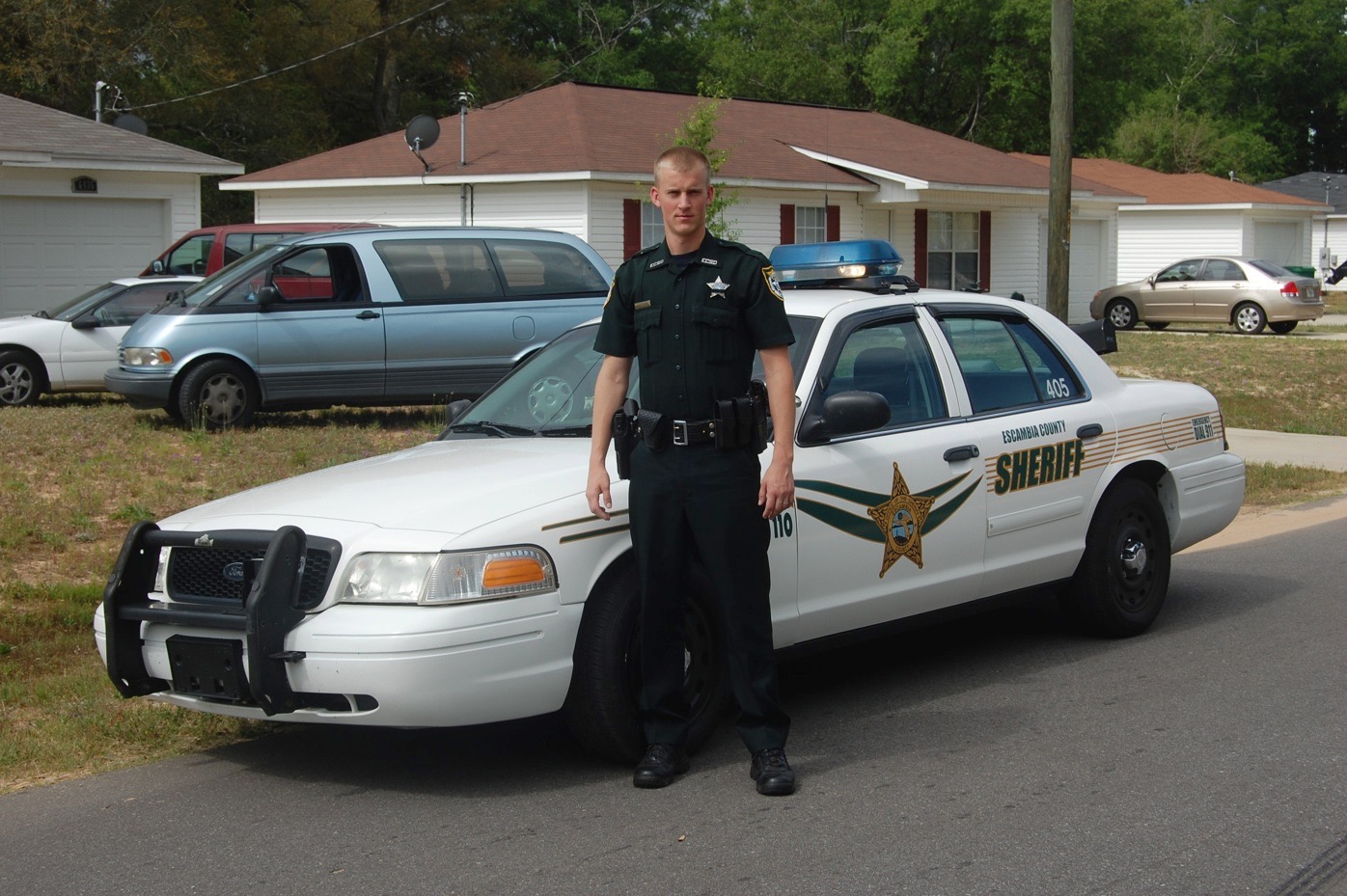 Autohersteller
(Ursprungs-Wissenschaftler)
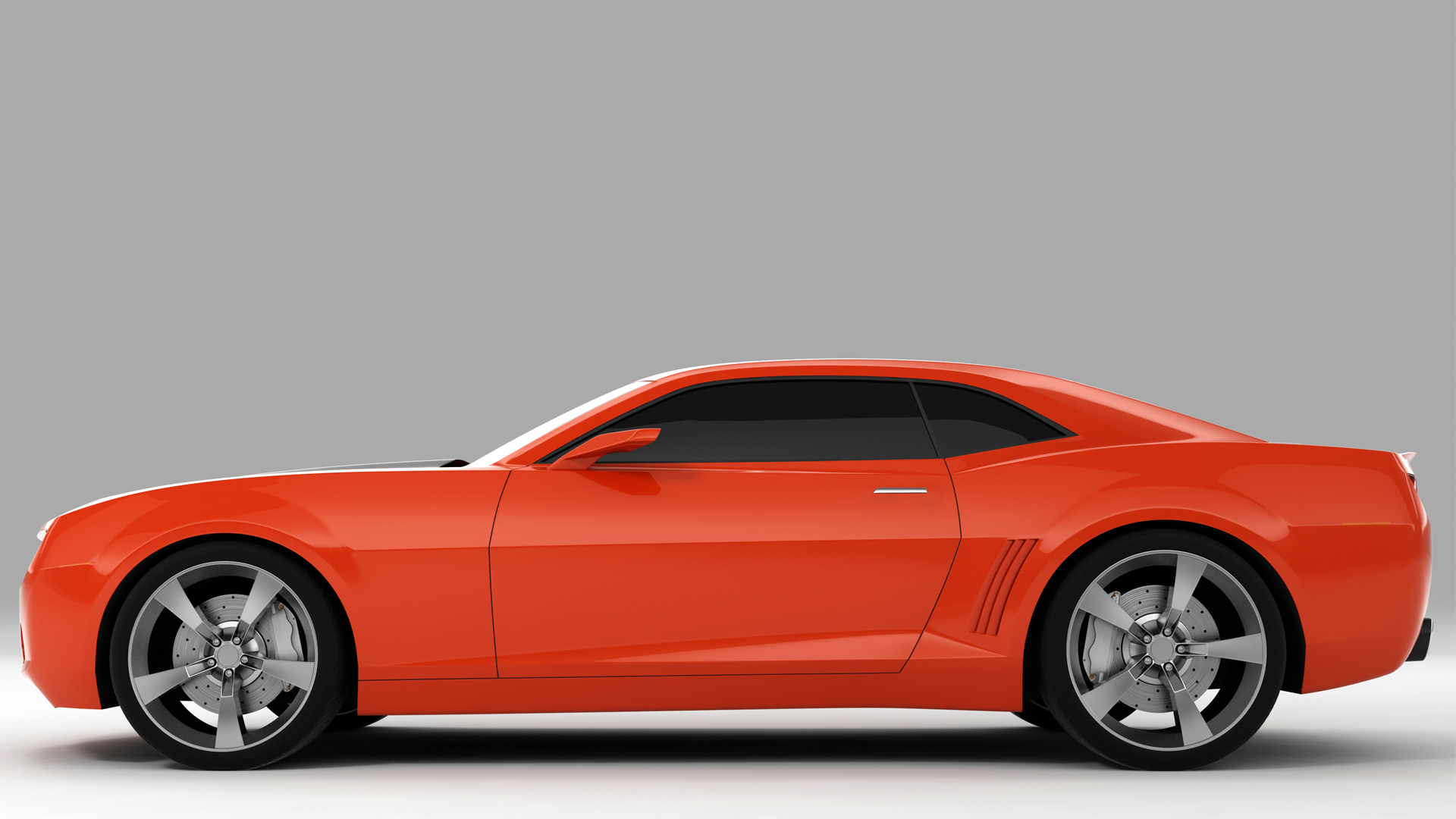 Automechaniker
(Beobachtungs-Wissenschaftler)
[Speaker Notes: car mechanic (how the pistons, fuel injector, A/C work)]
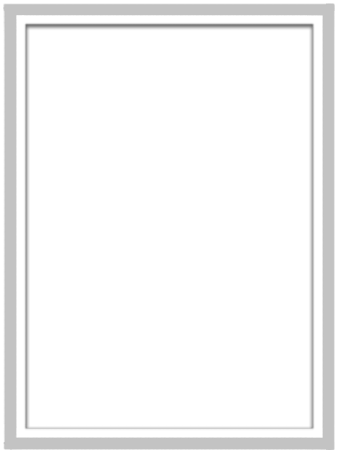 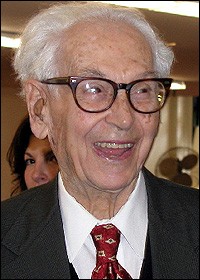 „Evolution ist ein historischer Prozess und lässt sich deshalb nicht beweisen durch die Argumente und Methoden, die ein rein physikalisches oder funktionelles Phänomen dokumentieren können.“
Ernst Mayr, What Evolution Is (New York: Basic Books, 2001), S. 13.
[Speaker Notes: Mayr (died at 100+, 1904-2005), great evolutionary zoologist at Harvard.  
New York Times: „the Charles Darwin of the 20th century„]
1770–1830
Neue Theorien
 der Erdgeschichte
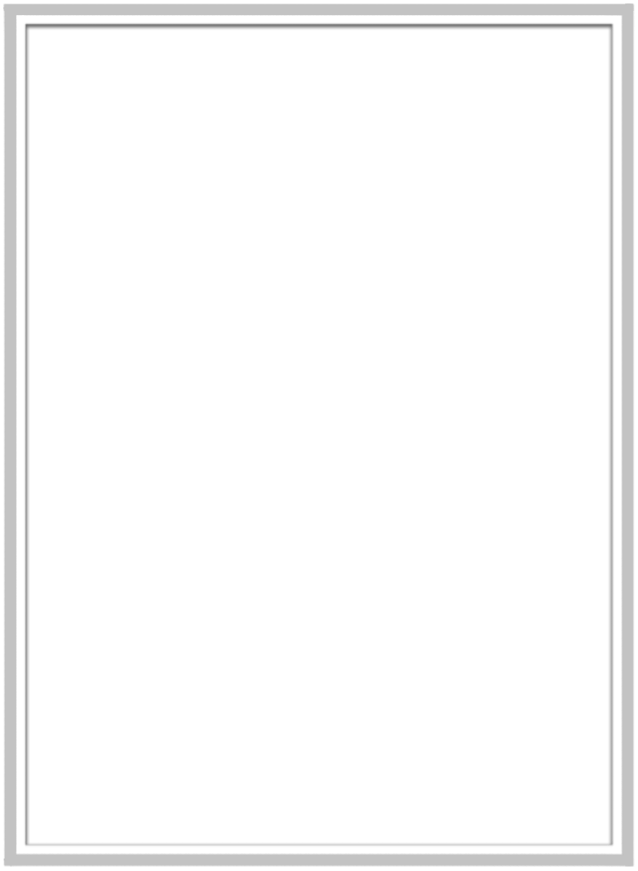 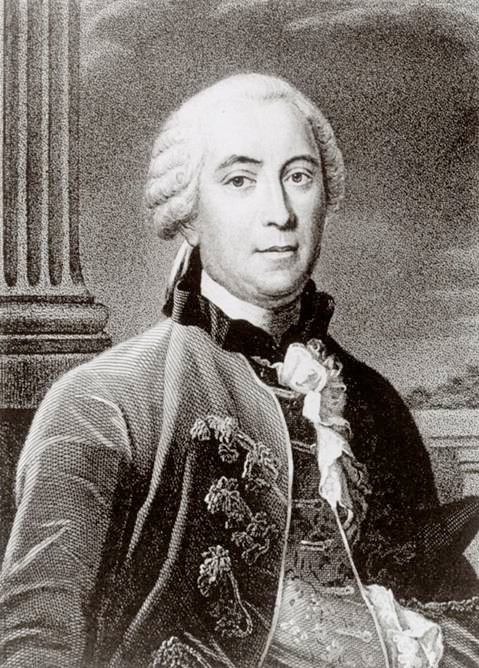 Comte de Buffon
(1707–1788)
Naturforscher
Allgemeine Naturgeschichte (1778)
[Speaker Notes: Source: Ian Taylor]
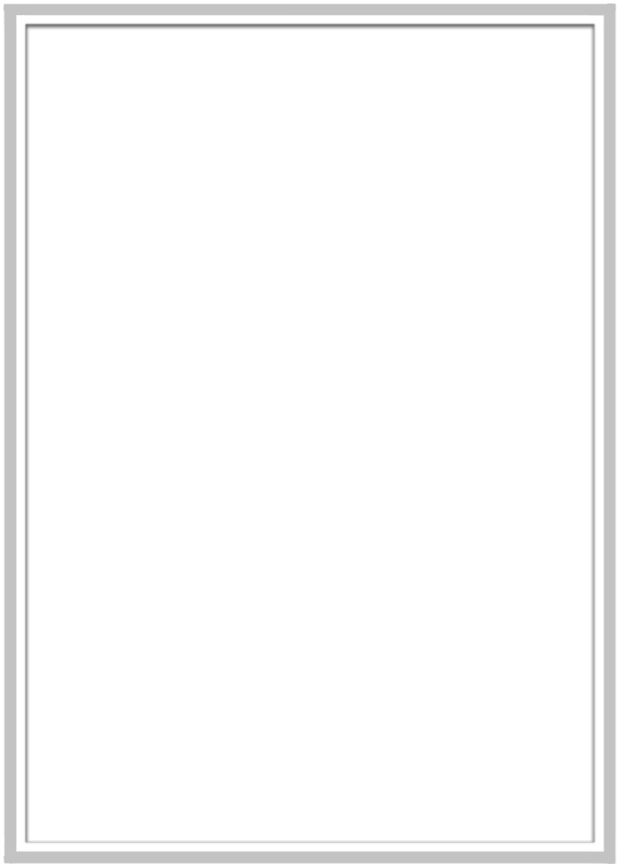 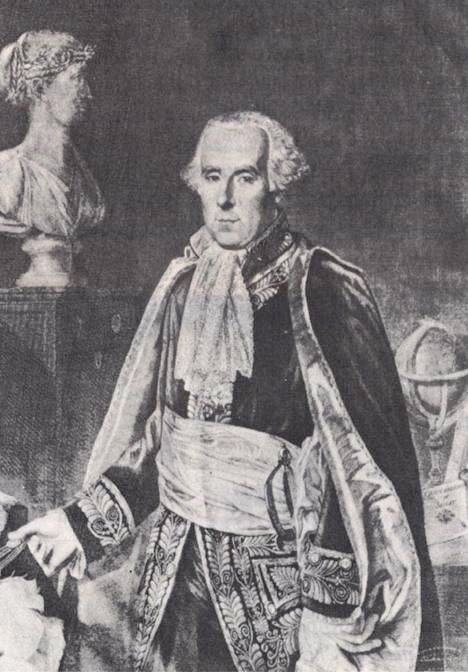 Pierre Laplace
(1749–1827)
Astronom
Exposition du systeme 
du monde (1796)

(Darstellung des Weltsystems)
[Speaker Notes: Source: The Historical Perspective (Milton Keynes: Open University Press, 1973), p. 51.]
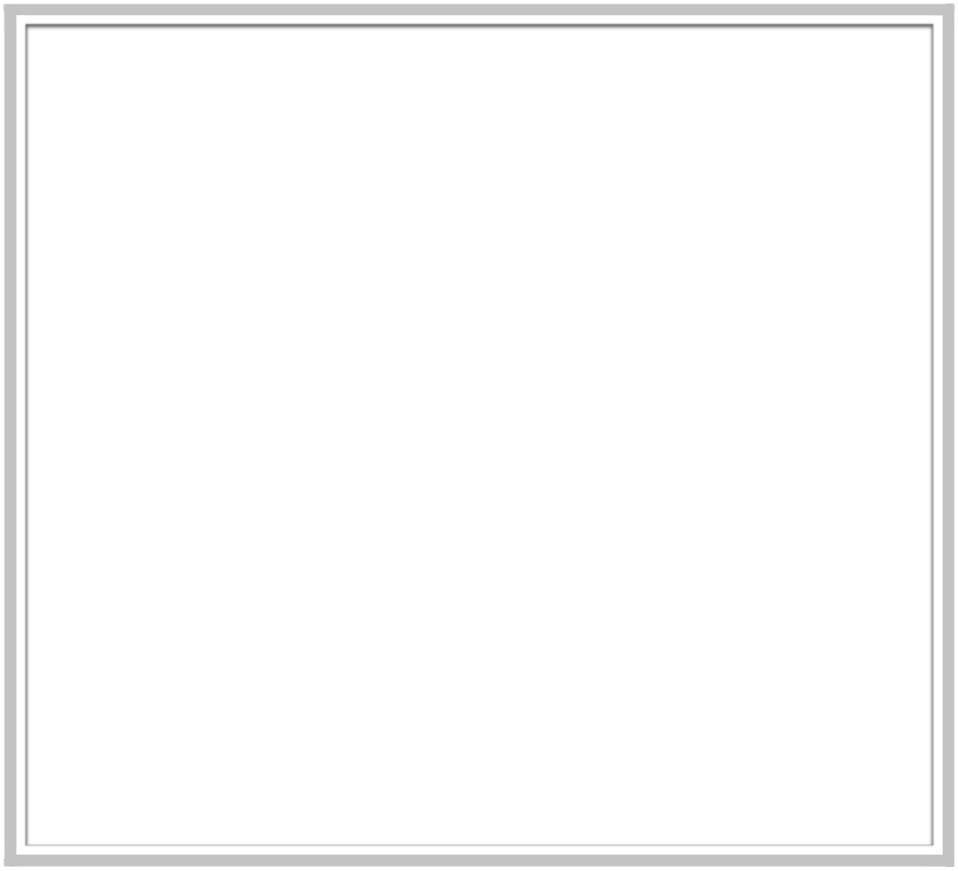 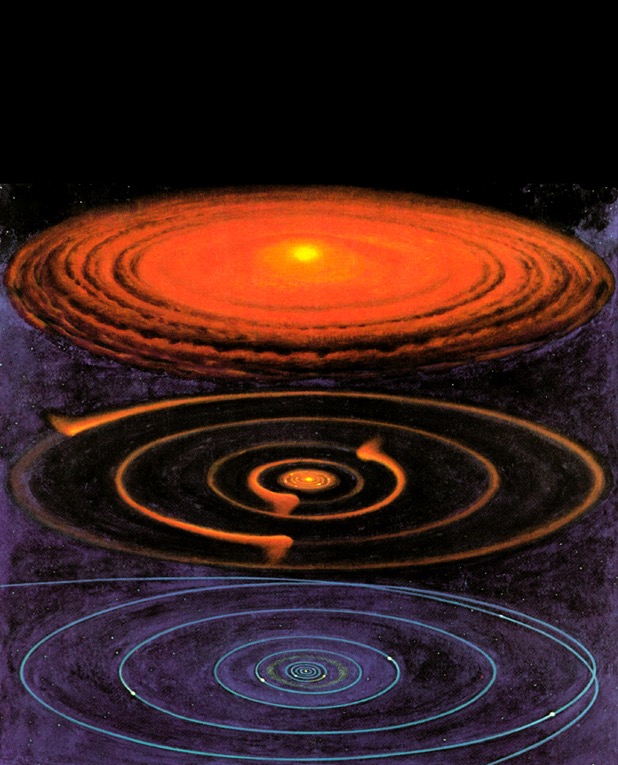 Nebulartheorie
[Speaker Notes: Picture from Roy A. Gallant, National Geographic Picture Atlas of Our Universe (Wash. DC: National Geographic Society, 1986), p. 38.  Similar to the diagram in Robert A. Wallace, Jack L. King and Gerald P. Sanders, Biology: the Science of Life (Glenview, IL: Scott, Foresman & Co., 1986), p. 426.]
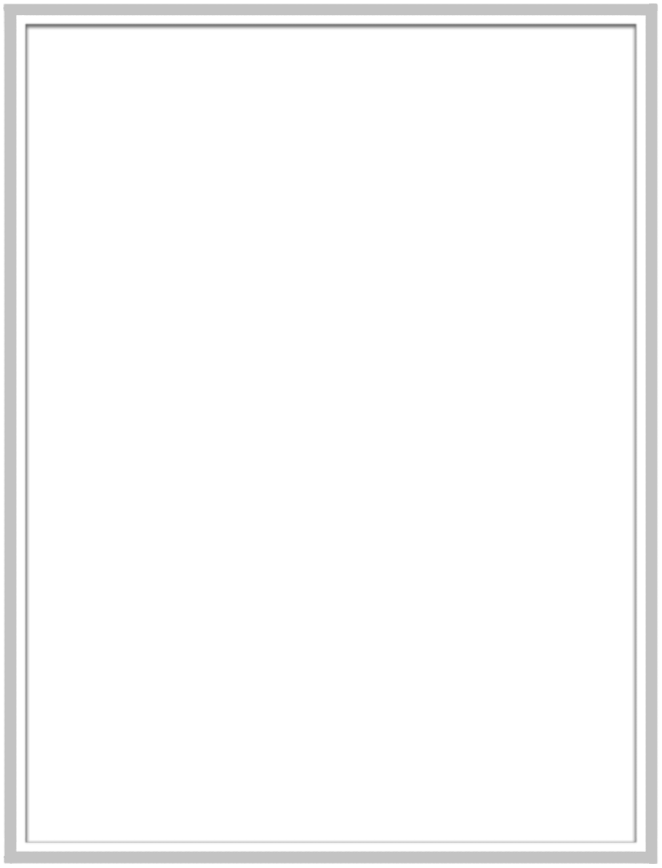 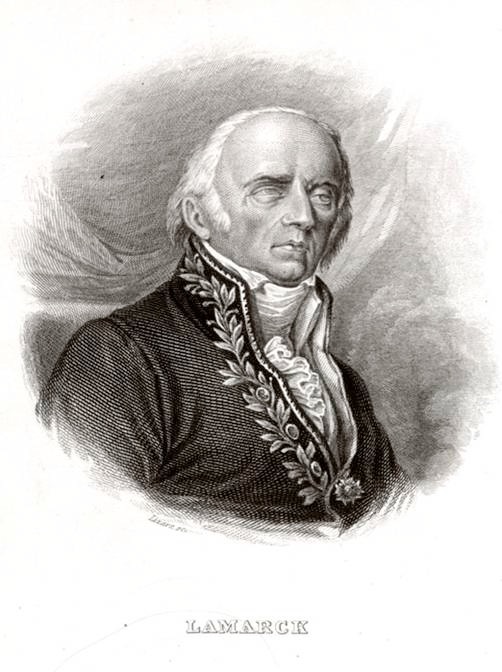 Jean Lamarck
(1744–1829)
Naturforscher
Zoologische Philosophie  (1809)
[Speaker Notes: Source: Ian Taylor]
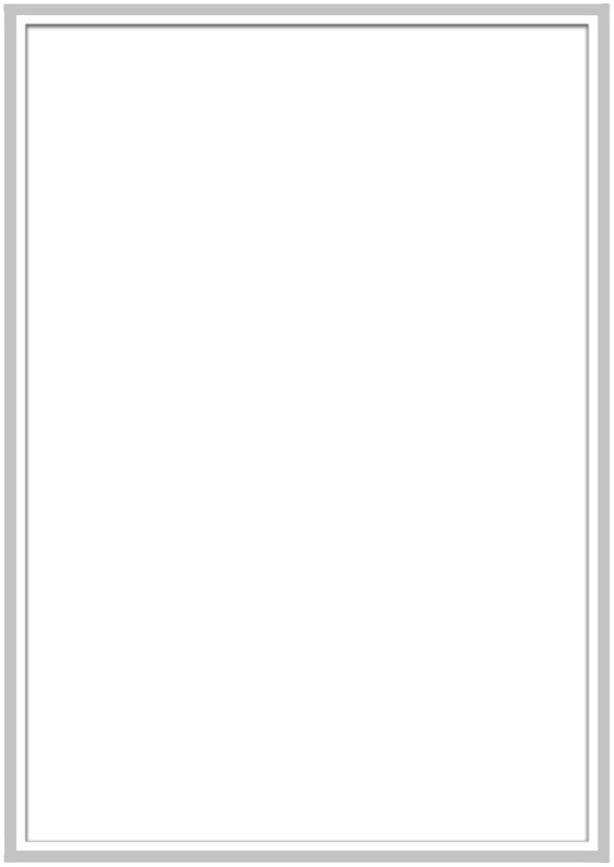 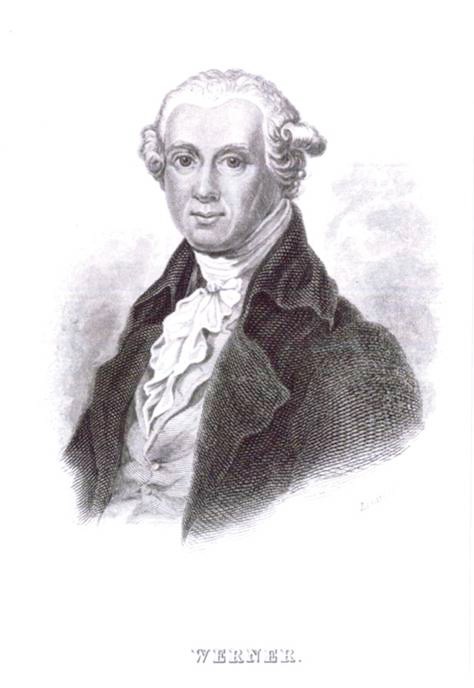 Abraham Werner
(1749–1817)
Professor für Mineralogie
Kurze Klassifikation und Beschreibung der verschiedenen Gebirgsarten (1786, Leipzig 1787)
[Speaker Notes: Werner was very kind and helpful to his students but extremely dogmatic about this speculative theory of the earth.  As such he had an enormous impact on his students, who swallowed his theory or at least his belief in millions of years for the age of the earth.]
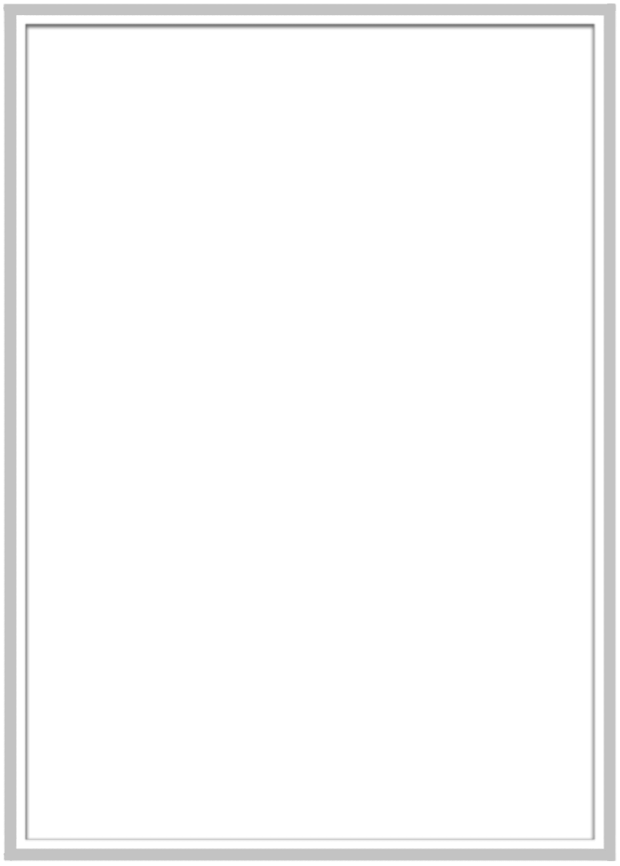 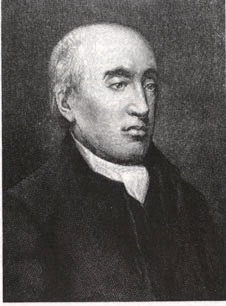 James Hutton 
(1726–1797)
Arzt, Bauer, Geologe
Theory of the Earth (1788, 1795)

(Theorie der Erde)
[Speaker Notes: Hutton’s theory written in incomprehensible English was „translated„ by John Playfair (mathematician at Univ. of Edinburgh) in Illustrations of the Huttonian Theory of the Earth (Edinburgh, 1802)]
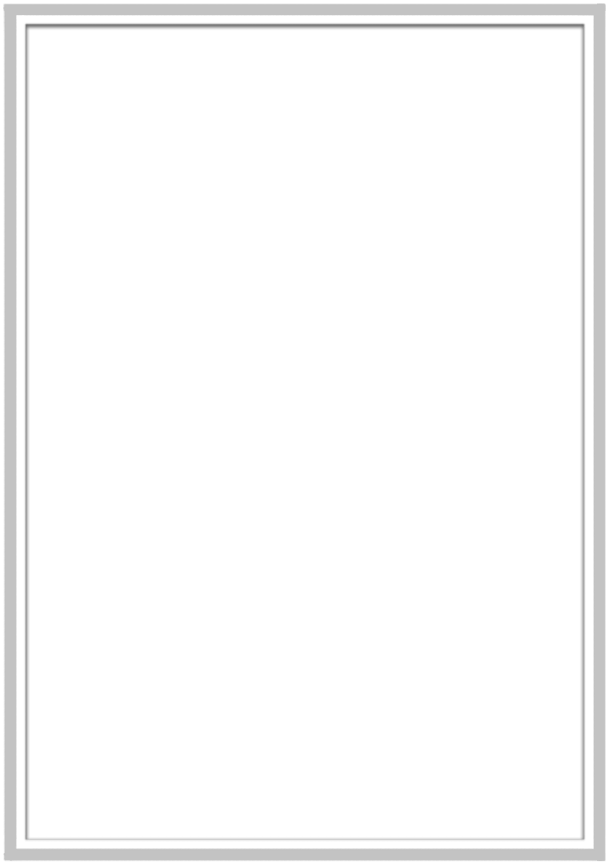 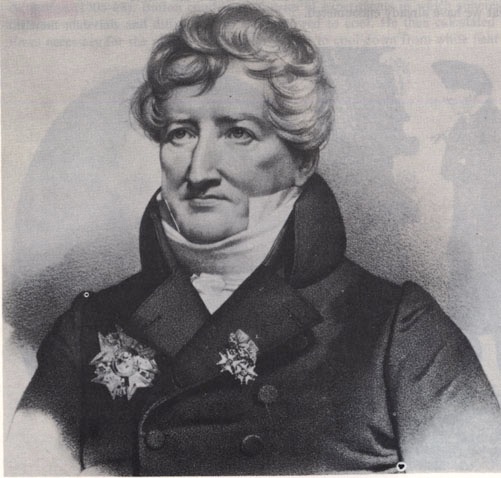 Georges Cuvier
(1769–1832)
Anatom, Paläontologe
Theory of the Earth (1812)

(Theorie der Erde)
[Speaker Notes: He believed in multiple local or regional catastrophes.  All the animals were not killed in these events and creatures migrated in after the events to repopulate the flooded areas.]
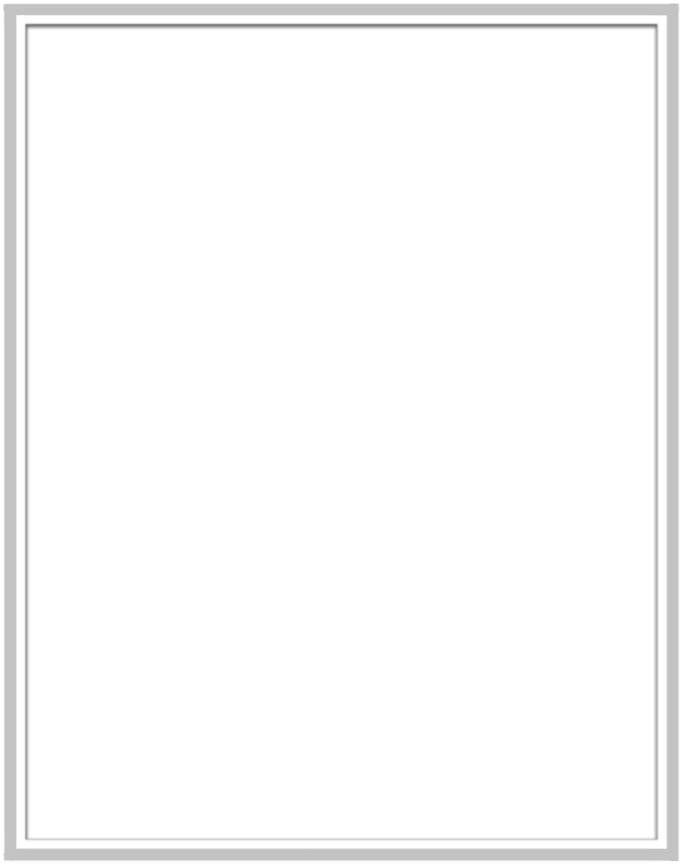 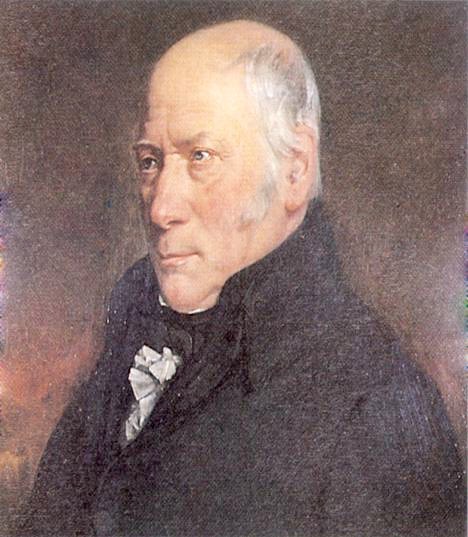 William Smith
(1769–1839)
Drainage-Entwickler, Geometer, Geologe
„Vater der englischen Stratigraphie“
[Speaker Notes: Source: The Age of the Earth (London: Institute of Geological Sciences), p. 8.]
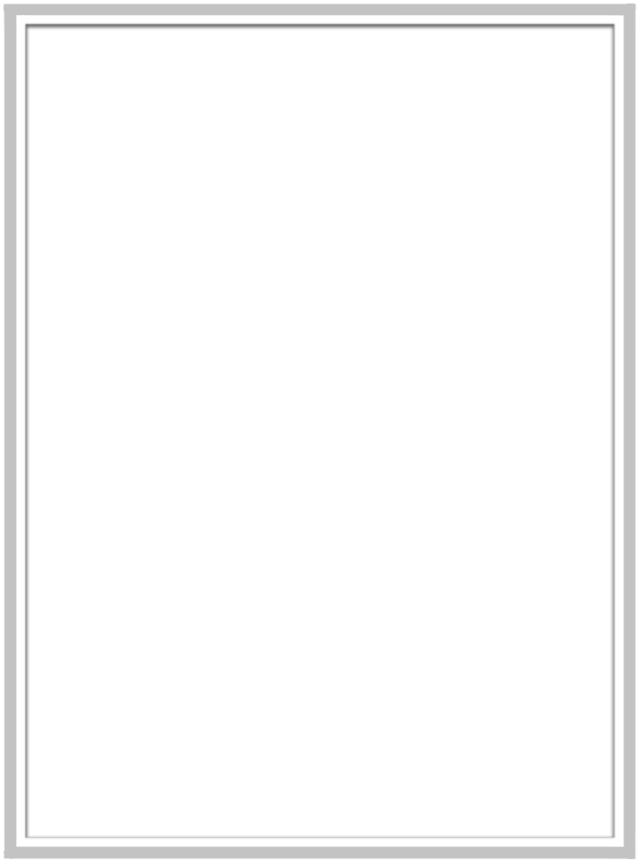 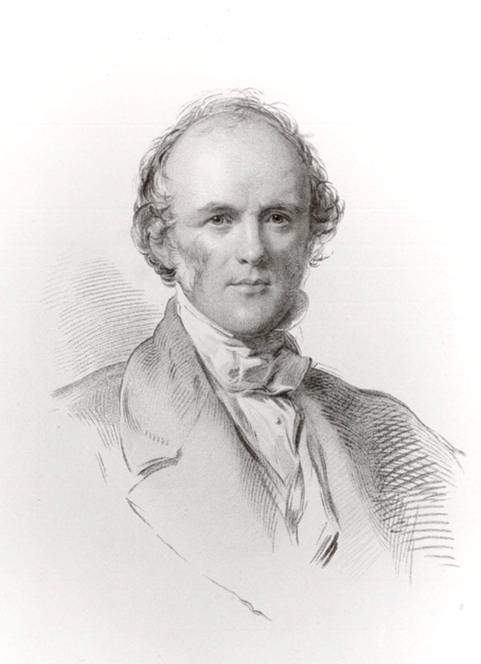 Charles Lyell 
(1797–1875)
Anwalt, Geologe
Principles of Geology
(3 Bde., 1830–1833)

(Die Prinzipien der Geologie)
[Speaker Notes: Source: Ian Taylor]
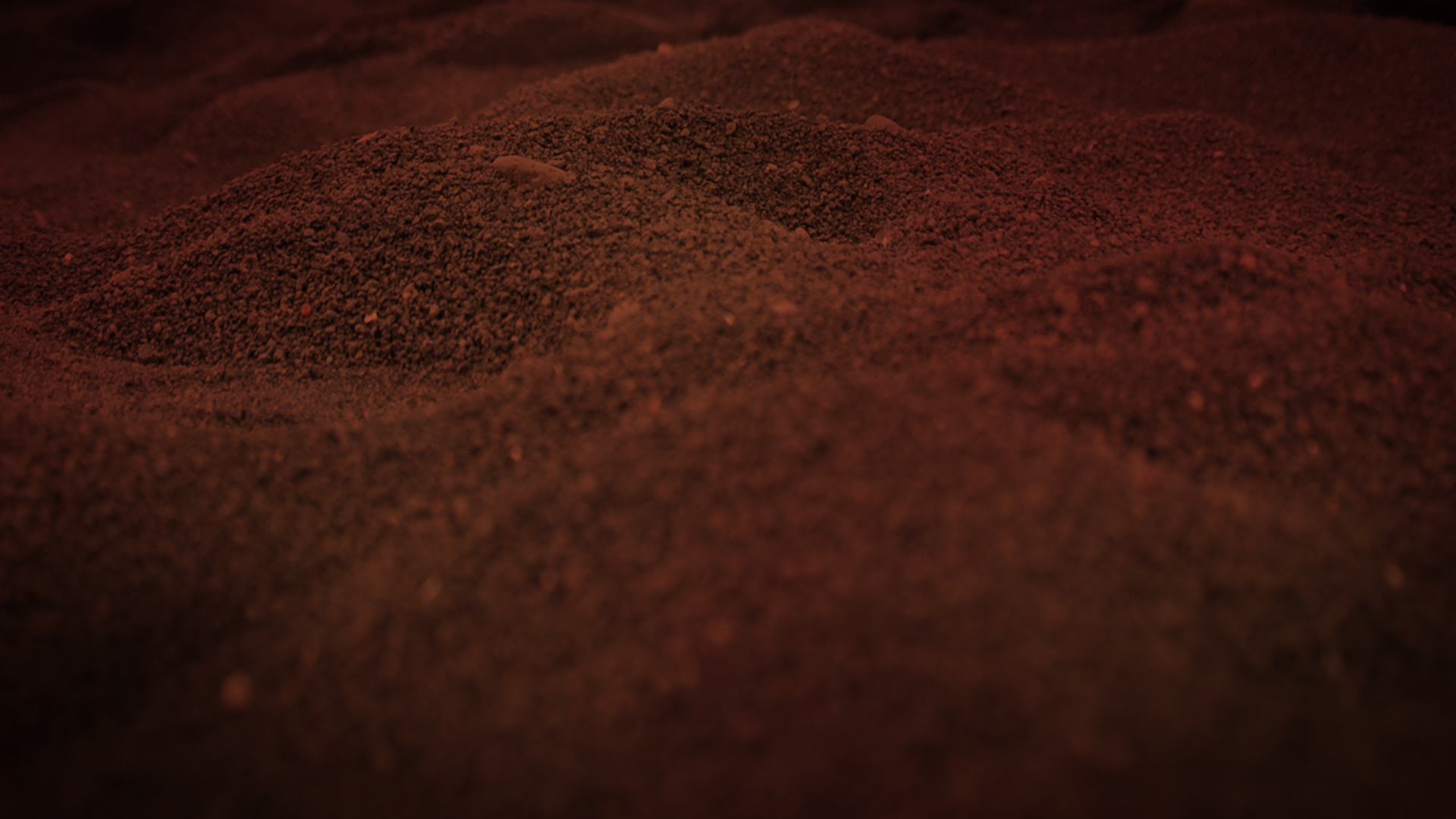 „Alte Erde“-Theorien (1778–1833)
Buffon:
Laplace:
Lamarck:
Werner:
Hutton:
Cuvier:
Smith:
Lyell:
Abkühlende Erde, 75 000 Jahre
Nebulartheorie, viele Zeitalter
Biologische Evolution, viele Zeitalter
Zurückweichender Ozean, 1 Mio. Jahre
Uniformitarianismus, kein Anfang?
Katastrophismus, viele Jahrmillionen
Fossilien datieren Gestein, Jahrmillionen
Uniformitarianismus, viele Jahrmillionen
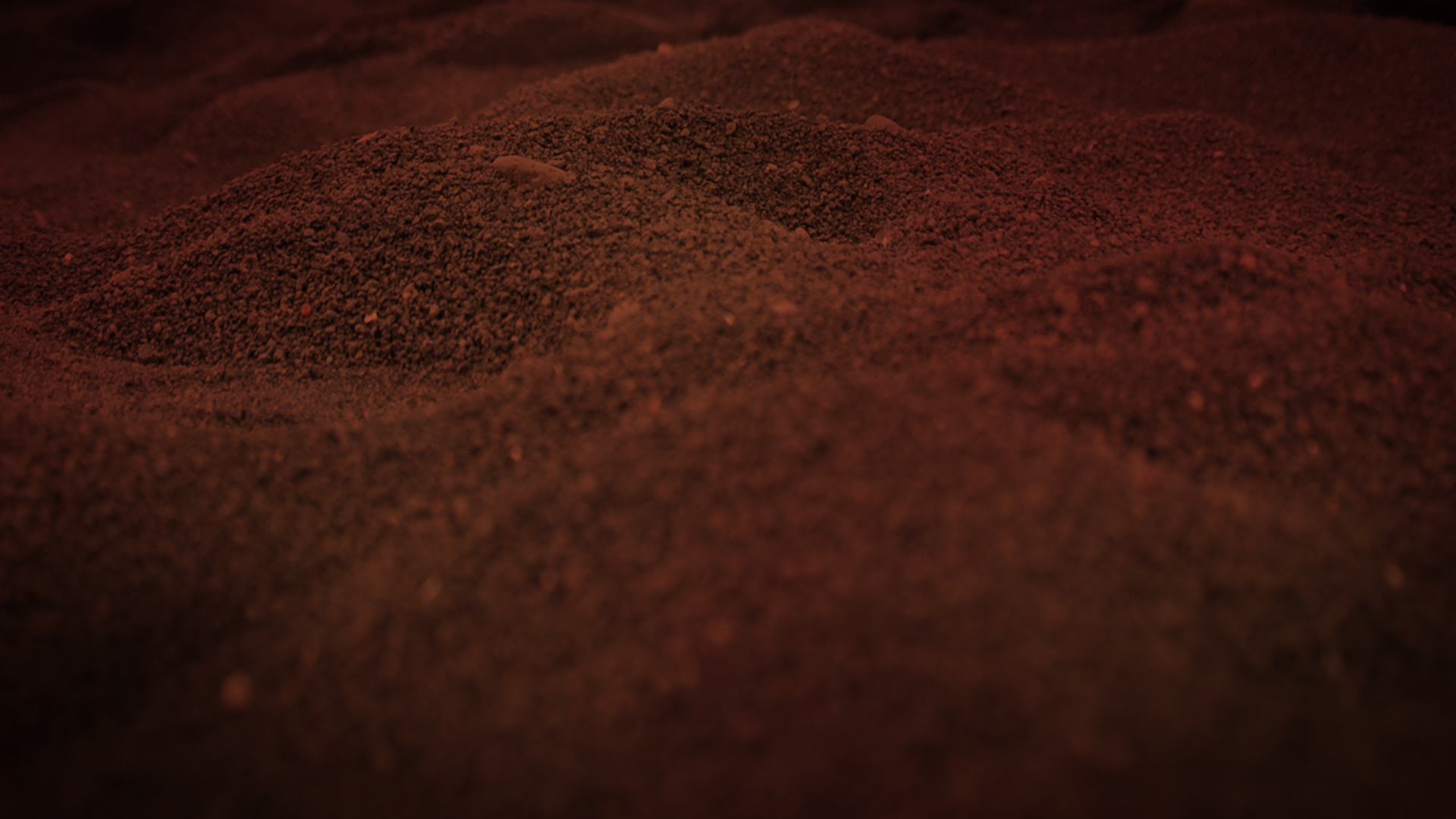 S
K
K
K
G
G
G
K
Ansichten über die Erdgeschichte 
Anfang des 19. Jh.
Katastrophismus (z. B. Cuvier, Smith)
ÜA
(viele Jahrmillionen)
Uniformitarismus (z. B. Hutton, Lyell)
ÜA?
(viele Jahrmillionen)
Biblische/traditionelle Sicht (bibeltreue Geologen)
ÜSW
(ca. 6000 Jahre)
[Speaker Notes: ÜA = übernatürlicher Anfang
K = Katastrophe
G = Gegenwart
ÜSW = übernatürliche Schöpfungswoche
S = Sintflut]
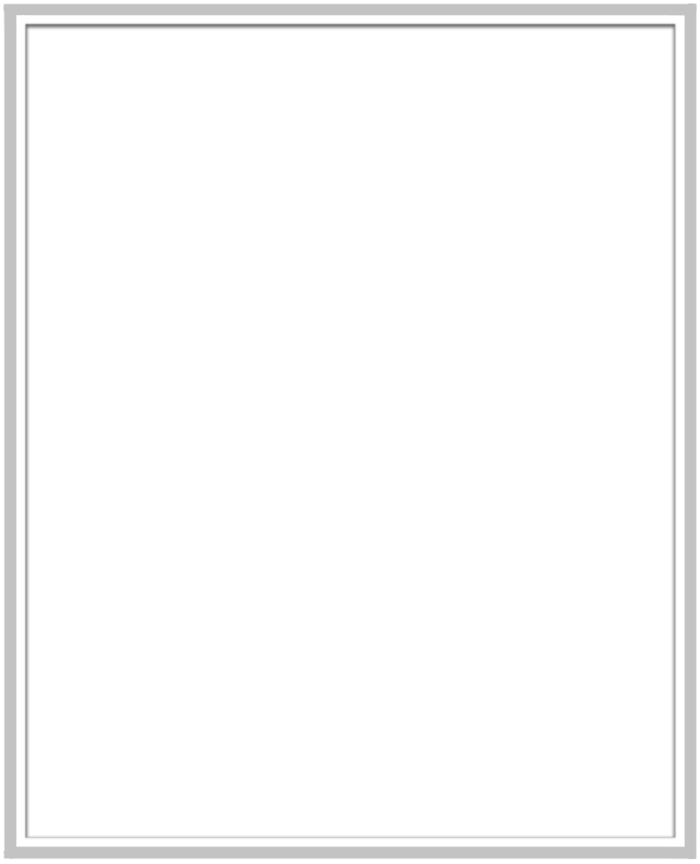 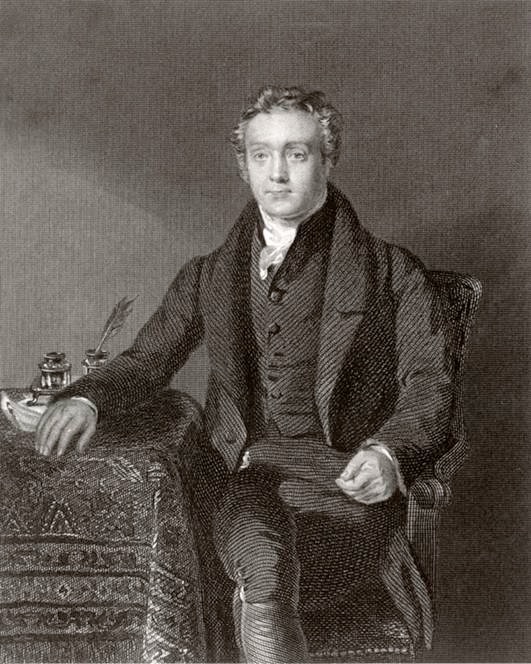 Thomas Chalmers (1780–1847)
Presbyterianischer Geistlicher 
& Naturforscher
Lücken-Theorie
[Speaker Notes: Source: Ian Taylor]
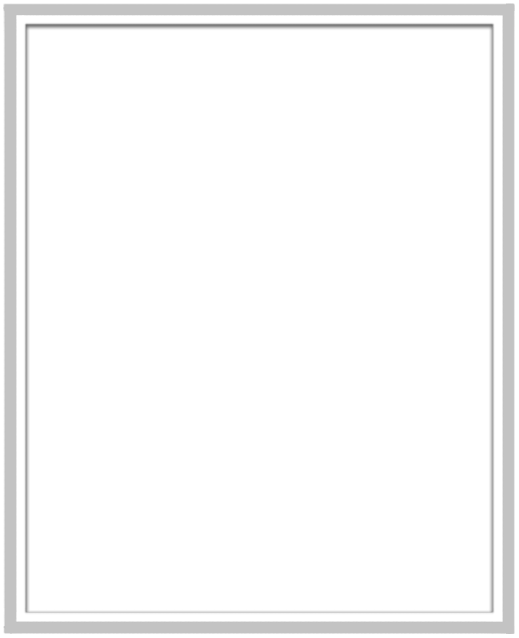 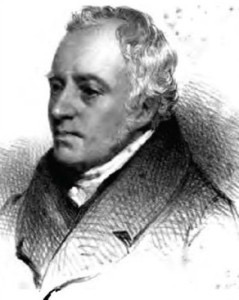 George Stanley Faber
(1773–1854)
Anglikanischer Theologe
Tag-Epoche-Theorie
[Speaker Notes: photo: http://atlantipedia.ie/samples/tag/ignatius-donnelly/, accessed 2016 Jan 9]
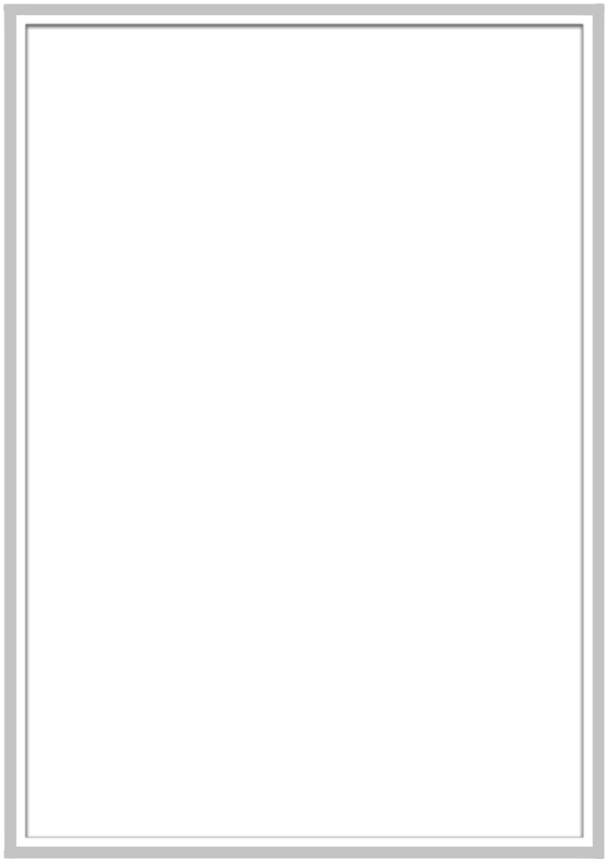 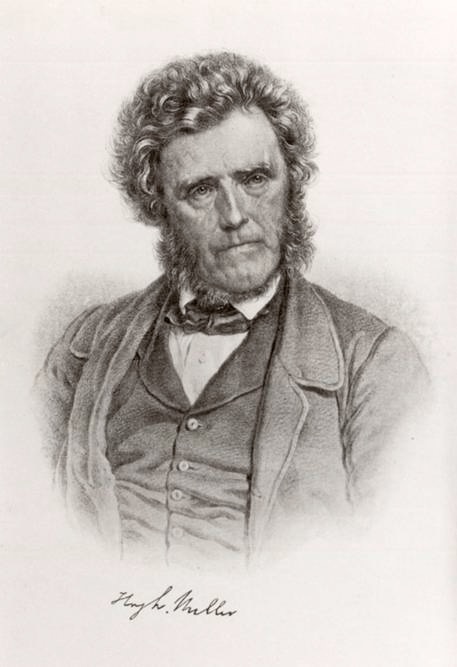 Hugh Miller 
(1802–1856)
Geologe
Lücken-Theorie
später: 
Tag-Epoche-Theorie
[Speaker Notes: Source: Ian Taylor]
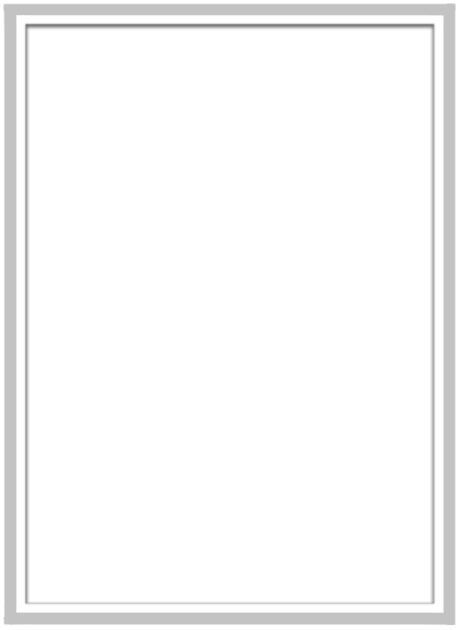 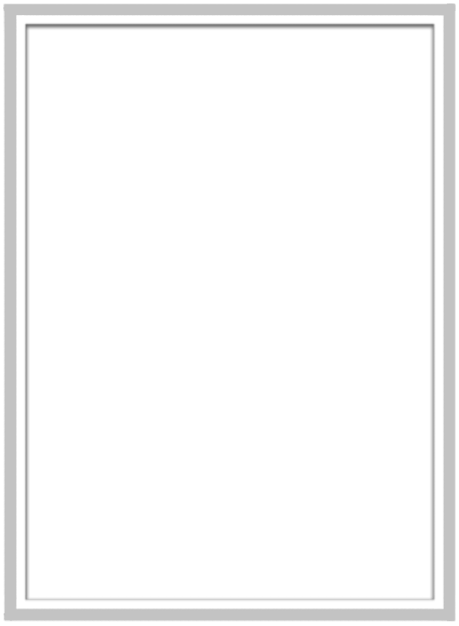 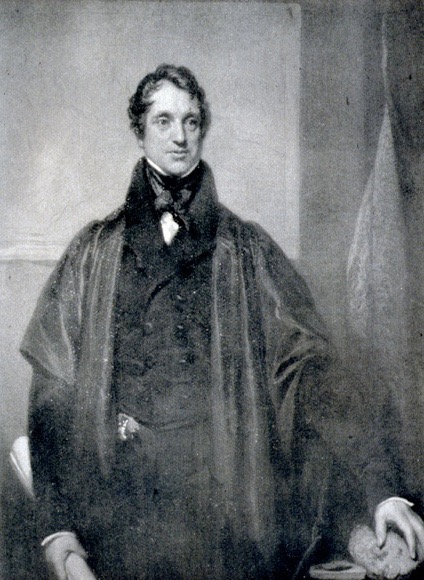 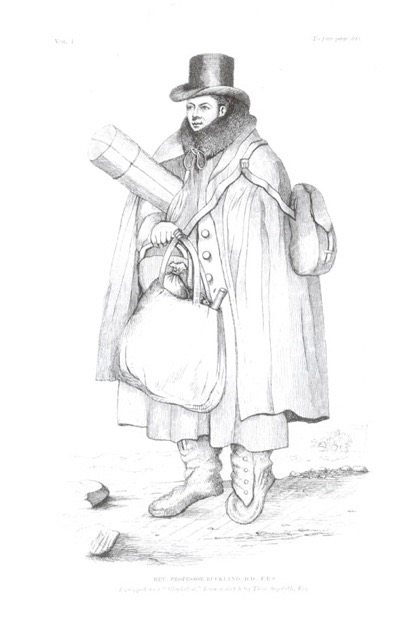 William Buckland
(1784–1856)
Adam Sedgwick
(1785–1873)
Weltweite Sintflut, aber geologisch begrenzt
[Speaker Notes: Source: Ian Taylor]
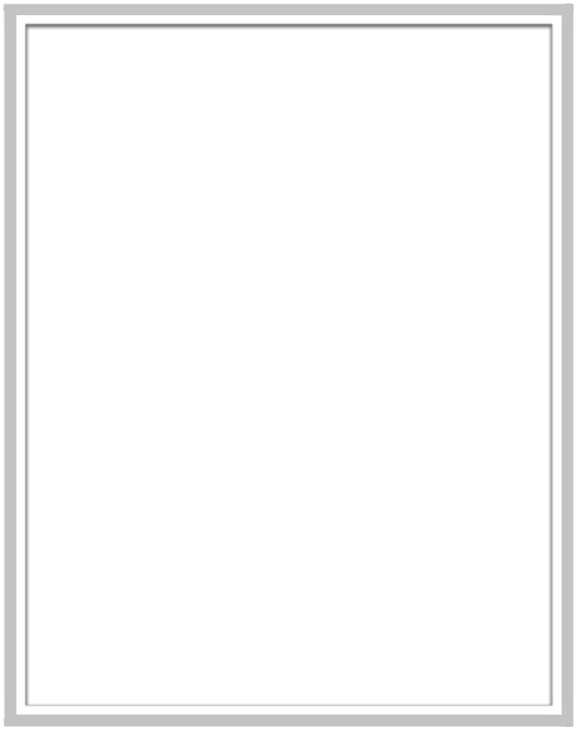 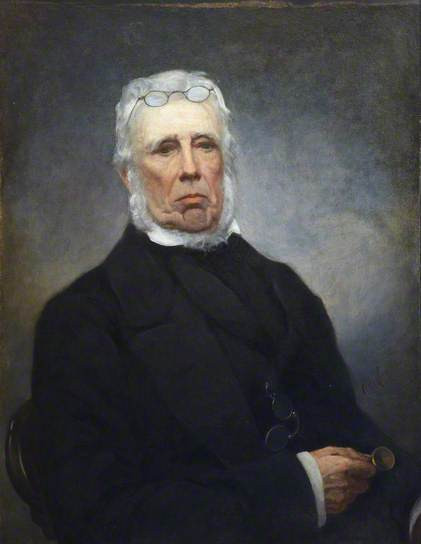 John Fleming
(1785–1857)
Presbyterianischer Geistlicher und Zoologe
Weltweite Sintflut, aber friedlich
[Speaker Notes: Fleming published his idea in a journal article in 1826.  He said the Bible describes a tranquil flood that didn’t displace the plants or even the soil and therefore would have left no geological evidence.  Lyell exploited Flemings argument to say the same, especially noting that the dove found an „olive branch„ (the Bible says „olive leaf„).

Photo: http://www.bbc.co.uk/arts/yourpaintings/paintings/professor-john-fleming-17851857-125652, accessed 2016 Jan 9, information about copyright in a link on this page.  I have in my picture/creation folder under Fleming, John 1785-1857

A copyright free photo is at http://britishbryozoans.myspecies.info/gallery?f%5B0%5D=tid%3A3356, accessed 2016 Jan 9, which I have in my picture/creation folder under Fleming, John 1785-1857 B&W]
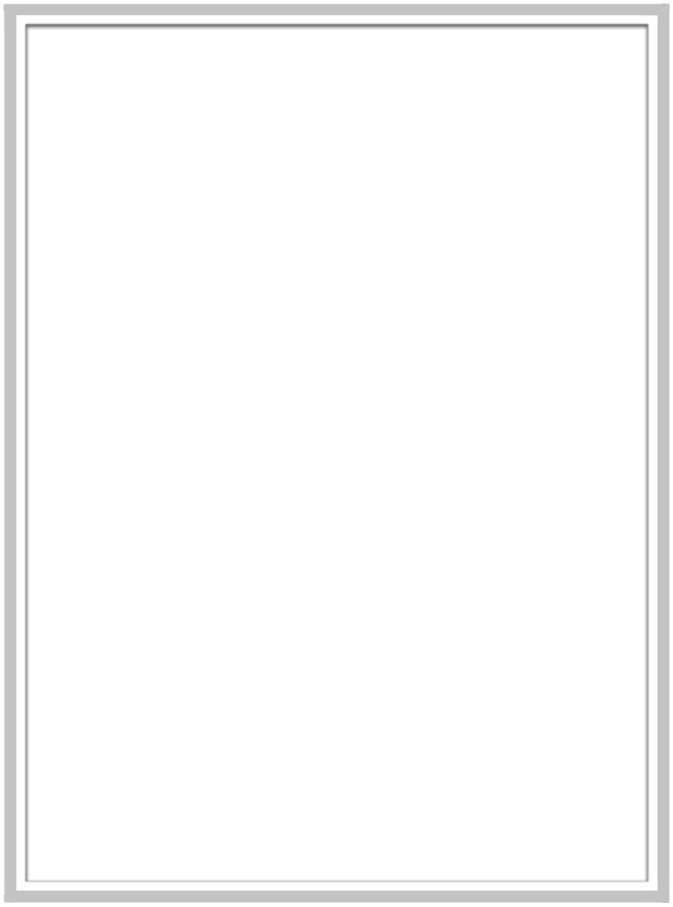 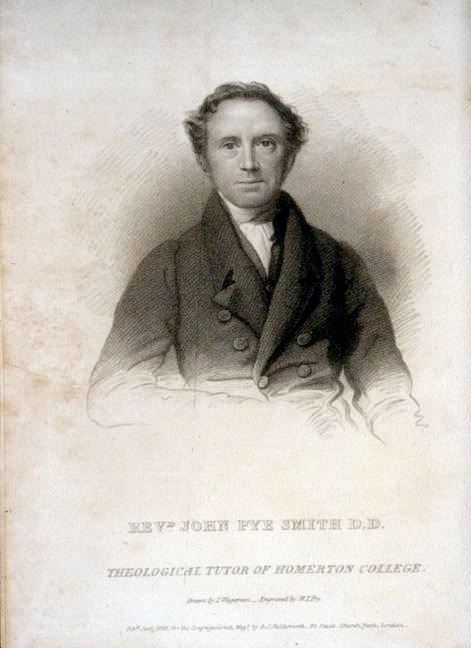 John Pye Smith 
(1774–1851)
Theologe 
(Kongregationalist – frk.)
Örtliche Sintflut
[Speaker Notes: Source: my slide]
Liberale Theologen:
1. Mose 1–11 ist ein Mythos.
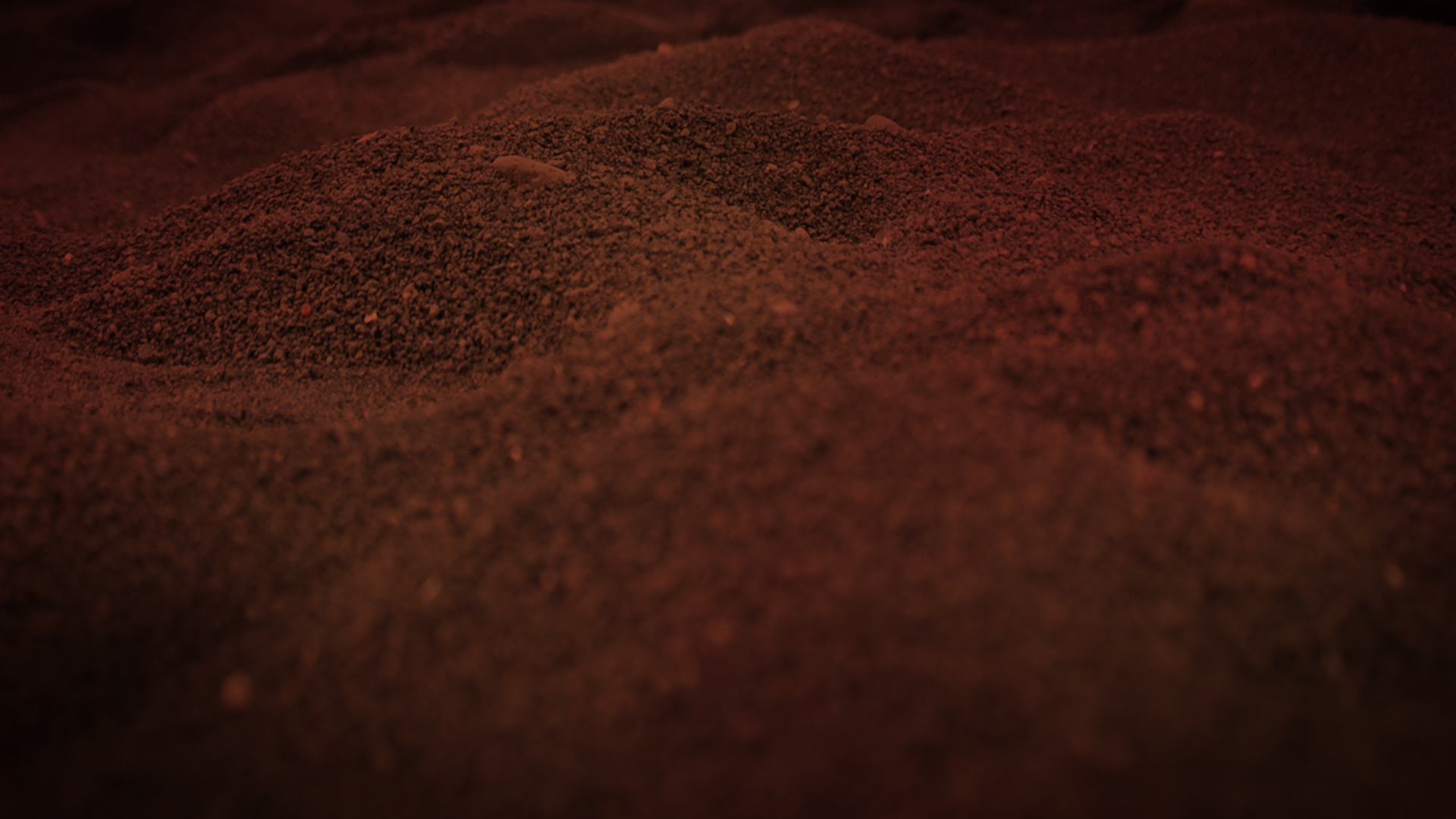 Anfang des 18. Jh.: Kompromisse
 mit der Alte-Erde-Geologie
1810er  Lücken-Theorie (Chalmers)
1820er  Tag-Epoche-Theorie (Faber)
             weltweite friedliche Flut (Fleming)
1830er  Örtliche-Sintflut-Theorie (John Pye Smith)
             1. Mose ist ein Mythos (Liberale Theologie)
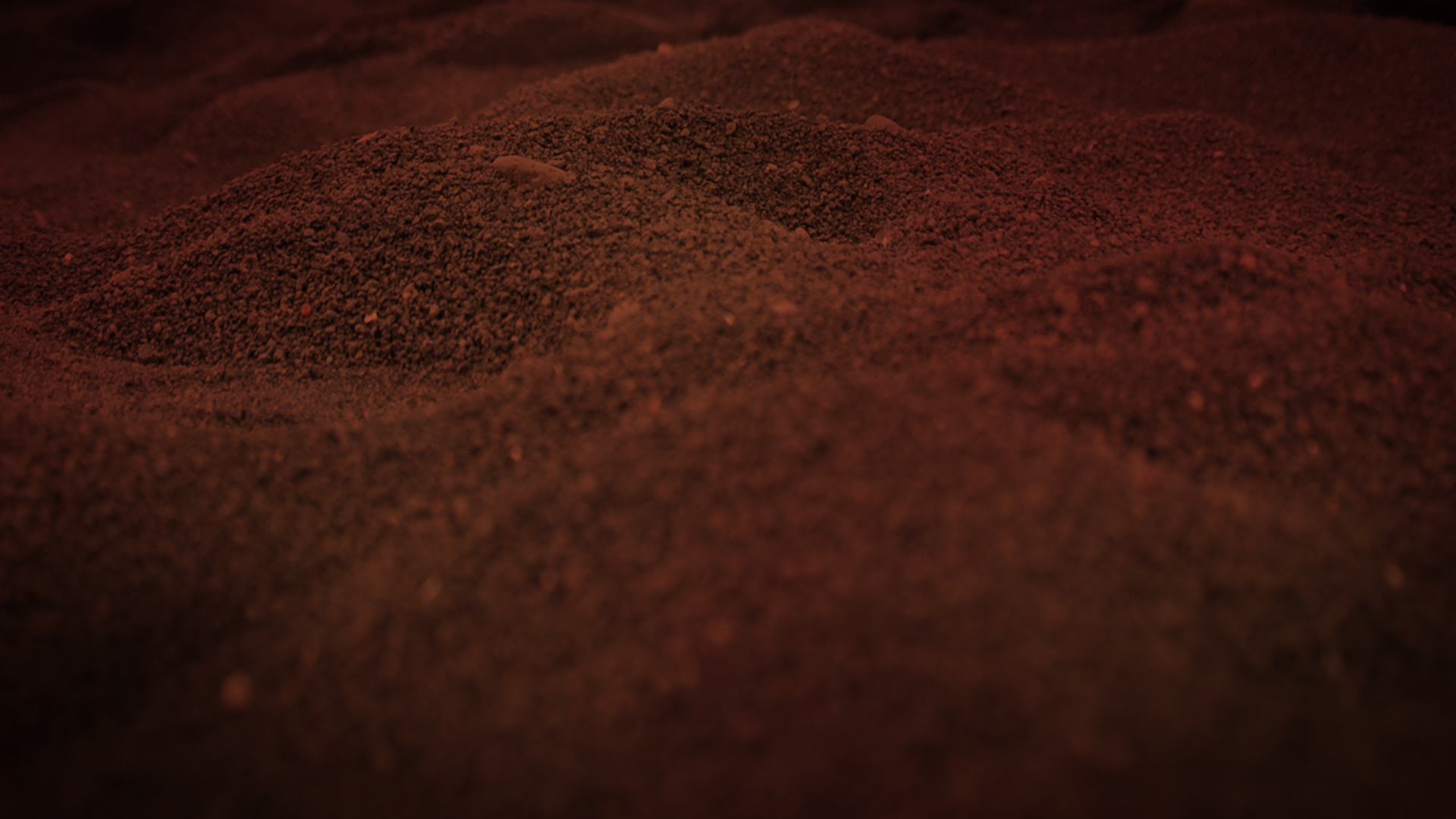 Anfang des 19. Jh.: 
Schrifttreue
1820–50    Junge-Erde-Kreationismus 
		  		    („bibeltreue Geologen“)
Der wahre Hintergrund der Debatte:
Weltbilder im WiderstreitPhilosophie und Religion
GOTT
Universum
Universum
GOTT
Universum
Atheismus
Christentum
Deismus
[Speaker Notes: Diagrams from Wayne Grudem, Systematic Theology (1994), p 268.]
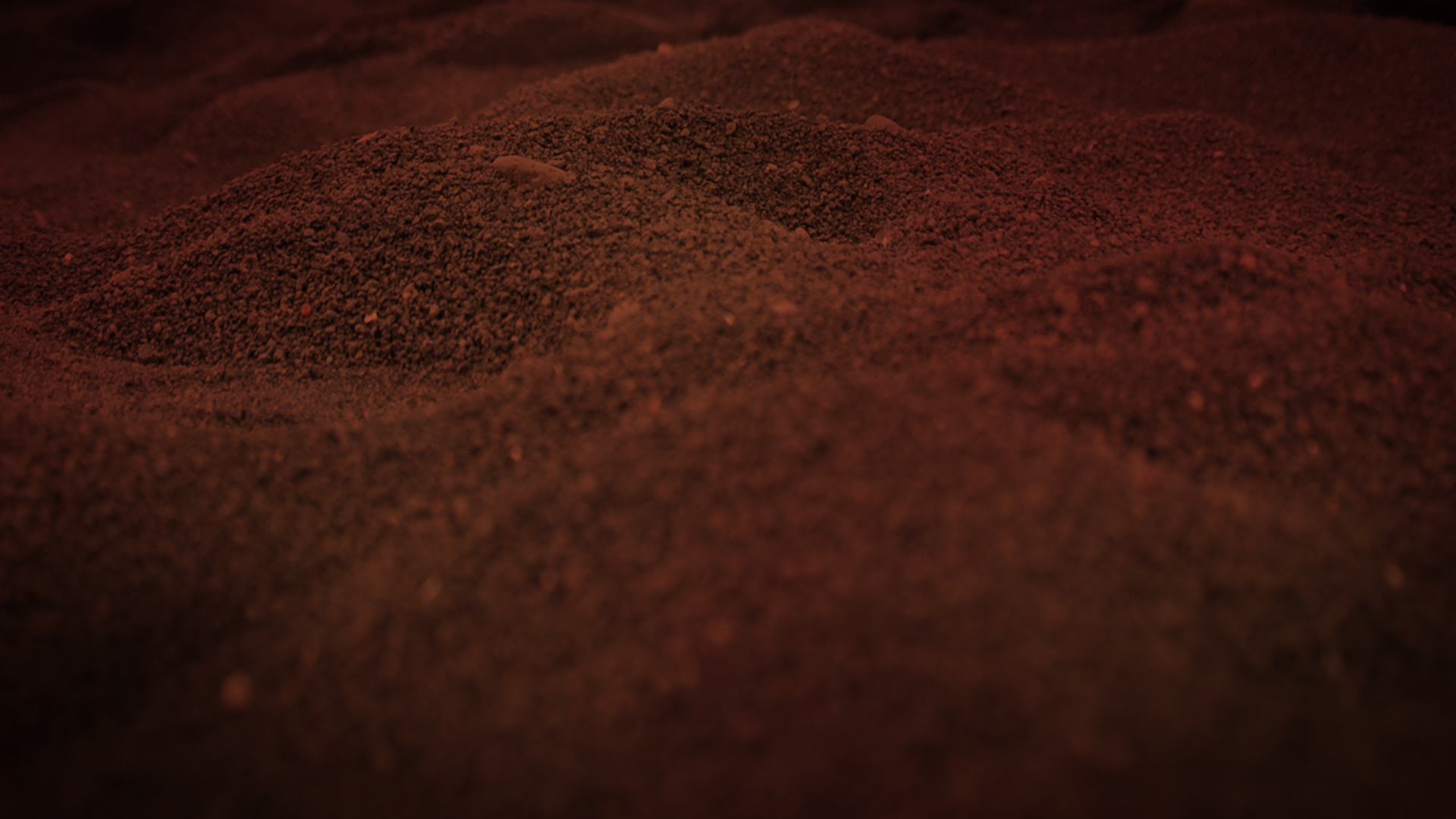 Alte-Erde-Theologen
Buffon:
Laplace:
Lamarck:
Werner:
Hutton:
Cuvier:
Smith:
Lyell:
Deist oder vager Theist
offener Atheist
Deist oder Atheist
Deist oder Atheist
Deist oder Atheist
Deist oder vager Theist
Deist oder vager Theist
Deist oder Unitarier
[Speaker Notes: And many Christians who were influenced by these writers became semi-deists in their thinking about the world.]
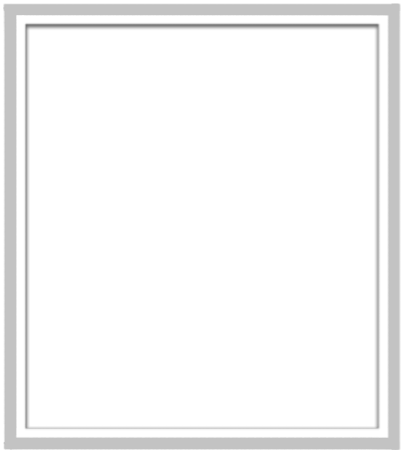 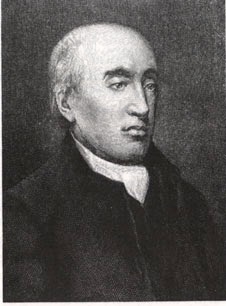 „Die vergangene Geschichte unserer 
Erde muss erklärt werden durch das, 
was wir jetzt beobachten können … Es dürfen keine Mächte in Betracht gezogen werden, die der Erde nicht 
natürlich wären, und keine Handlungist zulässig außer jenen, deren Prinzip wir kennen.“
James Hutton, zitiert in: Holmes, A., Principles of Physical Geology, 2nd ed. (Edinburgh, Scotland: Thomas Nelson and Sons Ltd., 1965), S. 43–44.
[Speaker Notes: Original source of last part of quote is James Hutton, Theory of the Earth (Edinburgh: William Creech, 1795), Vol. 2, p 547.  I could not find the first part of the quote in Hutton’s vol. 1 or vol. 2.  I also didn’t find the first part of the quote in Hutton’s 1788 article.

But the statement clearly reflects Hutton’s view.]
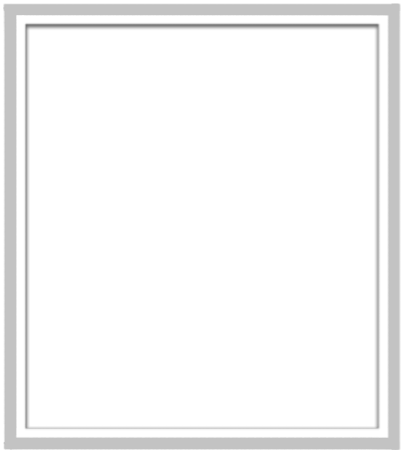 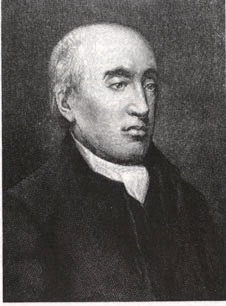 „Aber sicher spielen allgemeine 
Fluten keine Rolle in der Theorie
über die Erde; denn der Zweck dieser Erde ist bewiesenermaßen, 
Vegetation und Tierleben zu erhalten und nicht, es zu zerstören."
Die Gegenwart ist der Schlüssel zur Vergangenheit.
James Hutton, Theory of the Earth (Edinburgh: William Creech, 1795), Bd. 1, S. 273.
[Speaker Notes: Quoted in A. Holmes, Principles of Physical Geology, (UK: Thomas Nelson & Sons Ltd., 1965), pp. 43–44.]
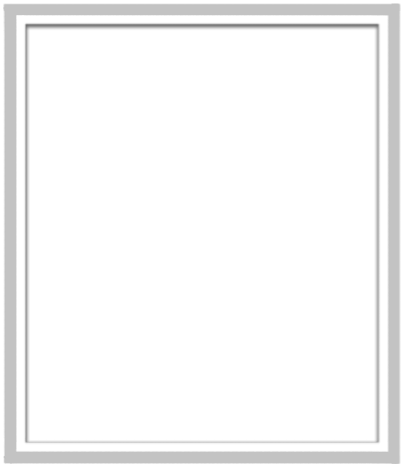 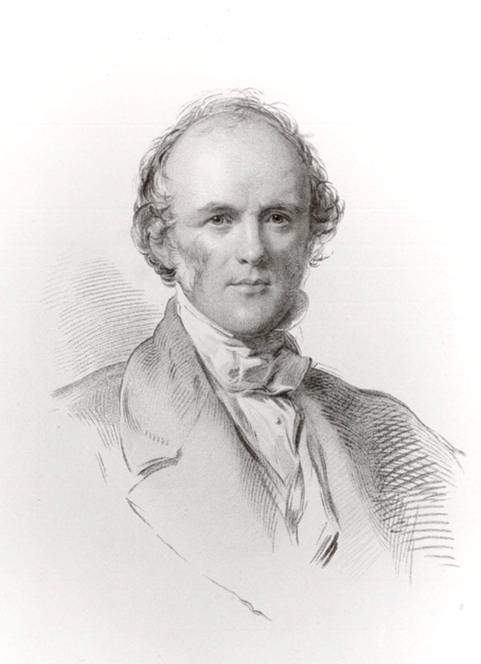 „Prinzipien der Geologie
oder
Der Versuch, die früheren Veränderungen auf der Erdoberfläche zu erklären durch gegenwärtige Prozesse.
Die Gegenwart ist der Schlüssel zur Vergangenheit.
Charles Lyell, Principles of Geology (London: John Murray, 1830), Bd. 1, Titelseite.
[Speaker Notes: Full title of the book (1st edition in 1830) is here.  Subtitle changed slightly in subsequent editions which hide a little the uniformitarian worldview.


der Versuch die früheren Veränderungen auf der Erdoberfläche zu erklären, indem auf gegenwärtige Prozesse Bezug genommen wird.]
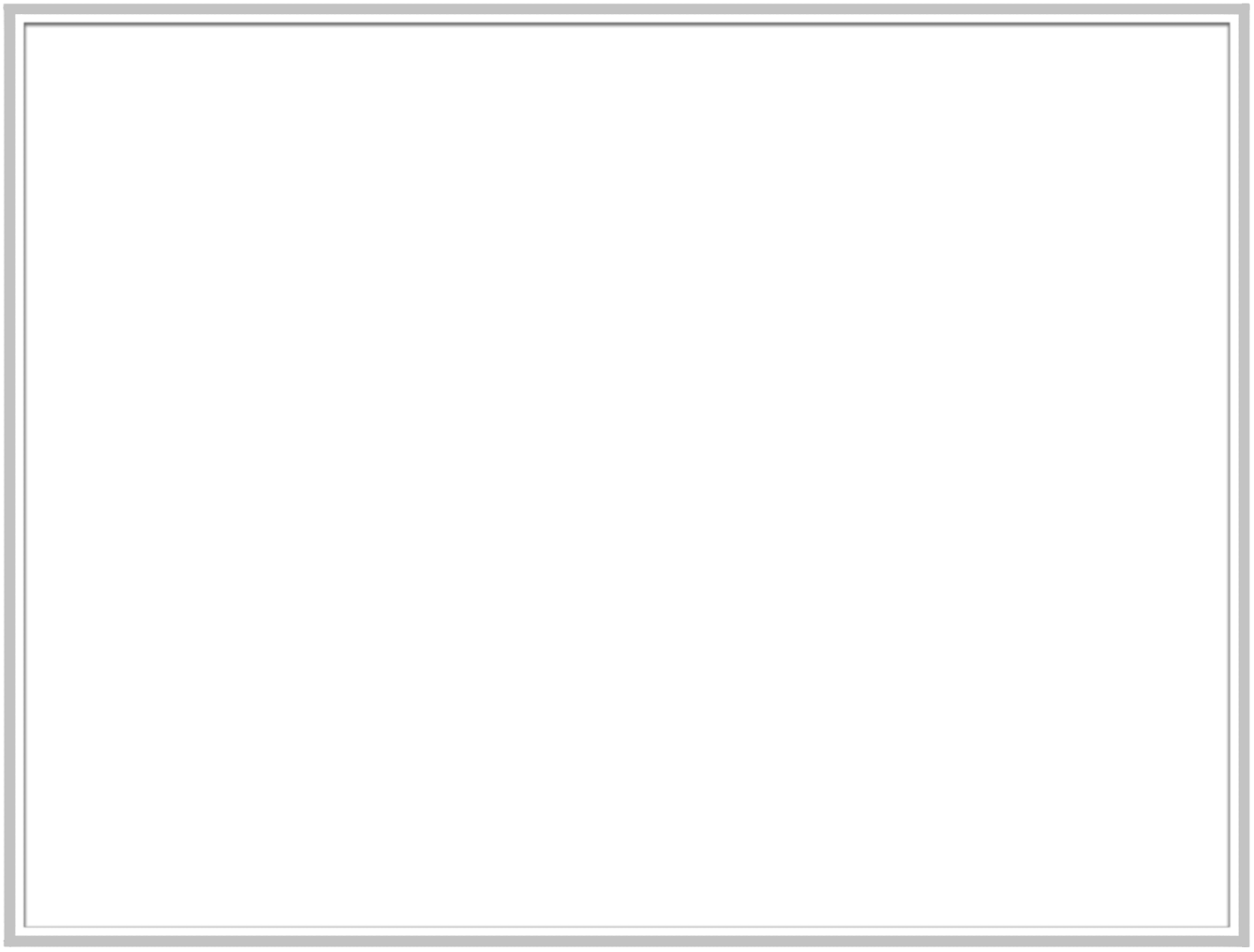 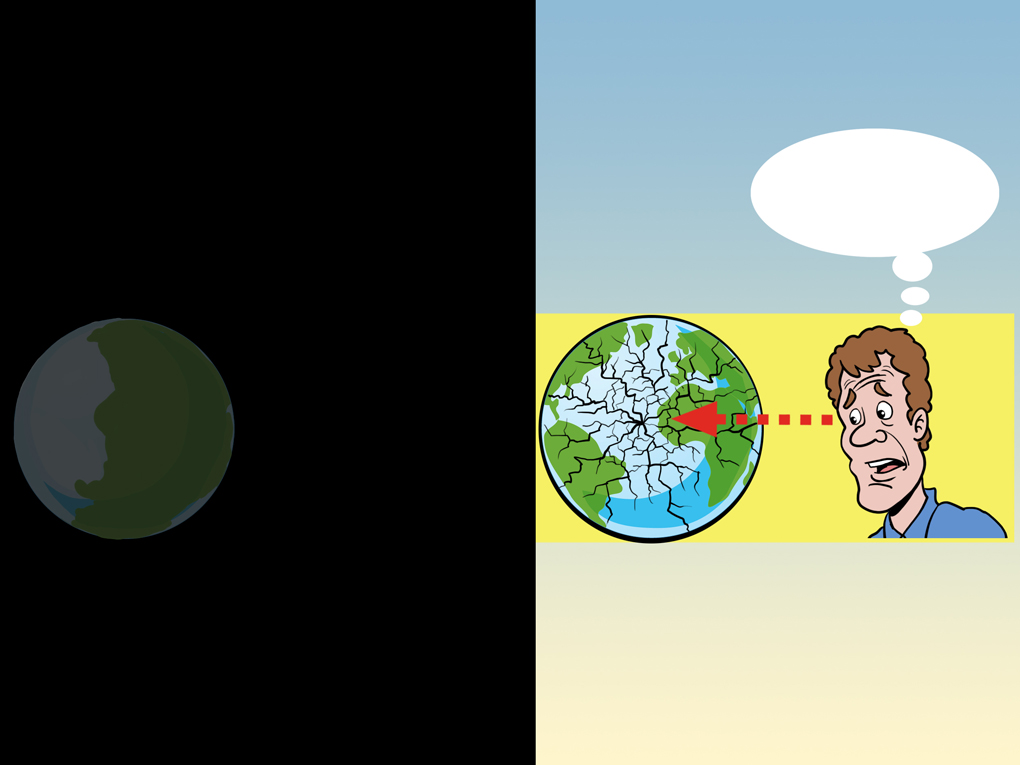 Die GEGENWART ist NICHT 
der Schlüssel zur  VERGANGENHEIT.
VERGANGEN-HEIT?
GEGENWÄRTIGE  
WELT
VERGANGENE 
WELT
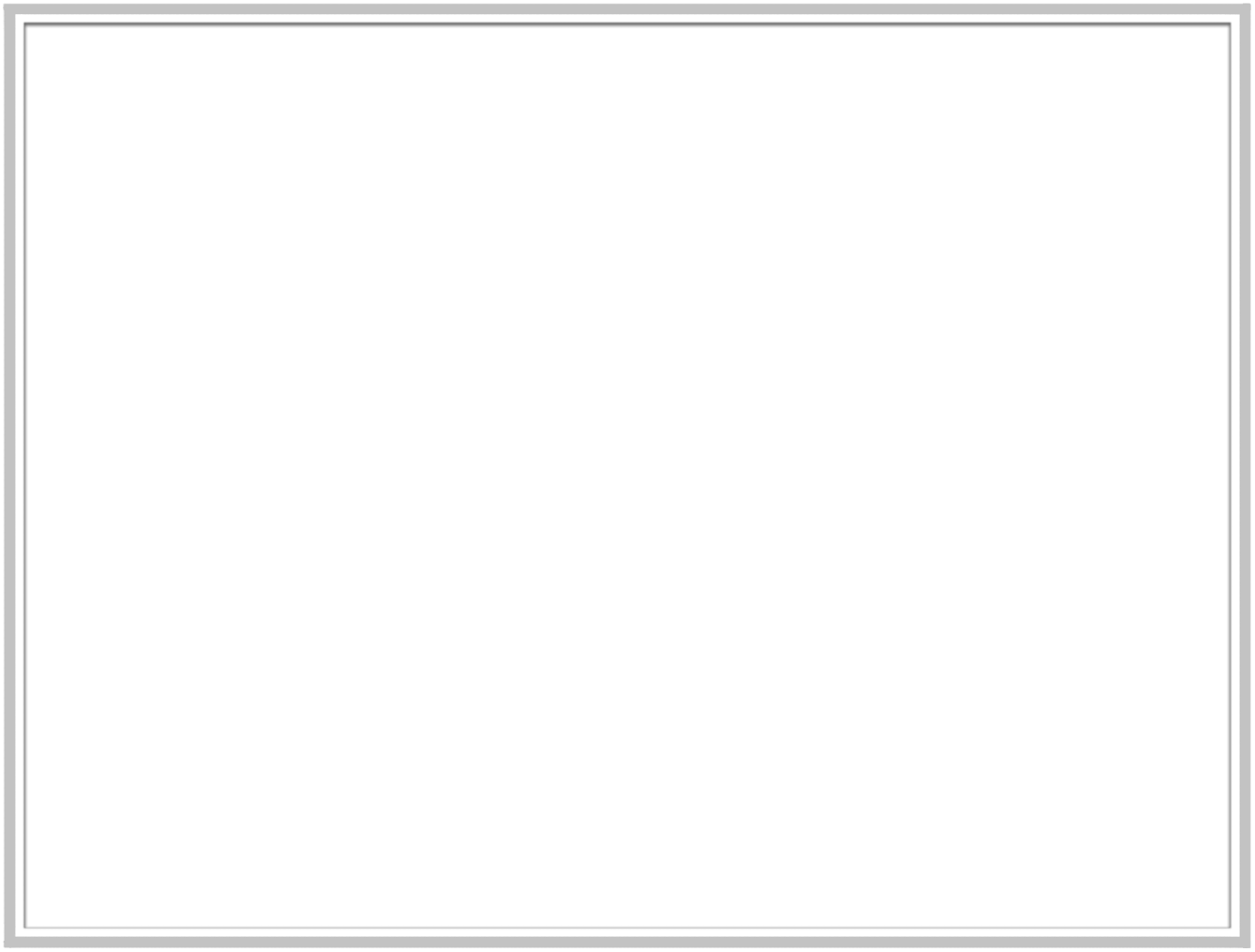 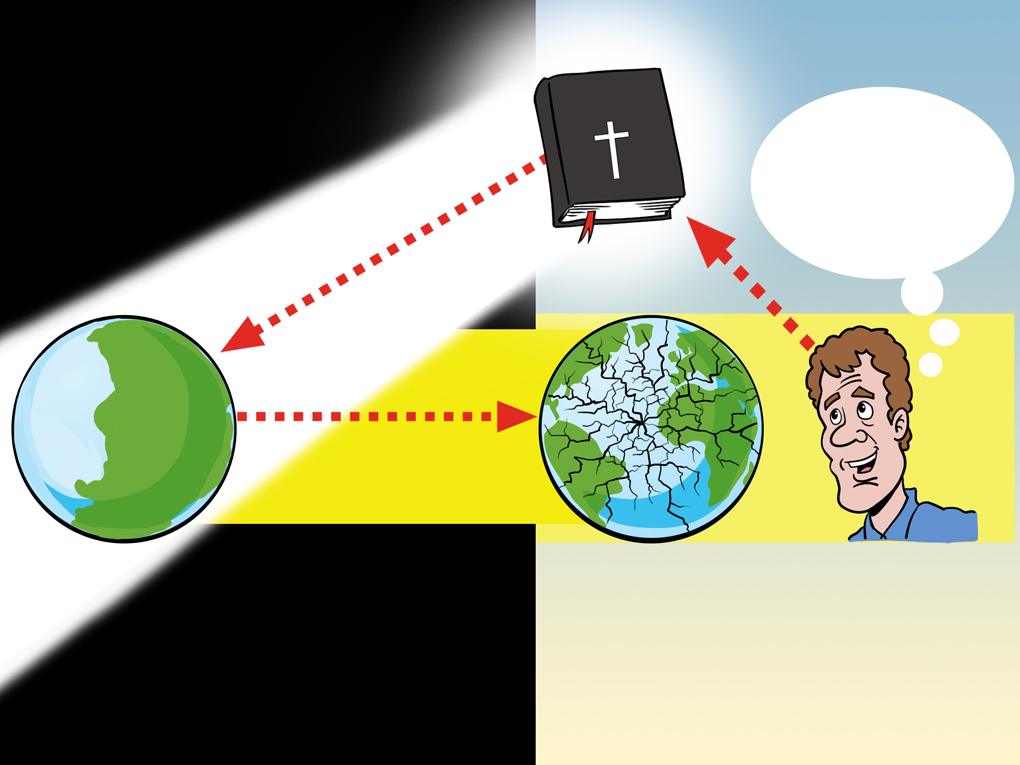 100 % unfehlbarer Augenzeugen-Bericht des allwissenden Schöpfers!
Heilige Schrift
VERGANGENHEIT und GEGENWART!
GEGENWÄRTIGE WELT
VERGANGENE 
WELT
OFFENBARUNG erschließt uns VERGANGENHEIT und GEGENWART!
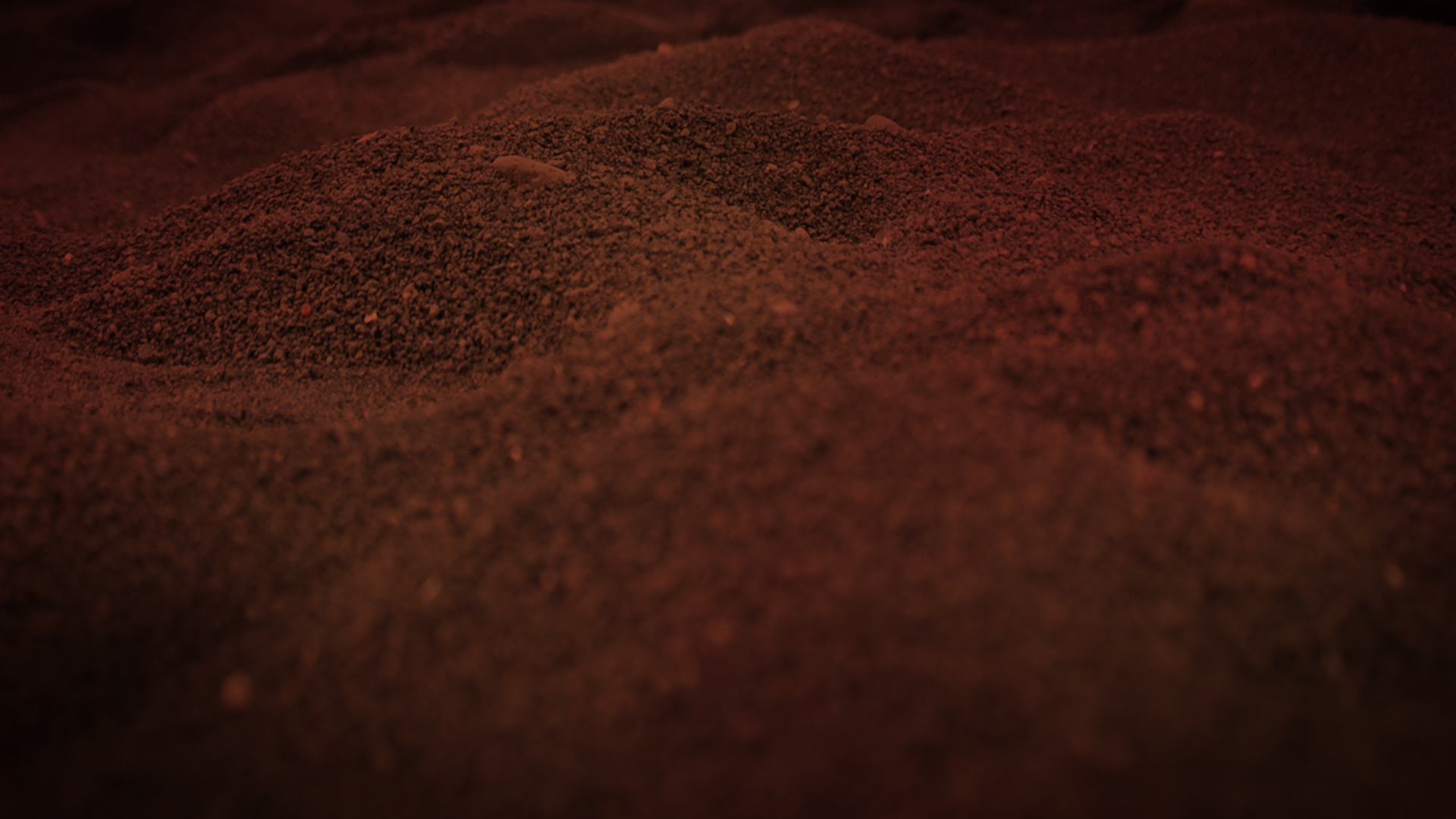 S
K
K
K
G
G
G
K
Ansichten über die Erdgeschichte 
Anfang des 19. Jh.
Die Gegenwart ist der Schlüssel zur Vergangenheit.
Katastrophismus (z. B. Cuvier, Smith)
Offenbarung ist der Schlüssel zur Vergangenheit & zur Gegenwart
ÜA
(viele Jahrmillionen)
Uniformitarismus (z. B. Hutton, Lyell)
ÜA?
(viele Jahrmillionen)
Biblische/traditionelle Sicht (bibeltreue Geologen)
ÜSW
(ca. 6000 Jahre)
[Speaker Notes: ÜA = übernatürlicher Anfang
K = Katastrophe
G = Gegenwart
ÜSW = übernatürliche Schöpfungswoche
S = Sintflut]
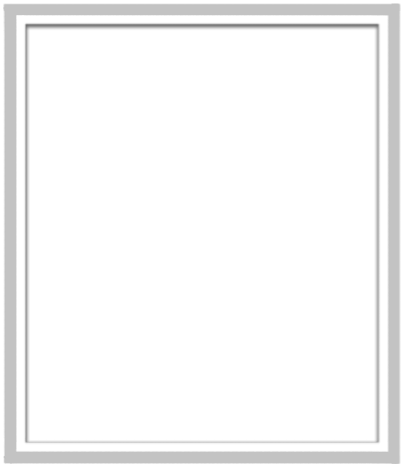 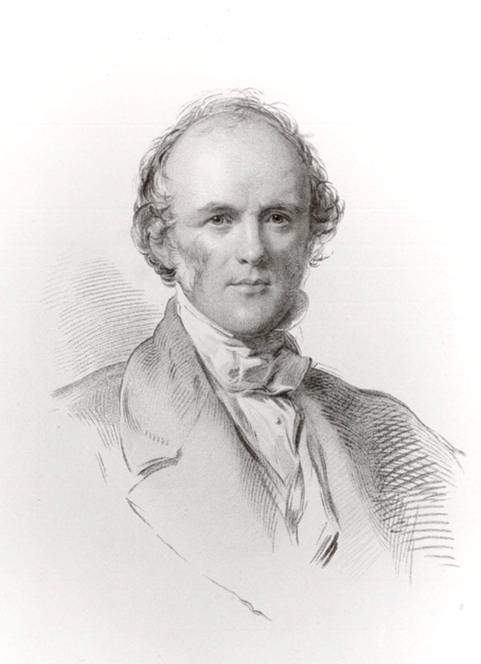 „Ich war schon immer sehr beeindruckt von dem Gewicht der Beobachtung eines exzellenten Schreibers und fähigen Geologen, der sagte, um der Offenbarung und um der Wissenschaft willen – der Wahrheit in jeglicher Form – solle der physikalische Teil geologischer Untersuchungen so geführt werden, als gäbe es keine Heilige Schrift.“
Charles Lyell, zitiert in: M.J.S. Rudwick, „Charles Lyell Speaks in the Lecture Theatre“, Brit. J. Hist. Sci., IX:2:32 (July 1976), S. 150.
[Speaker Notes: Quote from Lyell’s lecture at King’s College London, 4 May 1832]
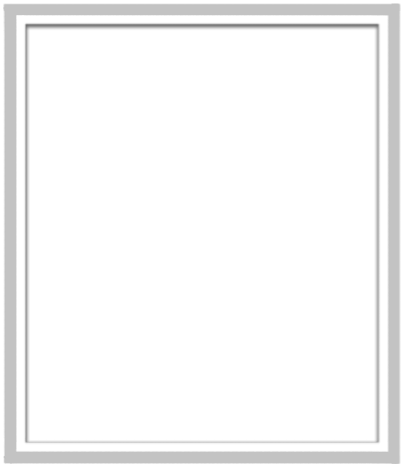 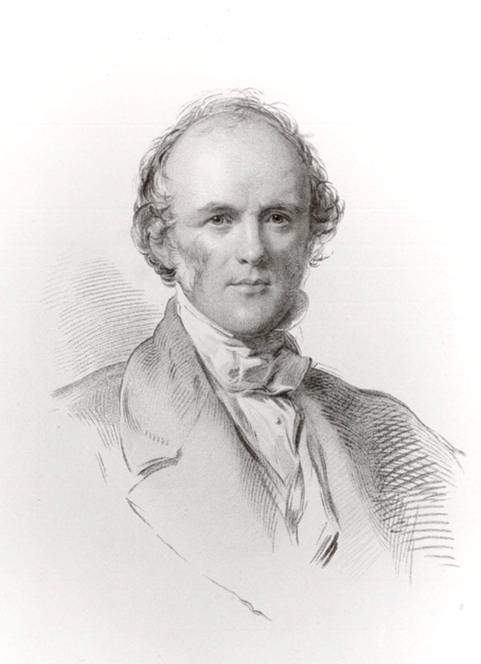 Lyell sagte, er wolle „die Wissenschaft [Geologie] von Mose befreien“.
Gottes Augenzeugenbericht zum Schweigen bringen
Charles Lyell, zitiert in: Katherine Lyell, Life, Letters and Journals of Sir Charles Lyell, Bart. (London: John Murray, 1881), Bd. 1, S. 268.
[Speaker Notes: The quote is from Lyell’s letter on 14 June 1830 to fellow uniformitarian geologist, George Poulett Scrope (also a member of Parliament), whom Lyell was encouraging and instructing on how to write his article for the Quarterly Review to accomplish what Lyell prescribed above so that the British church leaders would accept the millions of years and reject Genesis.]
„Ich habe immer das Gefühl, dass meine 
Bücher zur Hälfte aus Lyells Gehirn kommen 
und dass ich dies nie genug anerkenne. Ich weiß auch gar nicht, wie ich das mit wenigen Worten tun könnte; denn ich dachte schon immer, dass die große Leistung der ‚Prinzipien [der Geologie]‘ die war, dass sie das Denken des Lesers total umkrempelt –  so sehr, dass, wenn man etwas erkennt, das Lyell nicht erkannt hat, man es doch gewissermaßen durch seine Augen sieht.“
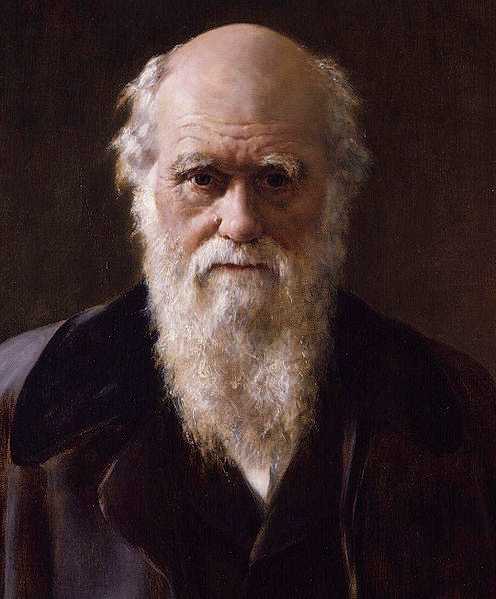 Charles Darwin, The Correspondence of Charles Darwin, Bd. 3 (Cambridge, UK: Cambridge Univ. Press, 1987), S. 55.
[Speaker Notes: Letter 772, to his good friend Leonard Horner, 29 Aug. 1844.  Darwin’s books on geology up to this point included:
Letters on Geology (1835)
Journal of researches into the geology & natural history of the various countries visited by H.M.S. Beagle (1839)
The structure and distribution of coral reefs (1842)
Geological observations on the volcanic islands visited during the voyage of H.M.S. Beagle (1844)

photo: Wikimedia.org.  This work is based on a work in the public domain. It has been digitally enhanced and/or modified. This derivative work has been (or is hereby) released into the public domain by its author, D. Coetzee. This applies worldwide.  In some countries this may not be legally possible; if so, D. Coetzee grants anyone the right to use this work for any purpose, without any conditions, unless such conditions are required by law.]
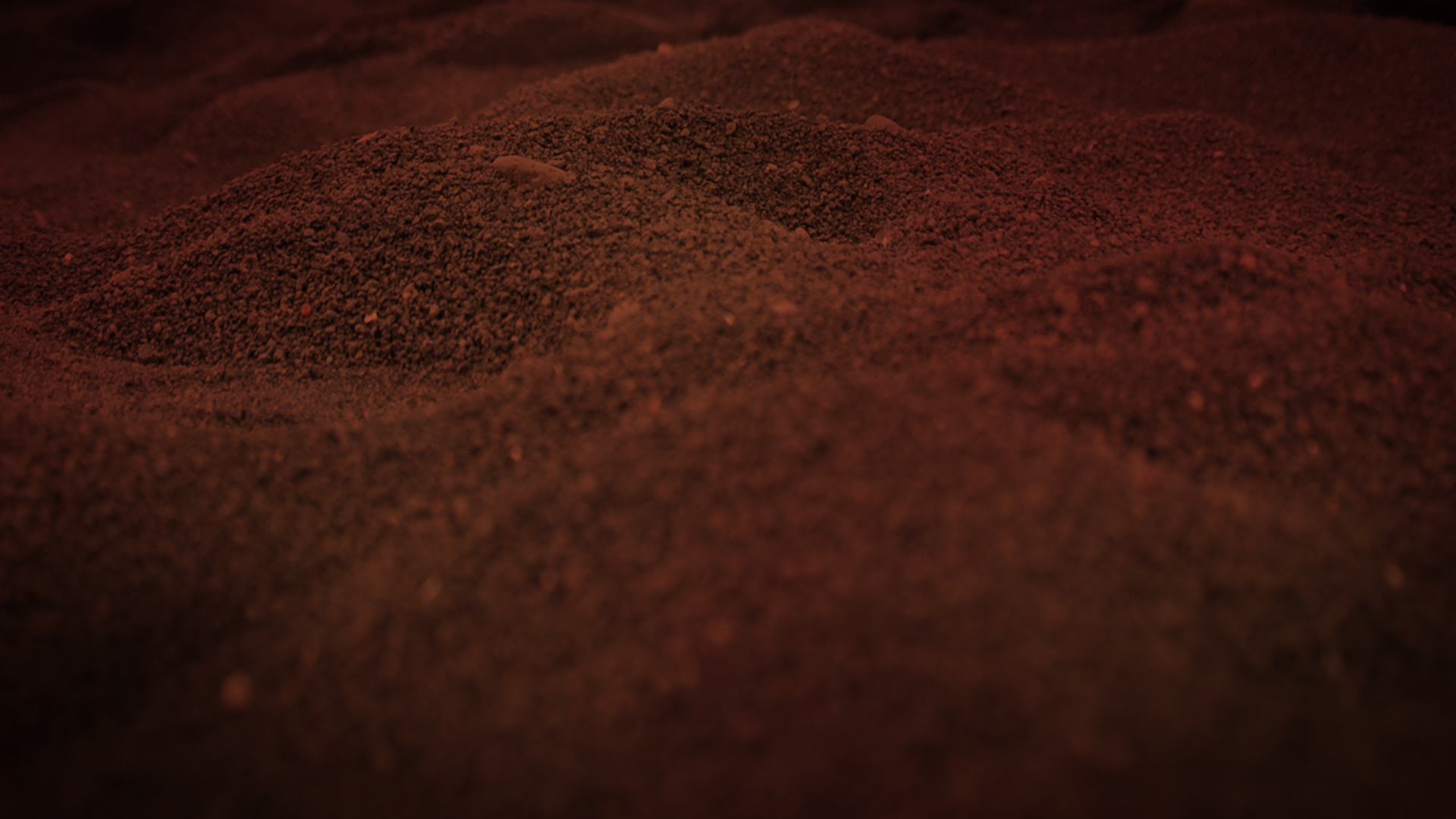 Uniformitarischer Naturalismus
Nur die Natur existiert, außer Materie gibt es nichts.
Alles kann, und muss, erklärt werden durch das Einwirken von Zeit plus Zufall plus Naturgesetzen auf die Materie.
Die Prozesse geologischer Veränderung gingen schon immer gleich schnell, gleich häufig und gleich stark vor sich wie heute – Tempo, Abstand und Stärke haben sich nicht verändert.
Christ
Alte-Erde-Geologe
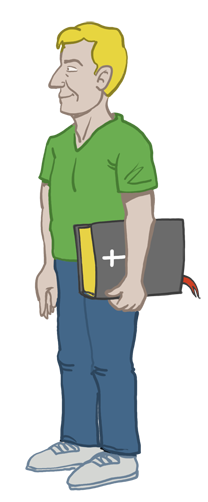 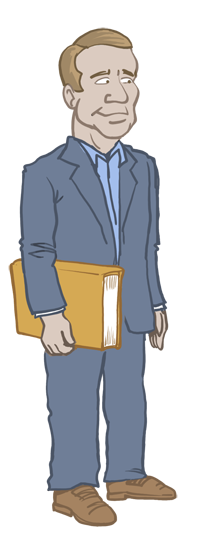 naturalistische Grundannahmen
biblische Grundannahmen
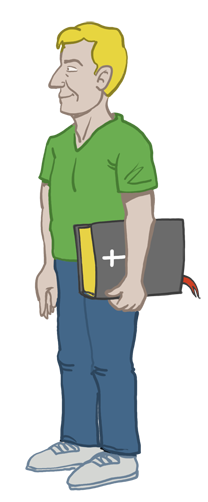 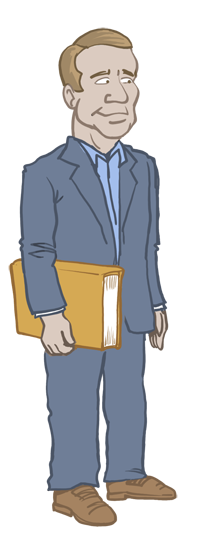 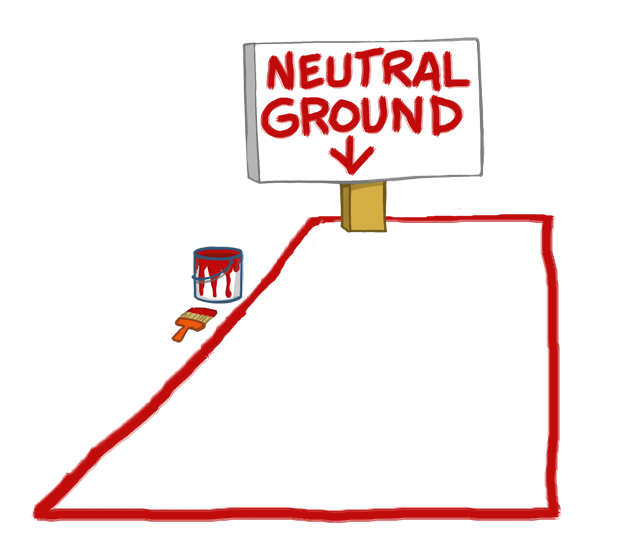 NEUTRALER BODEN
Aber er behält seine naturalistischen Grundannahmen bei!
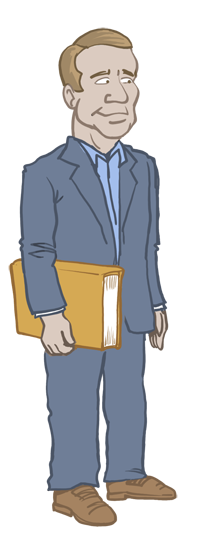 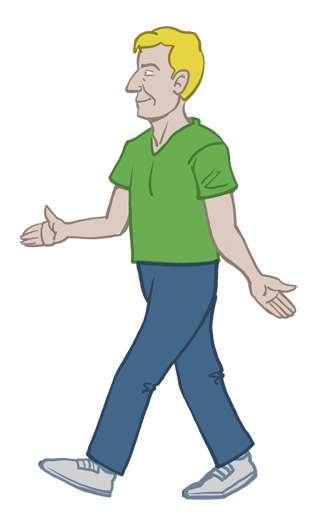 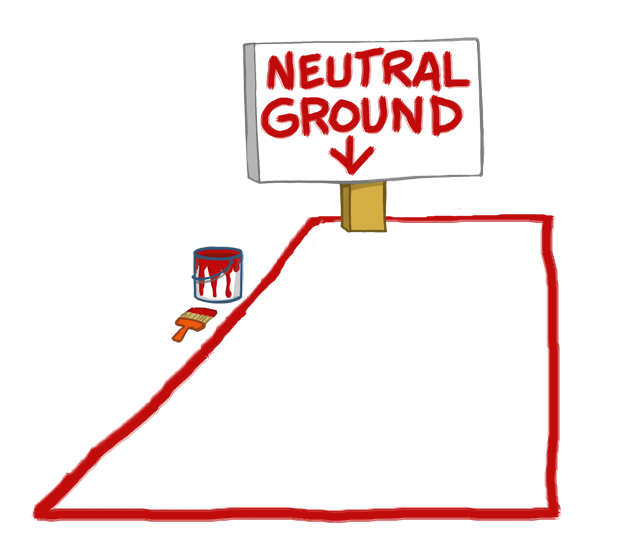 NEUTRALER BODEN
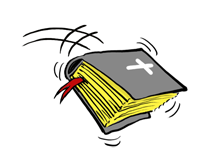 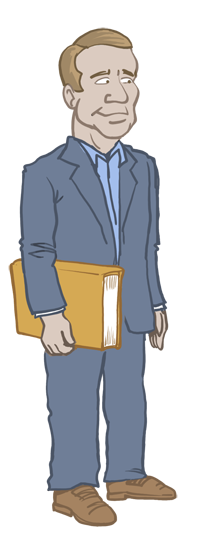 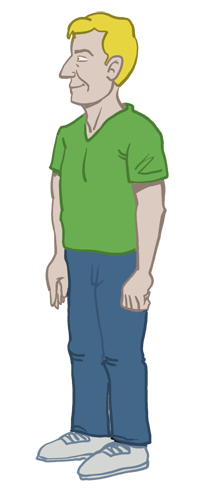 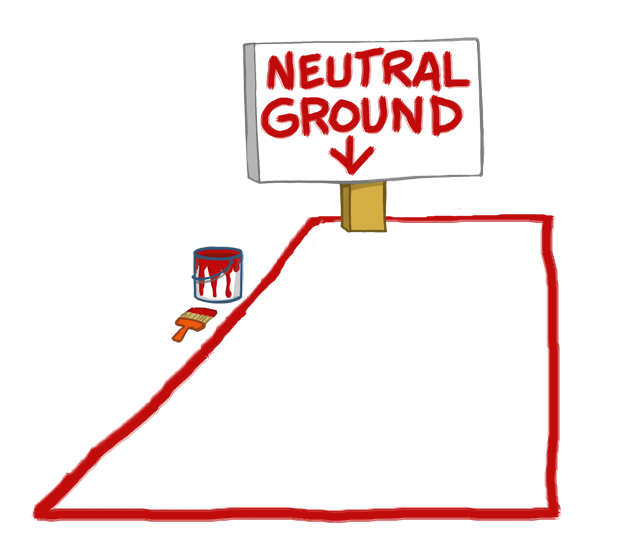 NEUTRALER BODEN
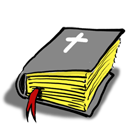 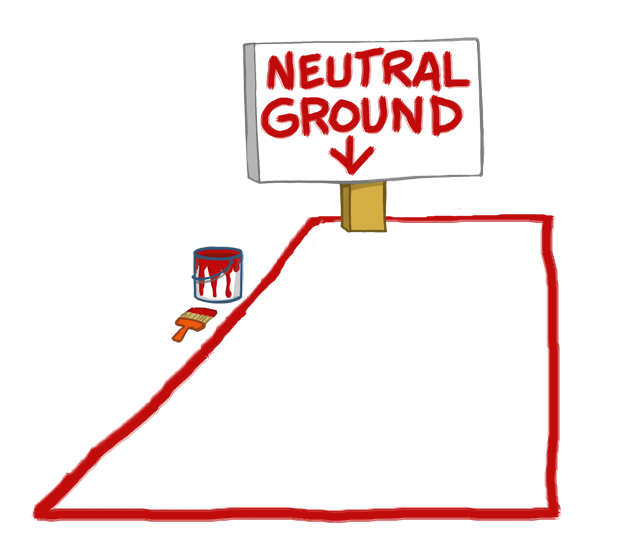 Ich habe gewonnen!
NEUTRALER BODEN
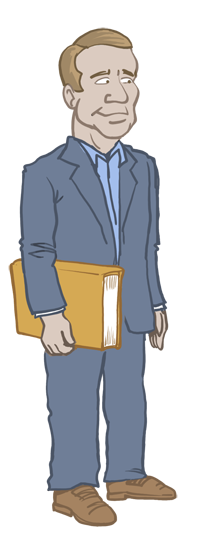 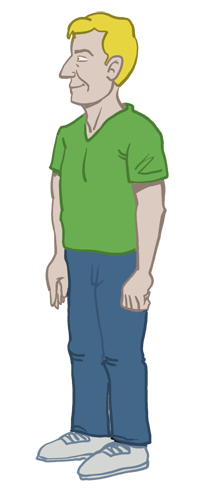 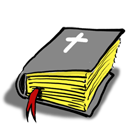 EXPERIMENTAL WissenschaftundUrsprungs-Wissenschaft
Das Weltbild entscheidet!
[Speaker Notes: Experimental vs Origin science]
naturalistische 
Annahmen
biblische Annahmen
„Alte Erde“:
keine weltweite Sintflut
„Junge Erde“:
weltweite Sintflut
Es ist ein Kampf der Weltbilder.
FAKTEN
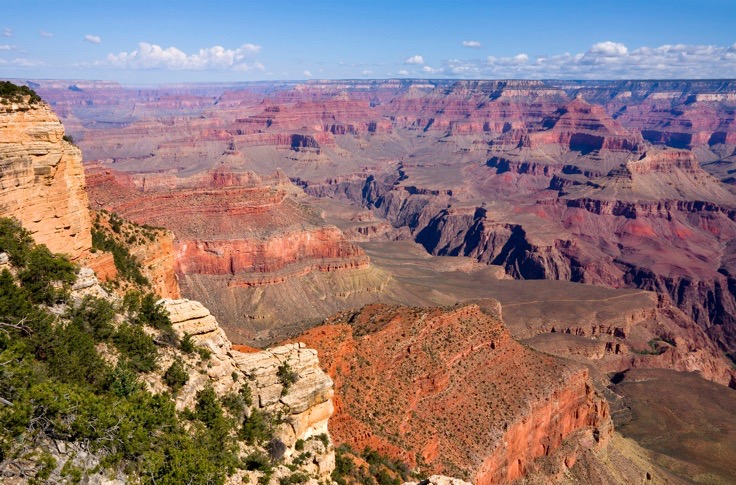 FELSEN UND FOSSILIEN
1. Timotheus 6,20–21
O Timotheus, bewahre das anvertraute Gut, meide das unheilige, nichtige Geschwätz und die Widersprüche der fälschlich so genannten „Erkenntnis“! Zu dieser haben sich etliche bekannt und haben darüber das Glaubensziel verfehlt. Die Gnade sei mit dir!
[Speaker Notes: „Science„ (from the Latin, scientia, meaning knowledge) is the Greek, gnosis, meaning knowledge.
Schlachter 2000]
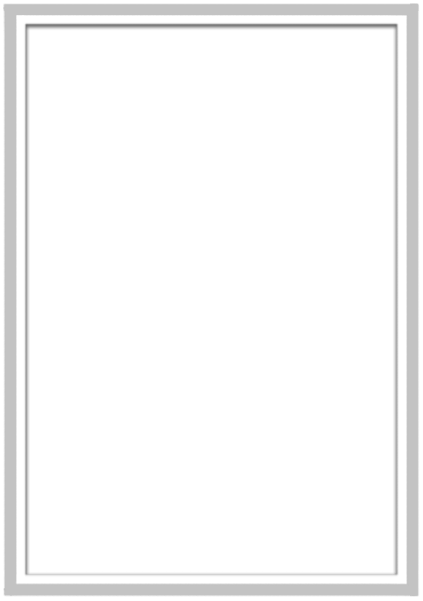 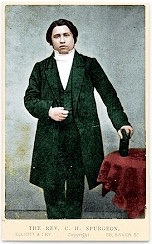 „Kann irgendein Mensch sagen,
wann der Anfang war? Früher dachten wir, die Welt hätte mit Adam angefangen …“
C.H. Spurgeon, „Election“ (1855), The New Park Street Pulpit (Pasadena, TX: Pilgrim Publ. 1990), Bd. 1, S. 318.
[Speaker Notes: Charles Haddon Spurgeon (1834-92) was 21 years old when he preached this sermon.
This is at the beginning of his point that divine election is eternal.
Sermon was preached on 2 Sept. 1855.
http://www.spurgeon.org/sermons/0041.htm, p. 10.]
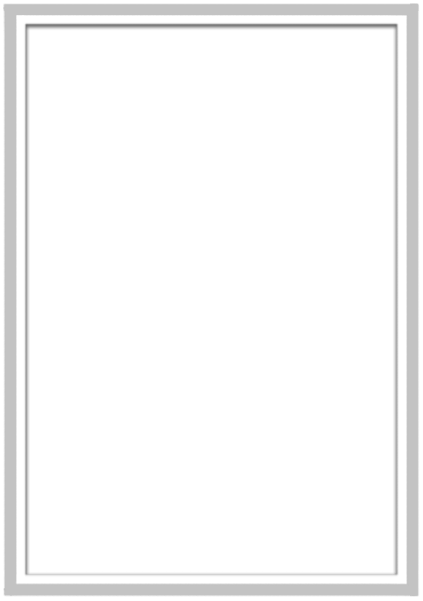 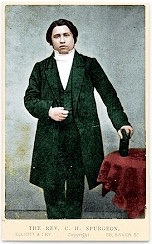 „… aber wir haben herausgefunden, dass 
Jahrtausende zuvor Gott chaotische 
Materie gemacht hat, um daraus etwas zu kreieren, worin der Mensch leben könnte, und er setzte verschiedenartige 
Geschöpfe darauf; die starben und hinterließen Spuren seiner hervorragenden Handwerkskunst – und erst danach hat er sich an den Menschen gewagt.“
C.H. Spurgeon, „Election“ (1855), The New Park Street Pulpit (Pasadena, TX: Pilgrim Publ. 1990), Bd. 1, S. 318.
[Speaker Notes: This is at the beginning of his point that divine election is eternal.
http://www.spurgeon.org/sermons/0041.htm, p. 10.]
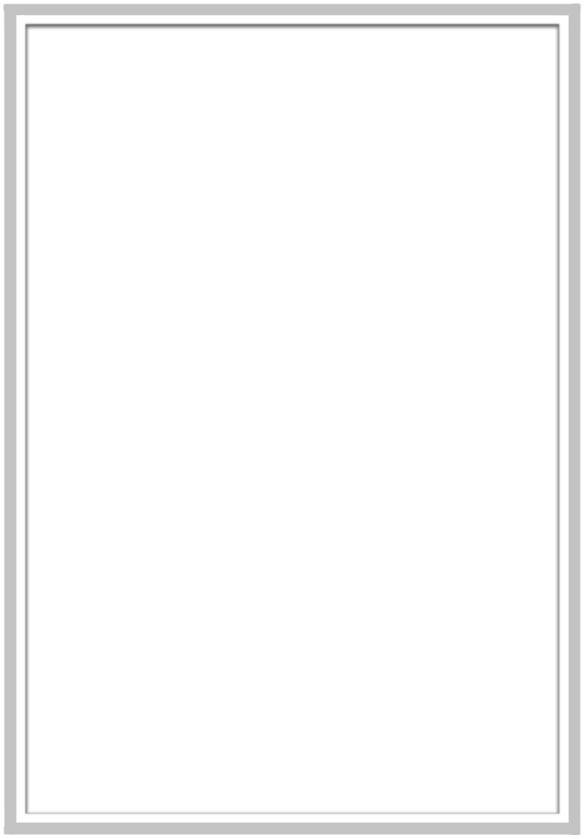 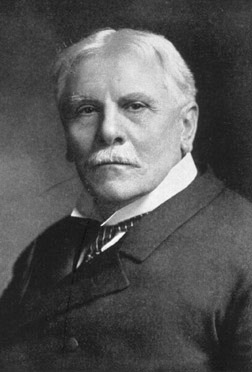 C. I. Scofield 
(1843–1921) 

Scofield Studien-Bibel (1909)
Lückentheorie
1. Mose 1,2
„Der erste Schöpfungsakt verweist auf die undatierte Vergangenheit und lässt Raum für alle geologischen Zeitalter.“
[Speaker Notes: That statement is all Scofield said about the gap (1917 edition).  No argument, nothing.  Just a bald assertion.  The 1967 edition said at v. 1, „Scripture gives no data for determining how long ago the universe was created.„  At v. 2, it gives two weak statements for the gap theory.
The picture: http://www.creationdays.dk/C.%20I.%20Scofield/0.php 
Scofield Reference Bible (revised in 1967 and still in print) has been used by tens of millions of Christians worldwide, many of whom act as if Scofield’s notes are as inspired as the Biblical text.]
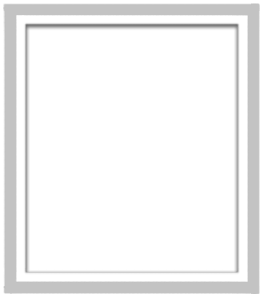 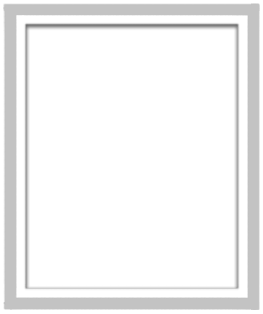 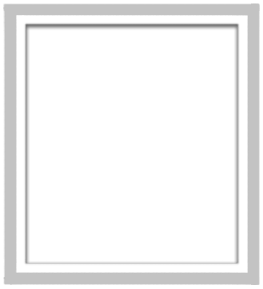 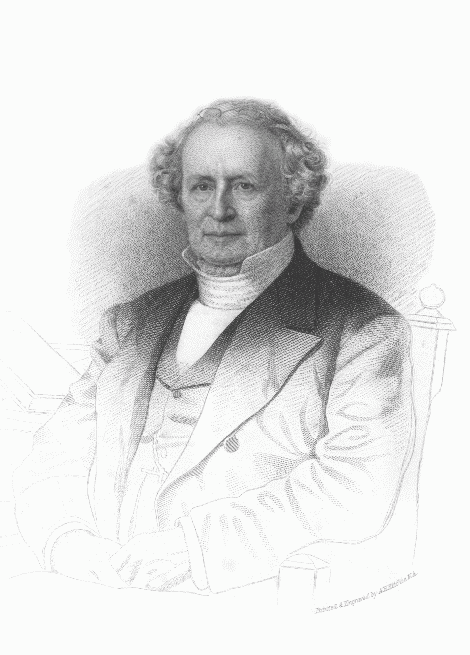 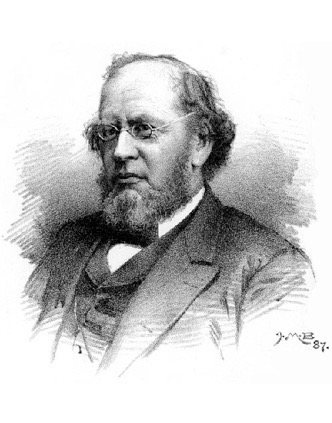 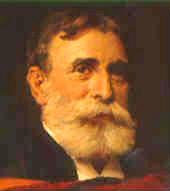 Princeton-Universität
Charles Hodge (1779–1878)
  Alte Erde
A. A. Hodge (1823–1886)
  Theistische Evolution??
B. B. Warfield (1851–1921)
  Theistische Evolution?
[Speaker Notes: C. Hodge (1797-1878)—initially favored gap theory, then by 1860 he favored the day-age view.  
		He was adamantly opposed to Darwinism, but not to theistic evolution
	In his 25-page chapter on the doctrine of creation (Systematic Theology, 1871, vol. 1, pp. 550–574), Hodge mentions 6 verses from Genesis, but he discusses none of the Biblical verses relevant to determining the length of the Creation days or the age of the earth.   In a couple of sentences he mentions the young-earth view and the gap theory, but gives no arguments against those views.  Rather he has several pages defending the day-age view (mostly by a lengthy quote by an OEC geologist [Dana]), but without using any Scripture from Genesis!
A.A. Hodge toyed with belief in evolution, open to gap or day-age but not sure if Gen. 1-11 was history
B.B. Warfield (1851-1921) open to theistic evolution, and even toyed with the idea that maybe, just maybe, human evolution (under God’s providential control, of course) could be harmonized with the Genesis 2 account of the origin of man

See Joseph Pipa & David Hall, eds., Did God Create in Six Days? (Taylor, SC: Southern Presbyterian Press, 1999), pp. 5-15.  All the contributing authors to this book were Reformed.]
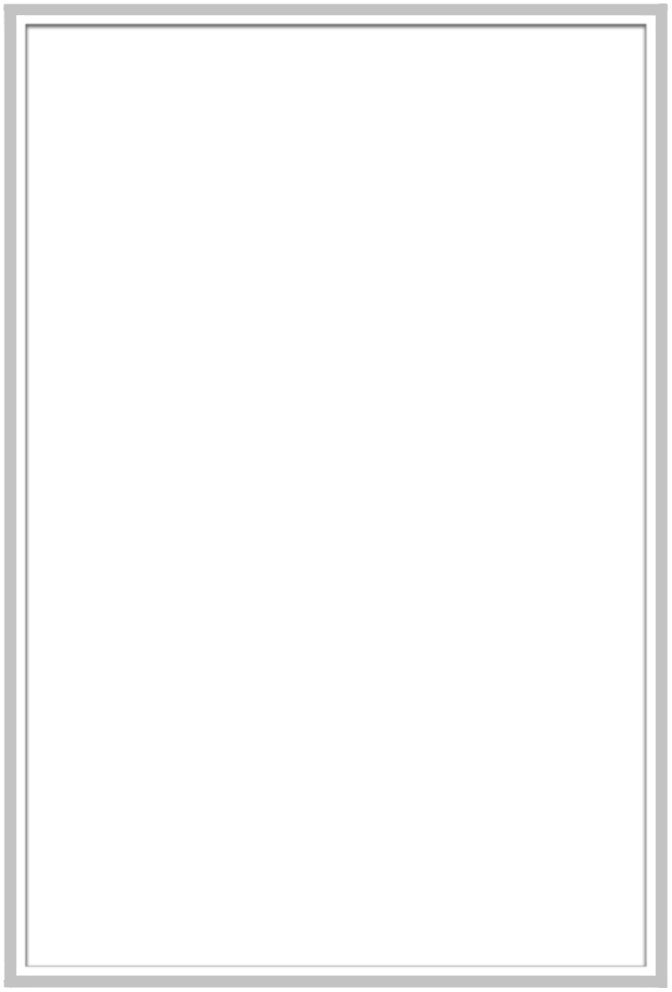 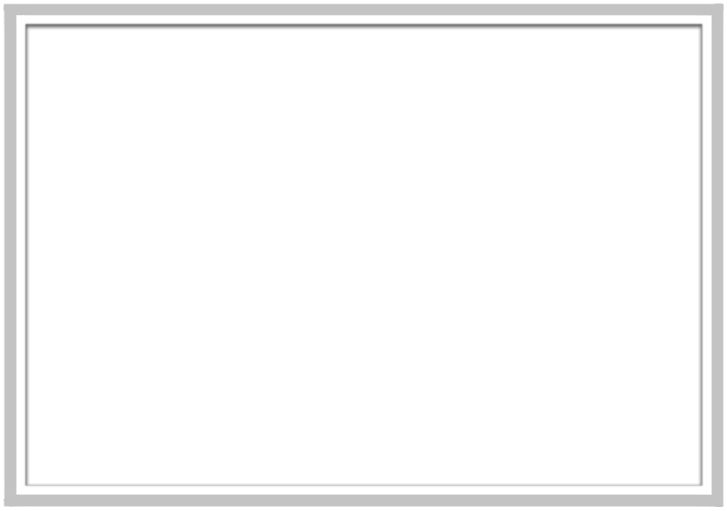 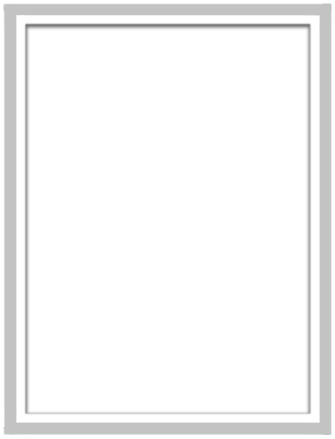 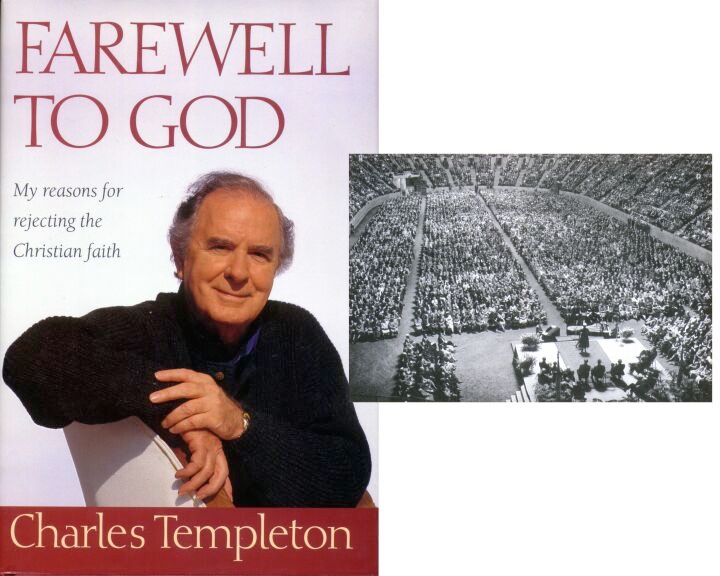 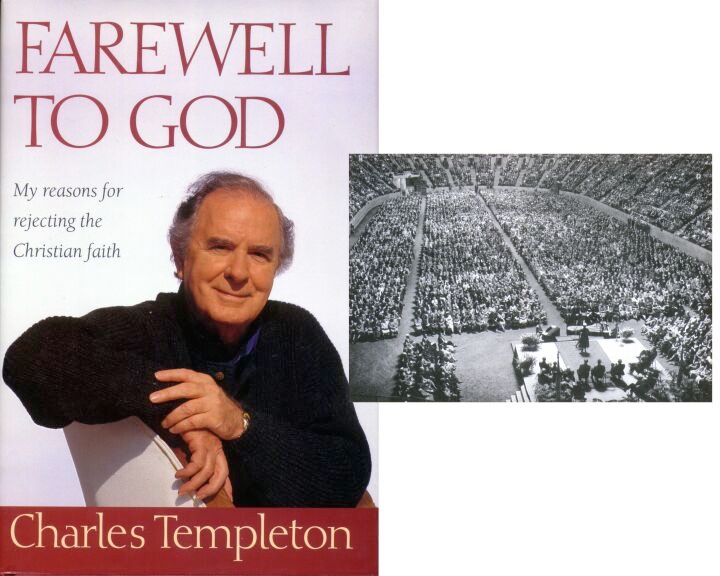 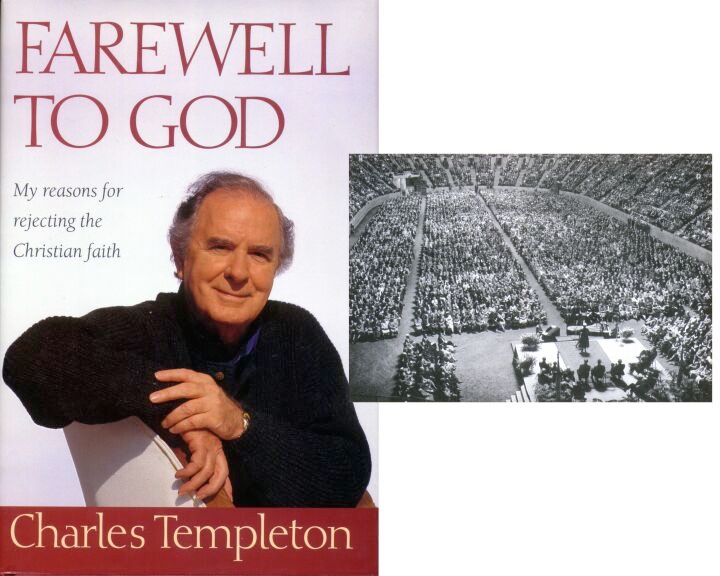 Abschied von Gott: Warum ich vom christlichen Glauben nichts halte
Check this translation of the book title
1915–2001
[Speaker Notes: After Princeton he continued preaching with the National Council of Churches.  He had increasing health problems, esp. chest pains.  A doctor said there was nothing physically wrong with him and suggested that the symptoms were the result of his inner conflict about doubting Scripture even as he preached it to others.
1957—left the ministry to become a secular journalist and author
2001—died as an atheist after suffering from Alzheimer’s disease.]
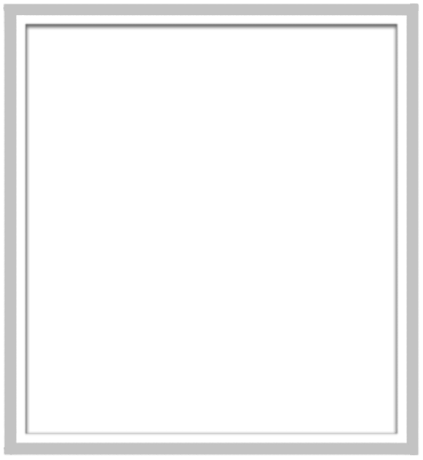 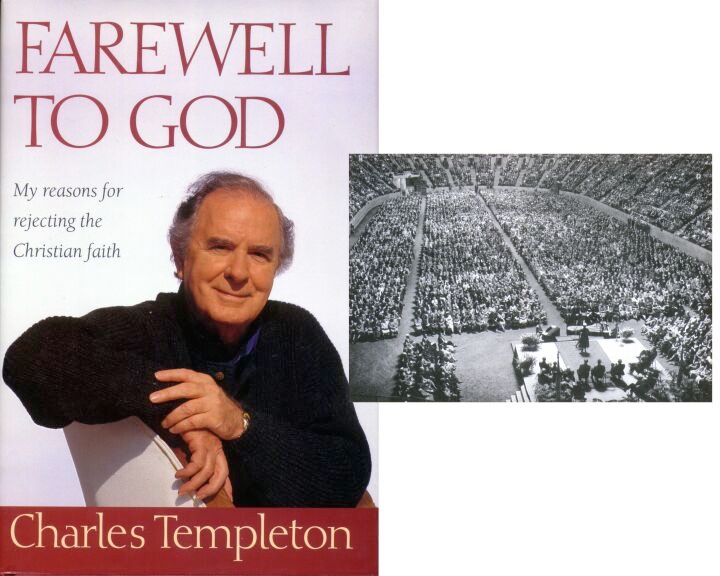 „Ich glaube nicht an ein höheres Wesen,das irgendwie dem Menschen ähnlich wäre – also an keinen Gott im Sinne der Bibel –, sondern das Leben ist das Ergebnis zeitloser evolutionärer Kräfte und hat im Laufe der Jahrmillionen seinen gegenwärtigen Zustand erreicht, es ist eine Momentaufnahme.“
Charles Templeton, Farewell to God (Toronto: McClelland & Stewart, 1996), S. 232.
Princeton-Universität
Charles Hodge (1779–1878)
  Alte Erde
A. A. Hodge (1823–1886)
  Theistische Evolution??
B. B. Warfield (1851–1921)
  Theistische Evolution?
Charles Templeton (1915–2001)
  Gottesleugner
[Speaker Notes: C. Hodge (1797-1878)—initially favored gap theory, then by 1860 day-age, but was adamantly opposed to Darwinism, but not theistic evolution
	In his 25-page chapter on the doctrine of creation (1871, vol. 1, pp. 550–574), Hodge mentions 6 verses from Genesis, but he discusses none of the Biblical verses relevant to determining the length of the Creation days or the age of the earth.   In a couple of sentences he mentions the young-earth view and the gap theory, but no arguments against those views.  Rather he has several pages defending the day-age view (mostly by a lengthy quote by an OEC geologist [Dana], but without using any Scripture from Genesis!
A.A. Hodge toyed with belief in evolution, open to gap or day-age but not sure if Gen. 1-11 was history
B.B. Warfield (1851-1921) open to theistic evolution, but not of man, but not sure

Based on Joseph Pipa & David Hall, Did God Create in Six Days? (Taylor, SC: Southern Presbyterian Press, 1999), pp 5-15.]
„Wenn ein Christ glaubt, die Idee von einer alten Erde sei unbiblisch, dann kann er gleich den Wert aller Erdgeschichte abstreiten und behaupten, das Gestein wäre durch Wunder entstanden, anstatt seine Entstehung durch die Sintflut erklären zu wollen. 
Jegliche Untersuchung der Erde ohne ideologische Voraussetzungen muss zu dem Schluss führen, dass die Welt uralt ist.“
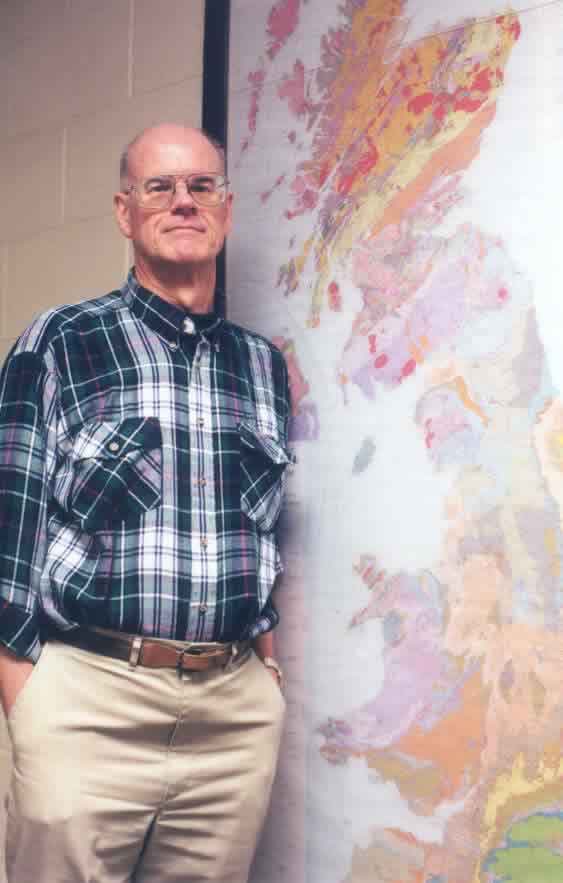 Davis Young, „The Discovery of Terrestrial History“, in: Howard J. Van Till, Robert E. Snow, John H. Stek and Davis A. Young, Portraits of Creation (Grand Rapids: Eerdmans, 1990), S. 81.
[Speaker Notes: Young is Professor Emeritus of Geology at Calvin College in Michigan and son of the famous OT professor, E.J. Young, at Westminster Theological Seminary (1936-68).]
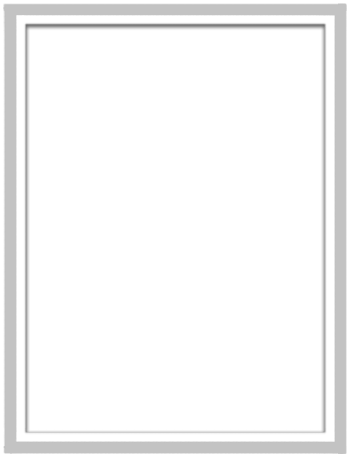 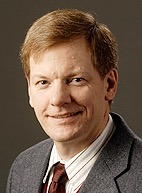 „Ich komme zu dem Schluss, dass ich 
keinen Grund habe, den grund-legenden Theorien der Geologen zu misstrauen, inklusive ihrer Schätzungen zum Alter der Erde. Sie mögen falsch liegen, soweit ich weiß; aber wenn sie falsch liegen, dann nicht, weil sie fälschlicherweise philosophische Annahmen in ihre Arbeit hineingeschmuggelt hätten.“
C. John Collins, Science and Faith: Friends or Foes? (Wheaton: Crossways, 2003), S. 250.
[Speaker Notes: OT prof at Covenant Theological Seminary
Editor of the OT notes for the ESV Study Bible 

Picture: http://www.wts.edu/stayinformed/view.html?id=1225, accessed 2013 Mar 4]
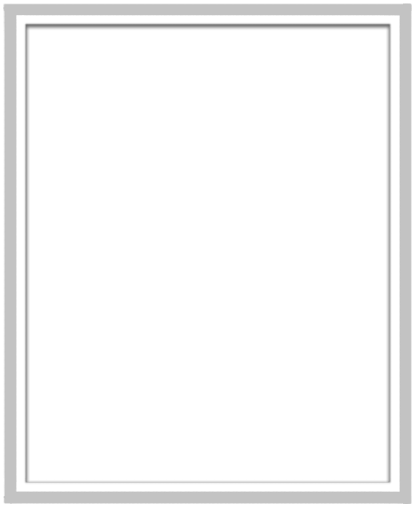 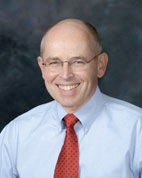 „Unsere Schlüsse sind vorläufiger Natur;doch scheint es zu diesem Zeitpunkt  unserem Verständnis nach, dass die Heilige Schrift auf eine Junge-Erde-Sicht
hinweist (sie jedoch nicht fordert); die beobachtbaren Fakten der Schöpfung 
allerdings scheinen zunehmend eine Alte-Erde-Sicht nahezulegen.“
Wayne Grudem, Systematic Theology (Grand Rapids: Zondervan, 1994), S. 307.
„Die Vertreter des Katastrophismushaben nur eine einzige Zuflucht, um ihre Theorie zu retten: sich auf ein reines Wunder zu berufen und so die Erdgeschichte 
vollständig auszublenden. Wir meinen, das wäre ehrlicher von den Befürwortern der Junge-Erde-Sicht.“
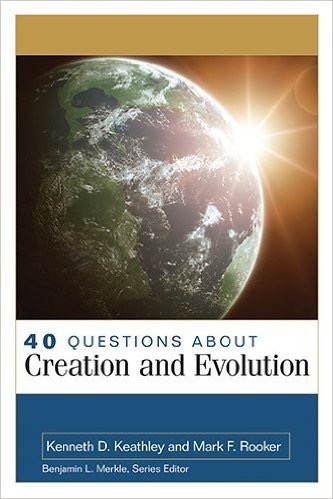 Kenneth D. Keathley and Mark F. Rooker, 40 Questions about Creation and Evolution (Grand Rapids, MI: Kregel, 2014), S. 307–308.
„Junge-Erde-Kreationisten sollten aufhören, die Laien im christlichen Publikum davon überzeugen zu wollen, die Geologie spräche für eine Junge-Erde-Sicht, wo sie das doch überhaupt nicht tut. Sich weiterhin dafür einzusetzen, ist fehlgeleitet und schadet der Gesundheit der Gemeinde und der Sache Christi.“
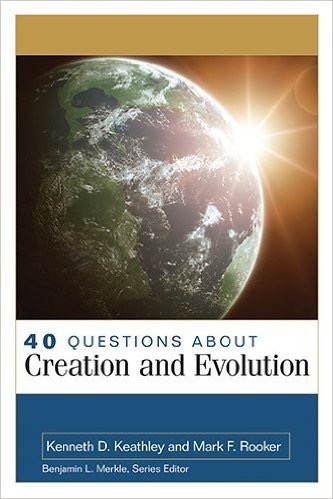 Kenneth D. Keathley and Mark F. Rooker, 40 Questions about Creation and Evolution (Grand Rapids, MI: Kregel, 2014), S. 307–308.
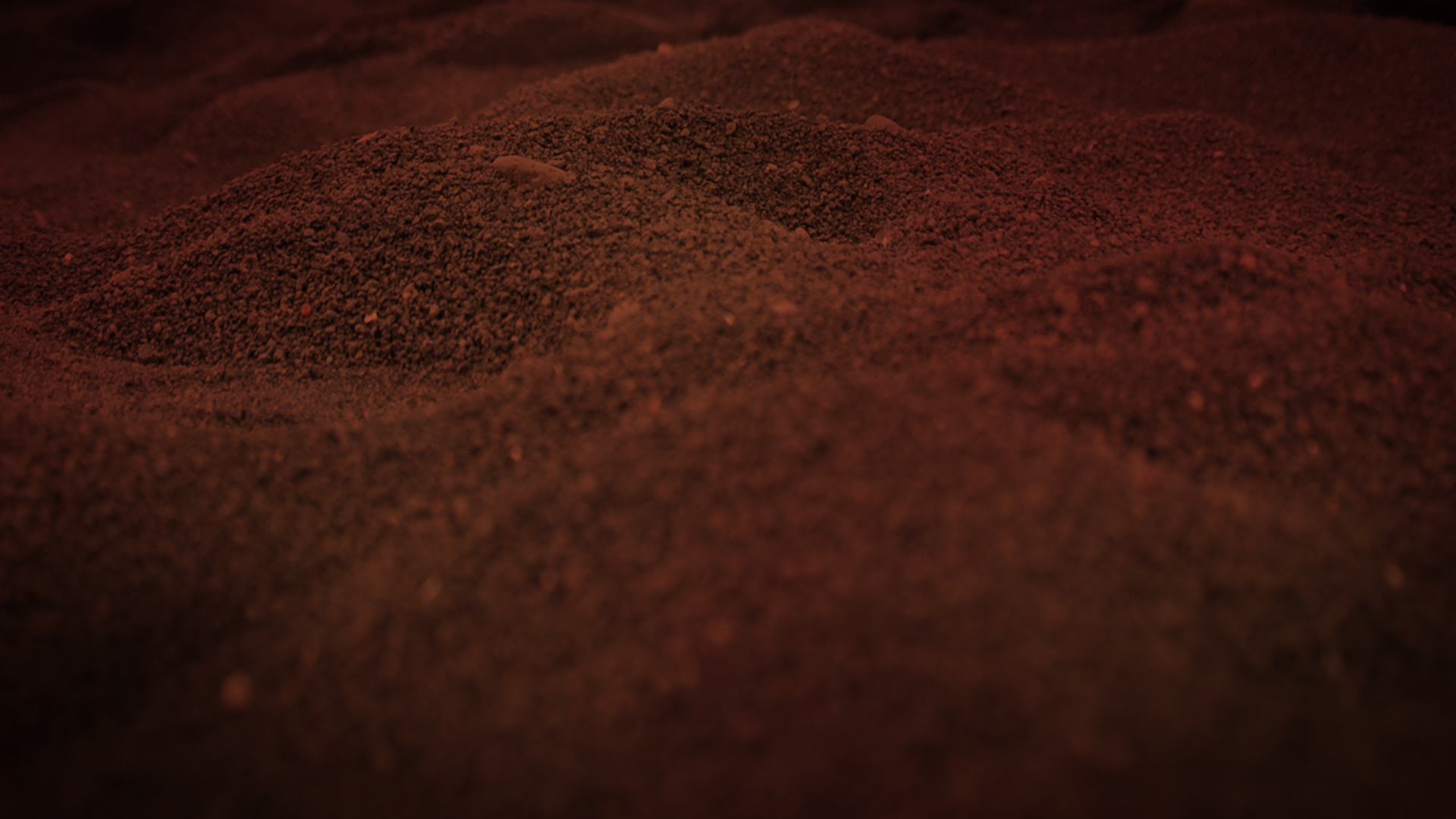 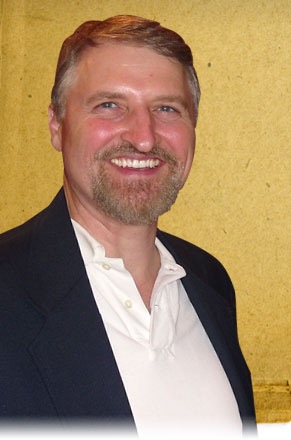 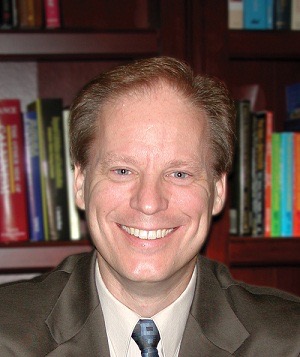 Grudem
Collins
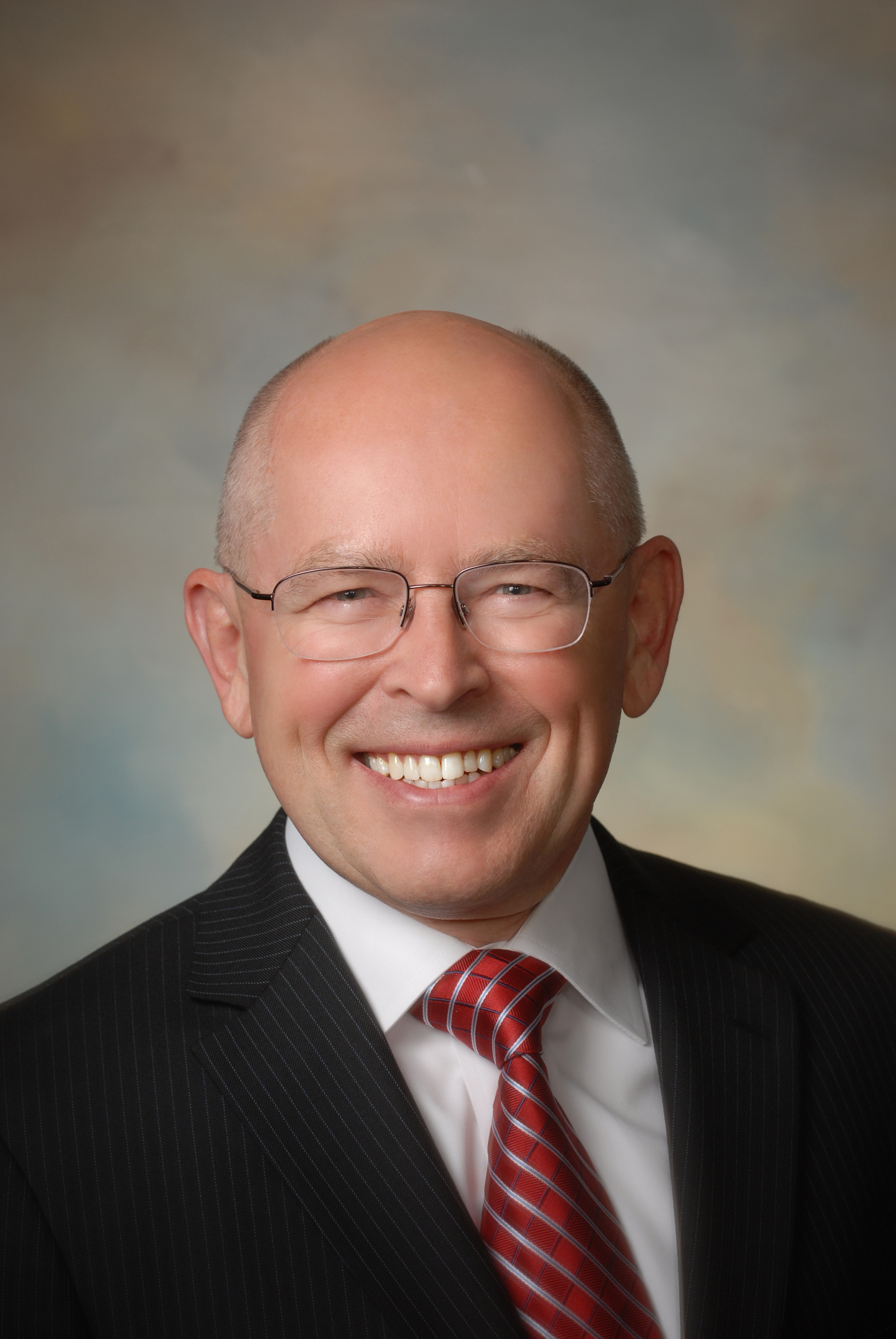 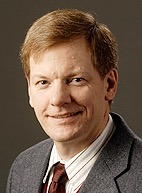 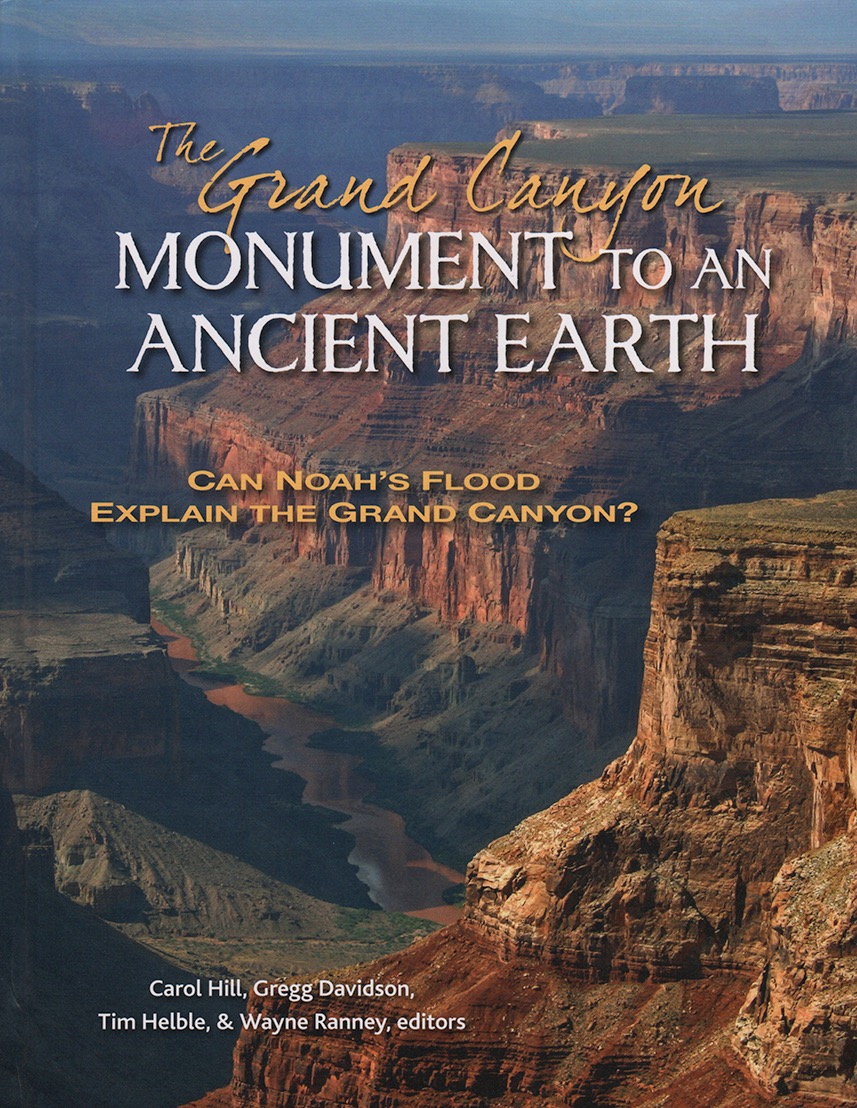 Copan
Keathley
Der Grand Canyon: Denkmal für eine alte Erde. Kann die Sintflut den Grand Canyon erklären?
[Speaker Notes: Jack Collins, Covenant Seminary		Wayne Grudem, Phoenix Seminary
Ken Keathley, SEBTS				Paul Copan, Palm Beach Atlantic Univ.
Book published in 2016 by Kregel and Solid Rock Lectures, Financed by secular geologists from Am. Assoc. Pet. Geol., BioLogos (from Templeton Foundation grant $$$), and Amer. Sci. Affil.
Contributing authors: 8 Christians and 3 non-Christians]
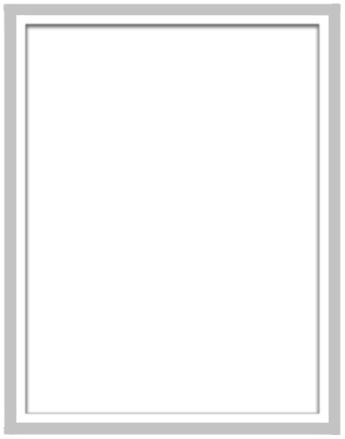 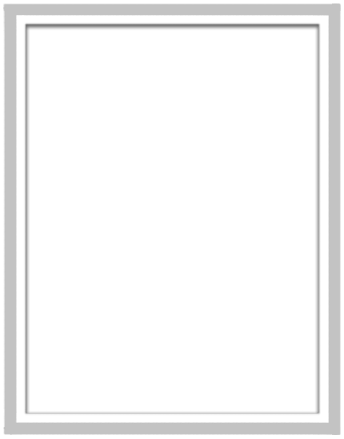 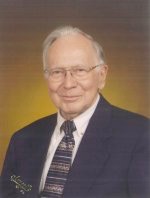 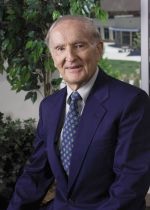 Gordon Lewis und Bruce Demarest halten fest an der Tag-Epoche-Sicht:„Letztlich obliegt es einer  verantwortungsbewussten Geologie, die Länge der Schöpfungstage festzulegen.“
Gordon R. Lewis und Bruce A. Demarest, Integrative Theology (Grand Rapids: Zondervan, 1996), Bd. 2, S. 29.
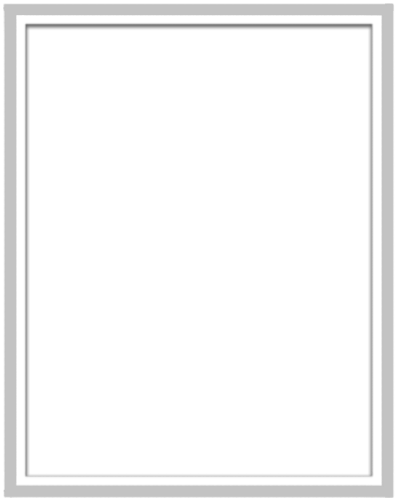 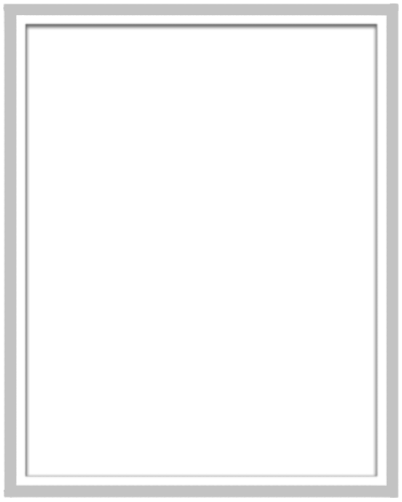 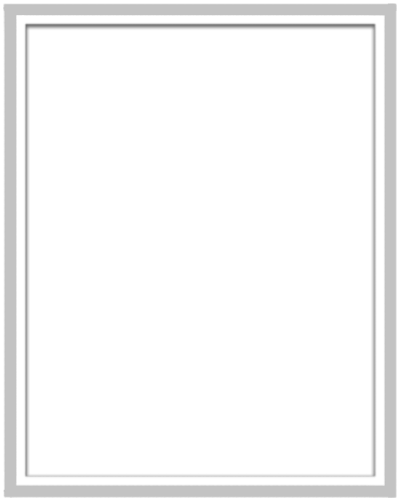 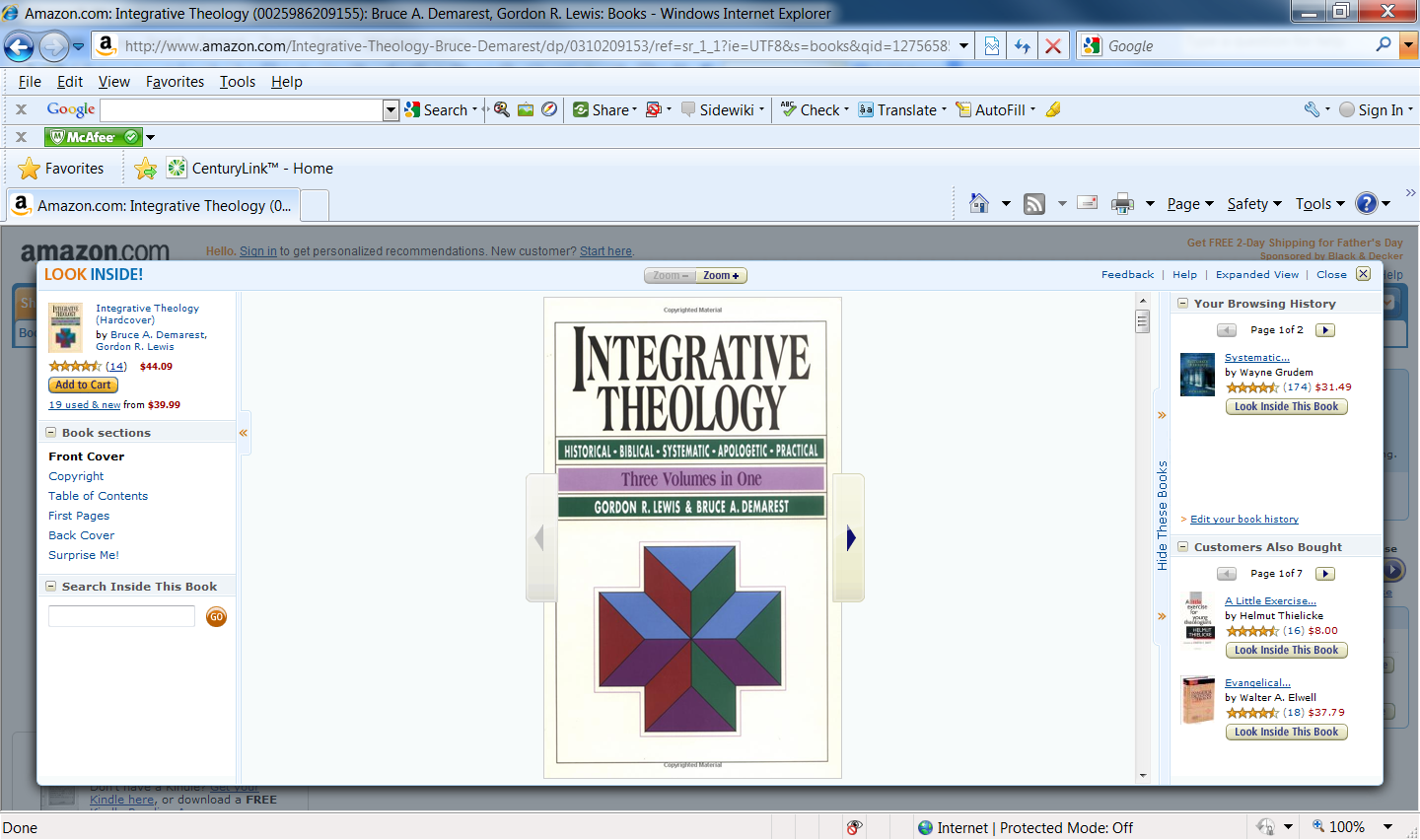 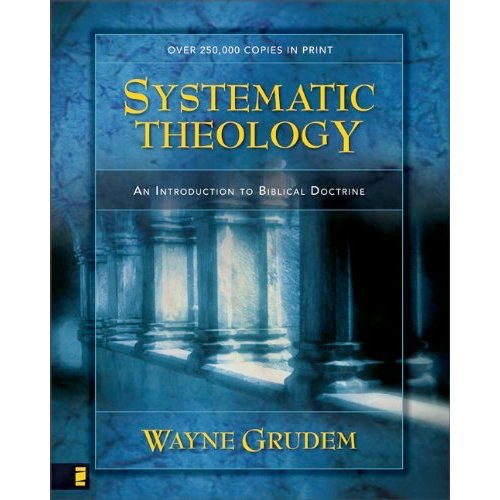 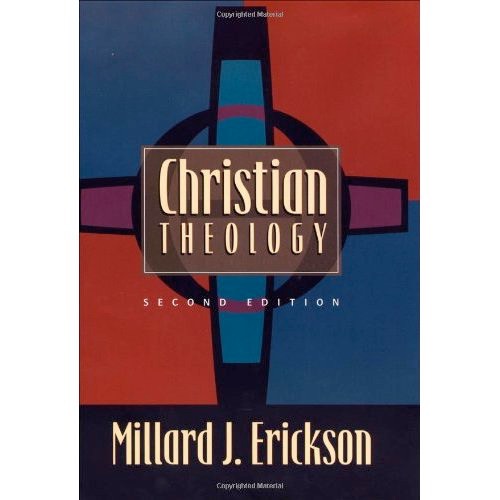 Millard Erickson
Wayne Grudem
Gordon Lewis &
Bruce Demarest
„Mortenson systematic“
www. AnswersInGenesis.org
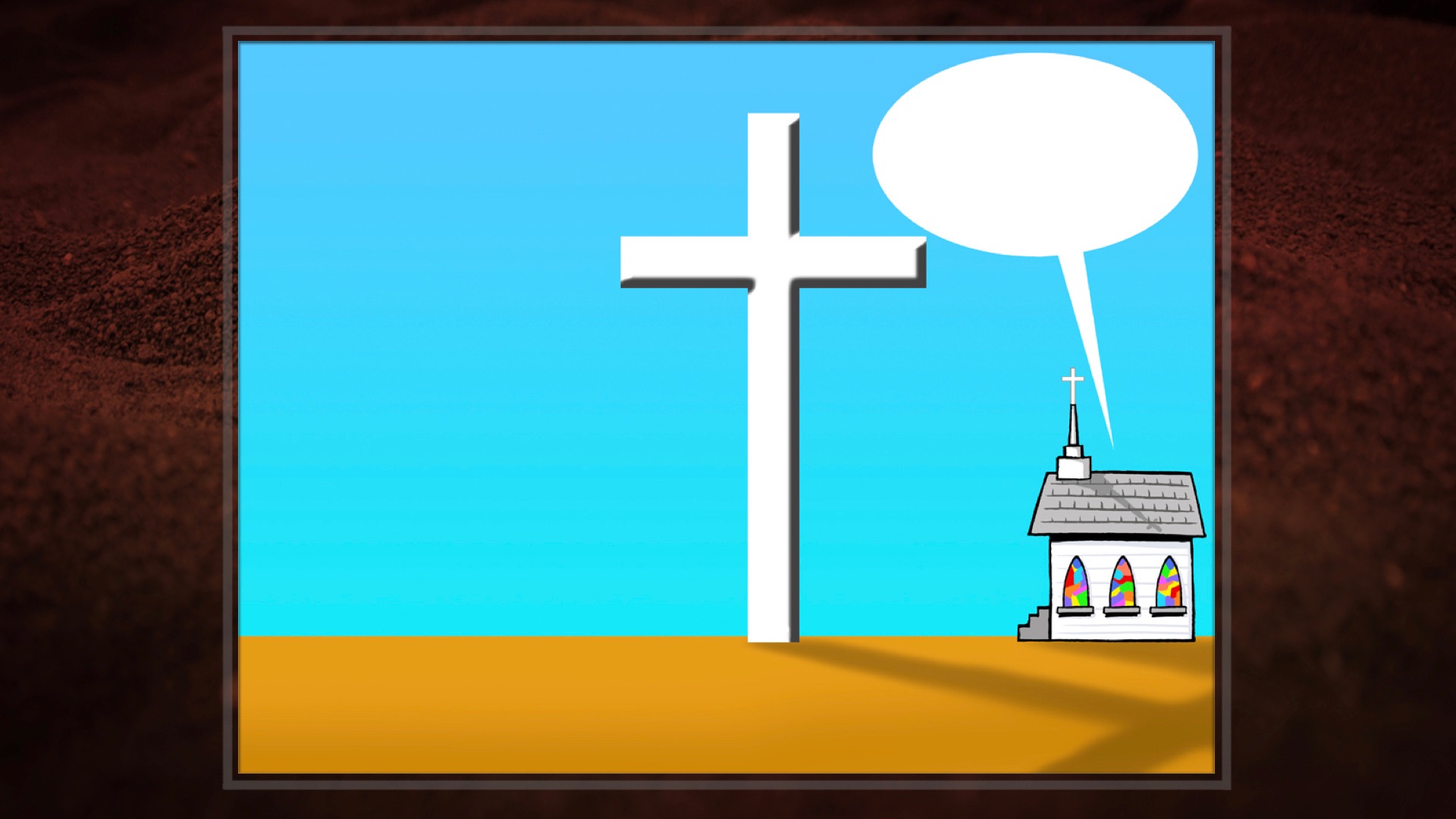 Komm zu Jesus!Komm zum Kreuz,und du wirsterrettet.
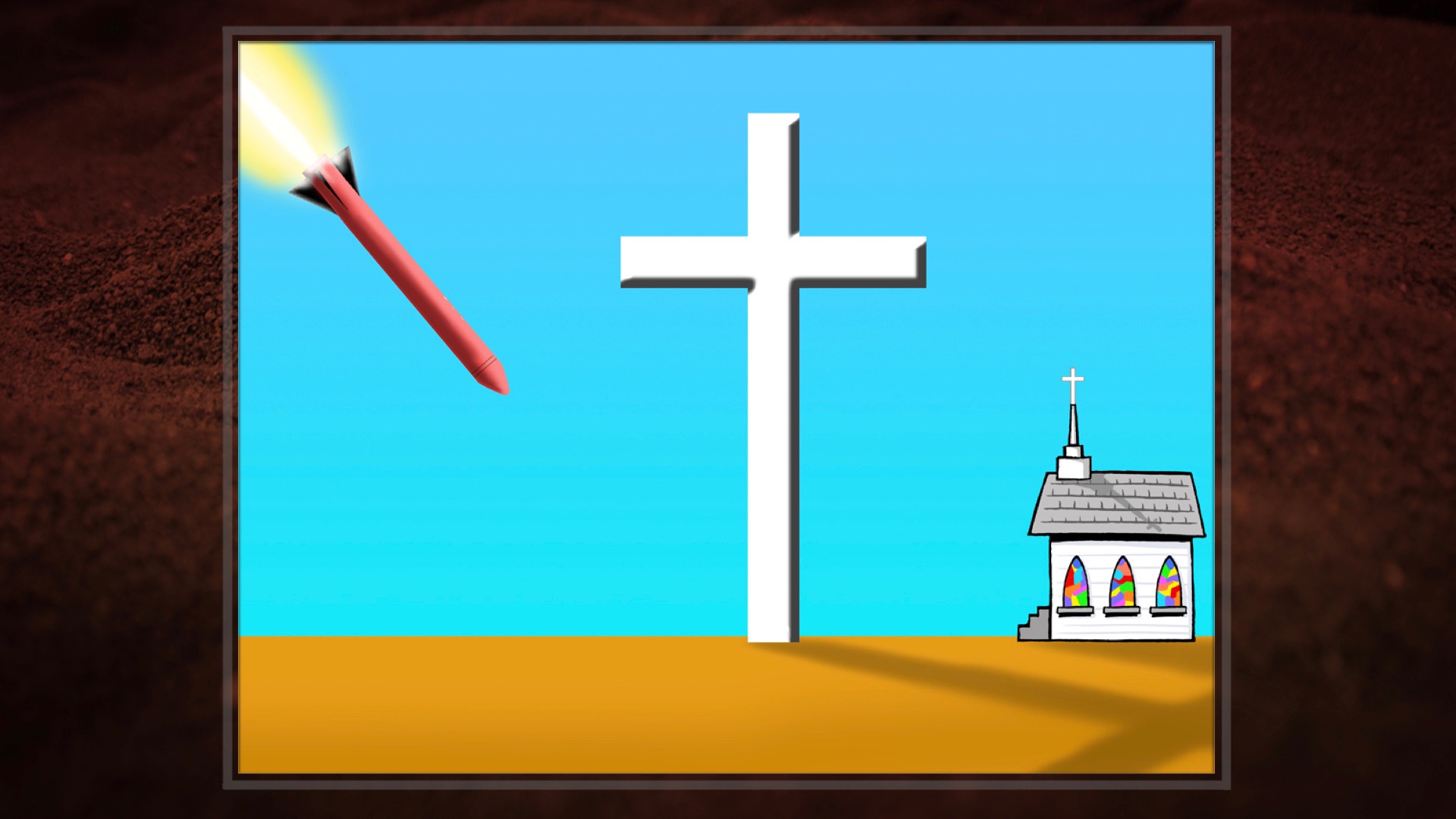 Jahrmillionen
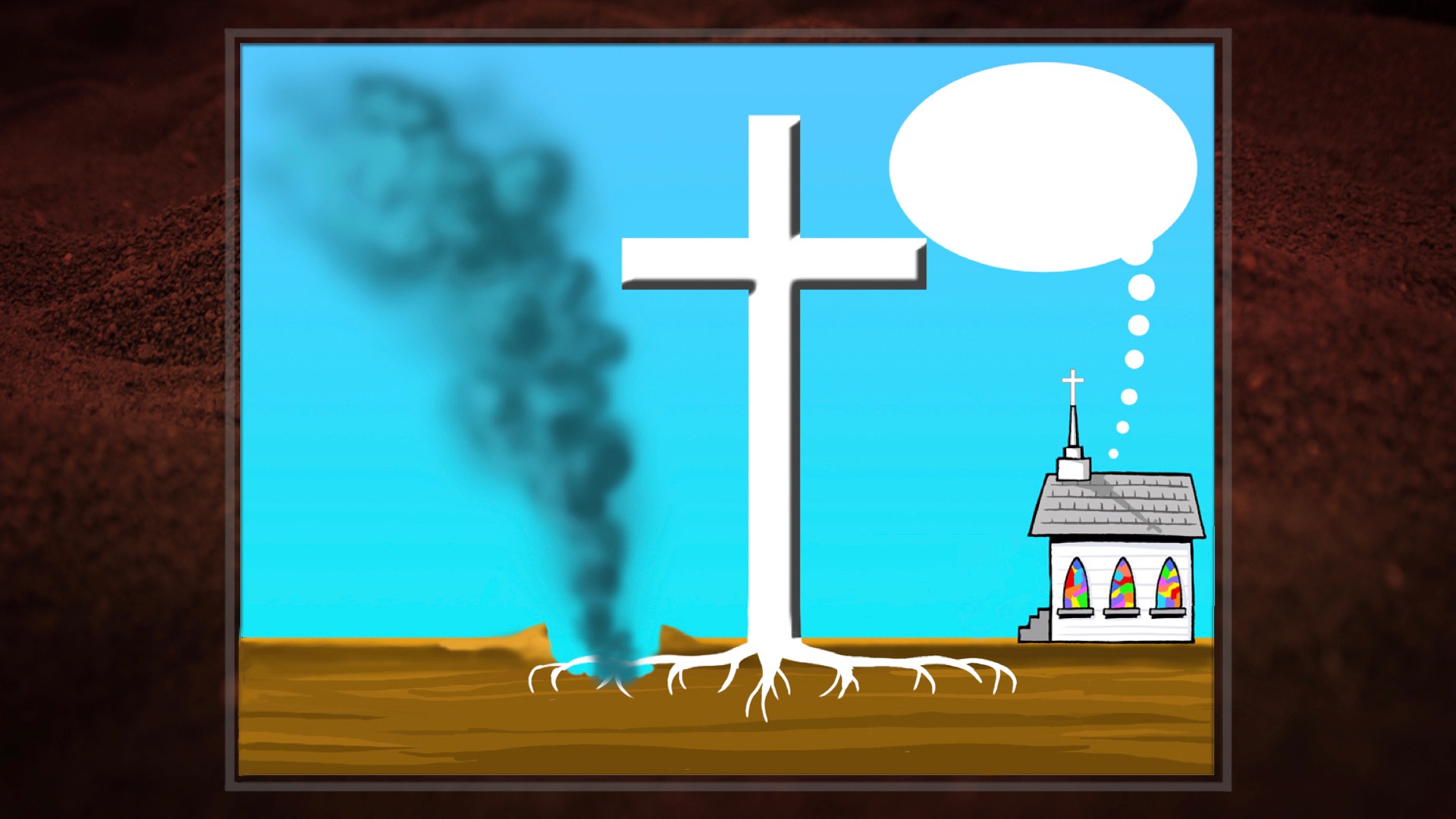 Das Kreuzist nicht betroffen!
1. Buch Mose
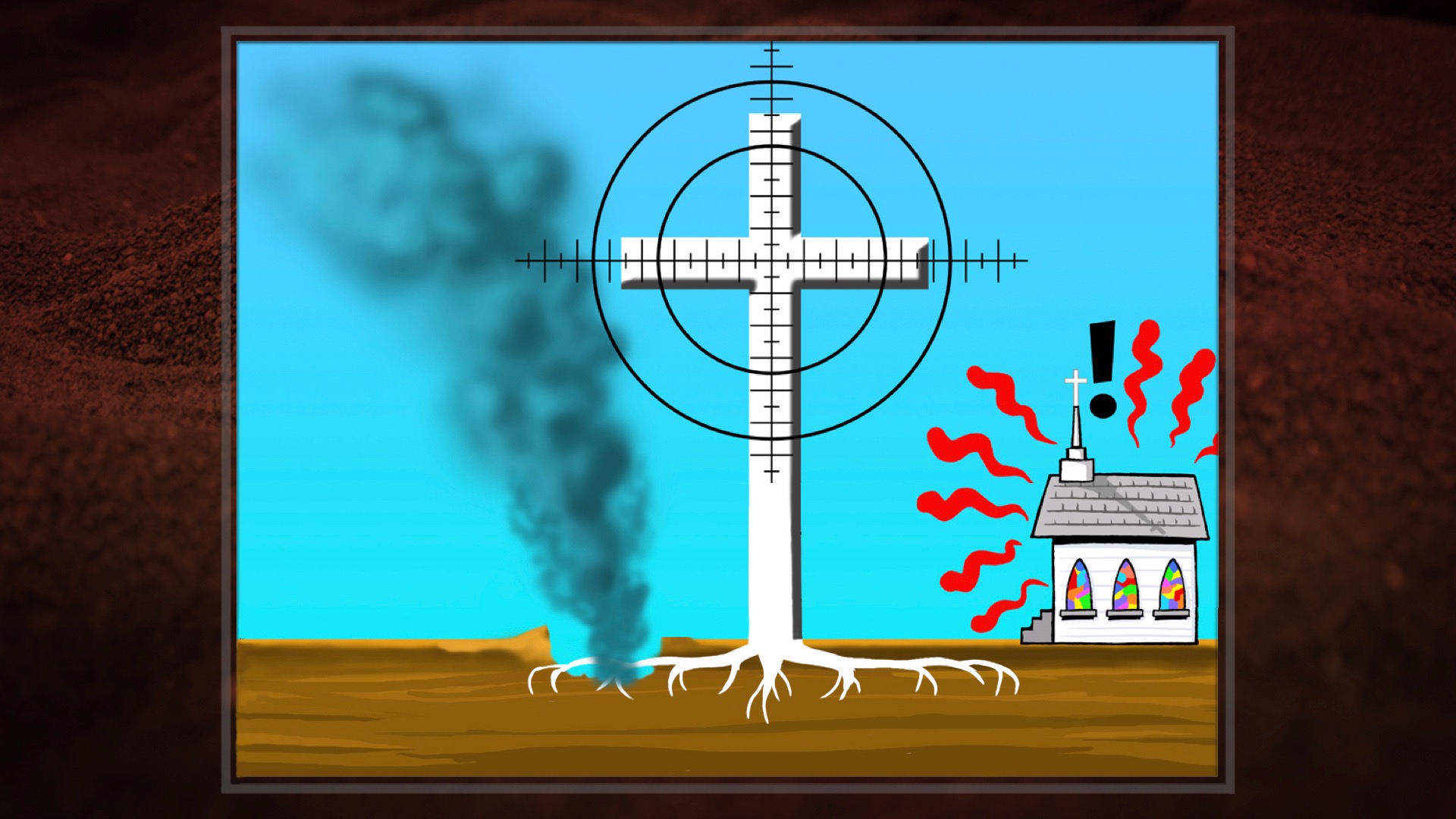 1. Buch Mose
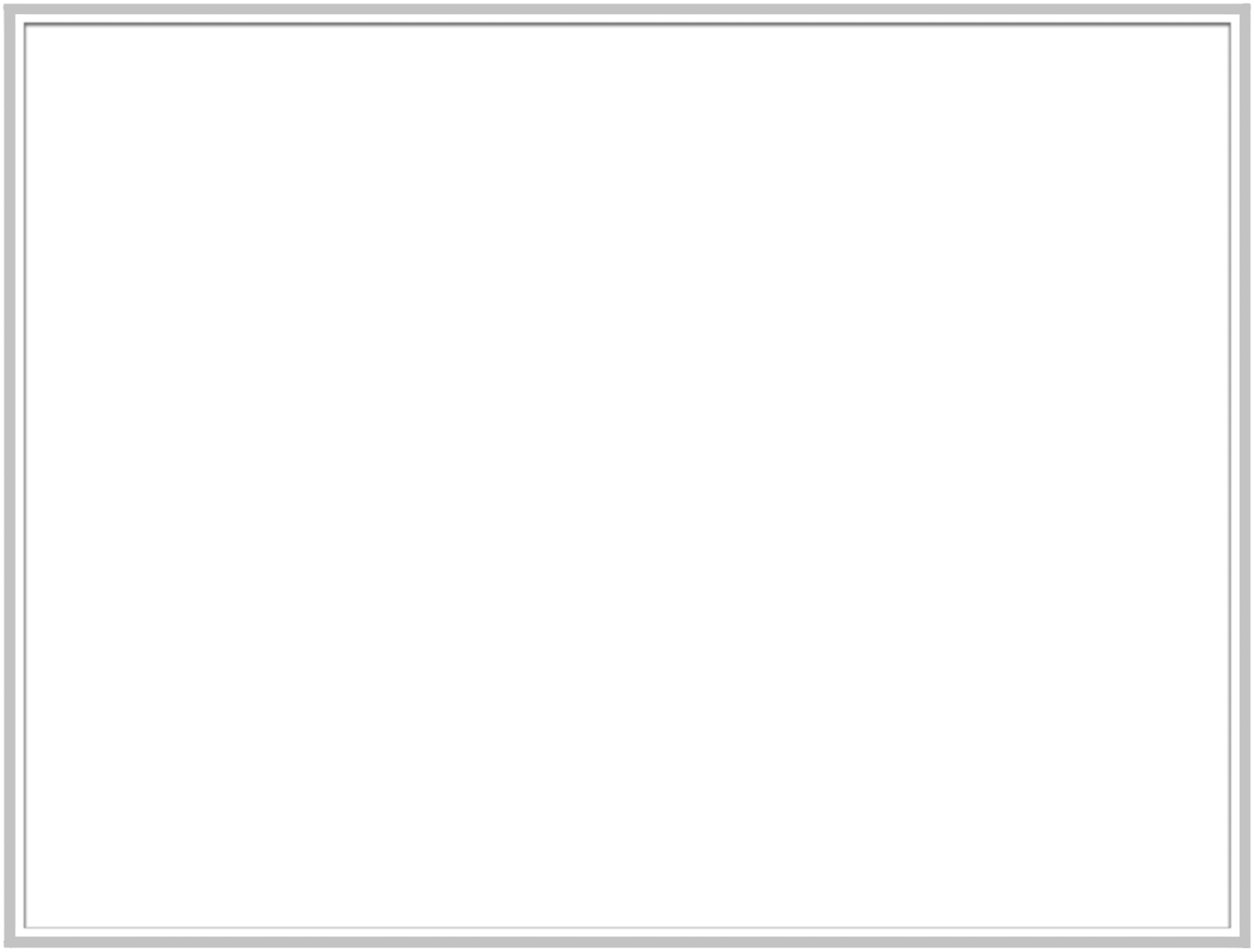 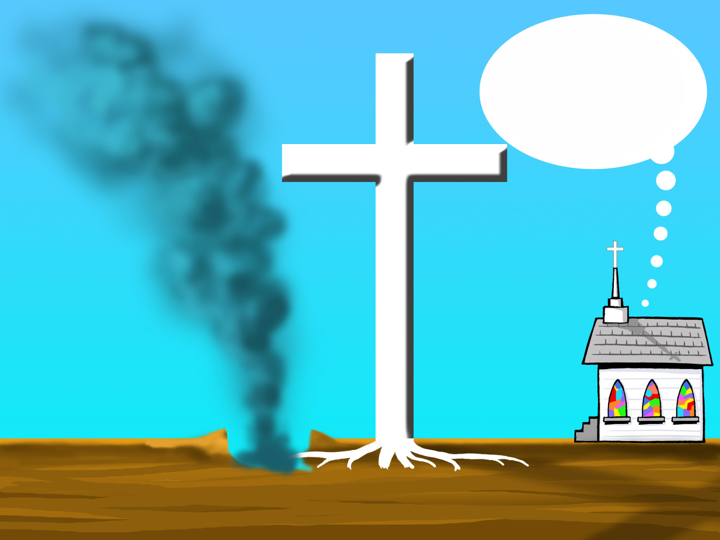 Das ist doch Nebensache.
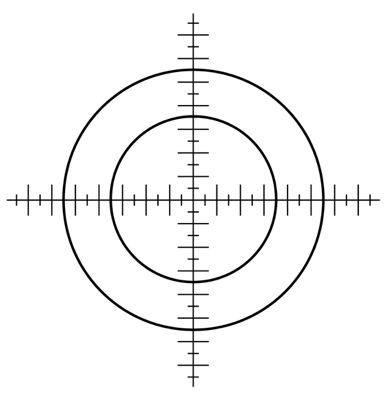 1. Buch Mose
Psalm 11,3
Wenn die Grundfesten eingerissen werden, was soll der Gerechte tun?
[Speaker Notes: Menge]
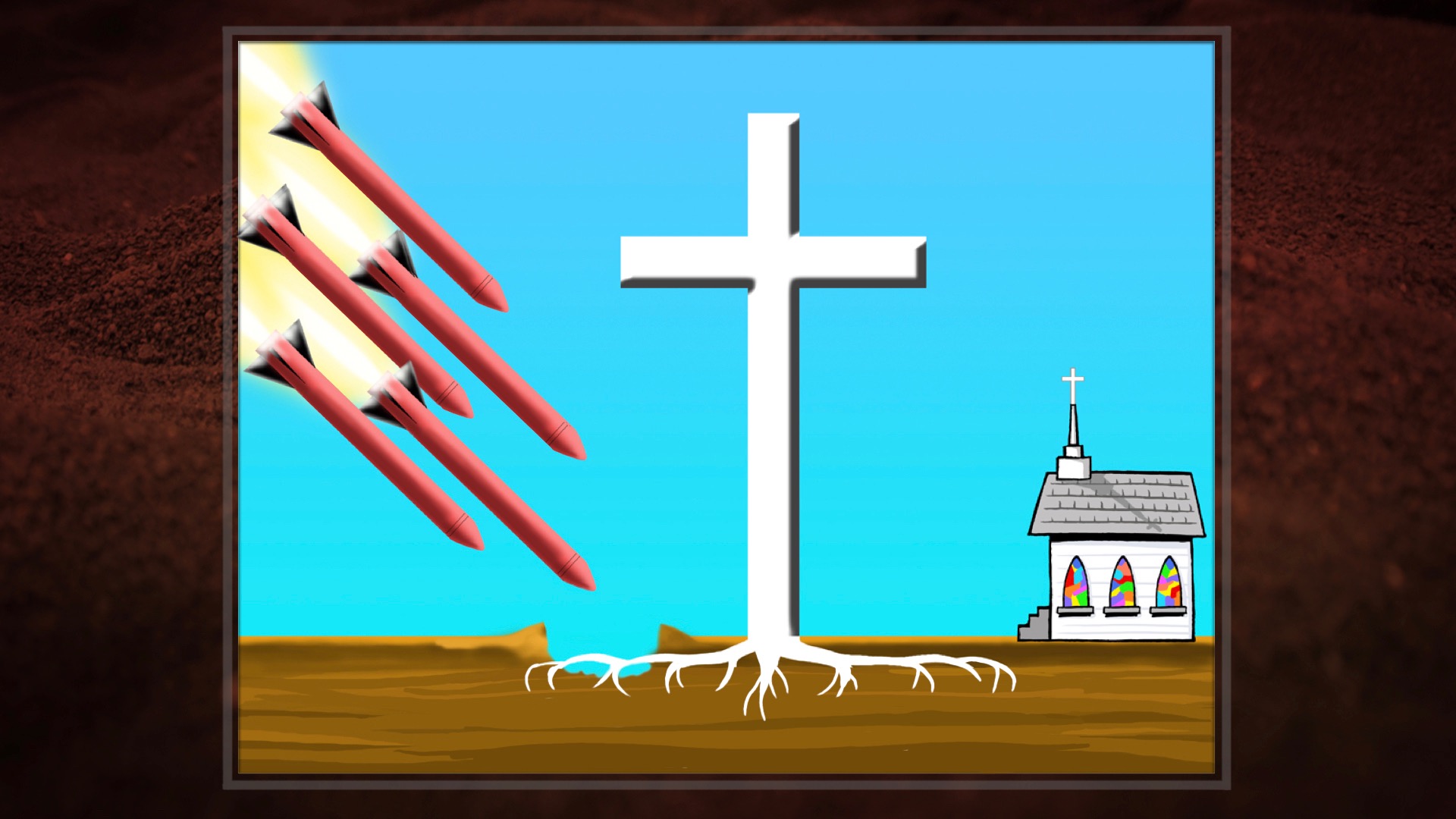 Altersbestimm.-meth.
Affenmenschen
Evolution
Keine weltweite Sintflut
Jahrmillionen
1. Buch Mose
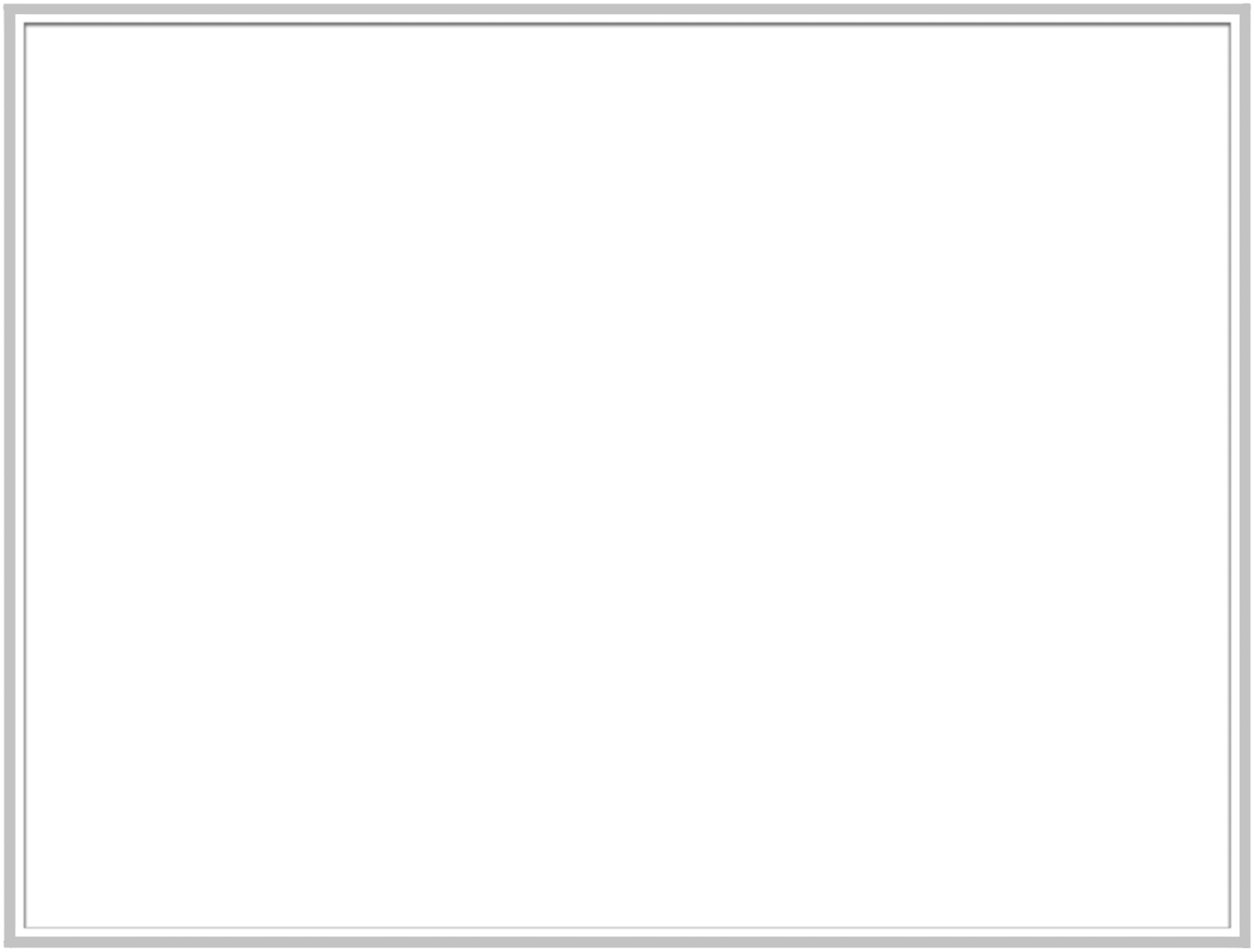 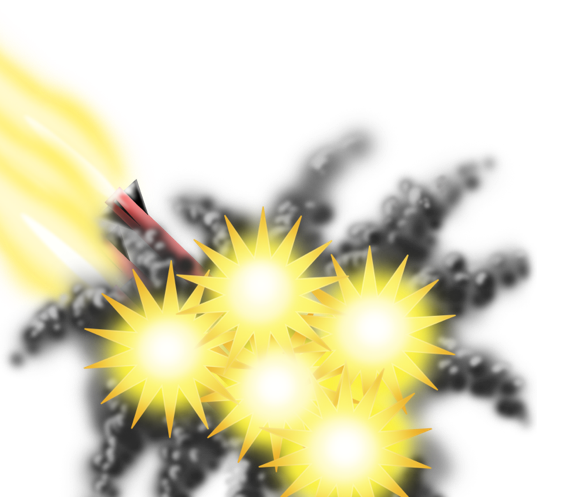 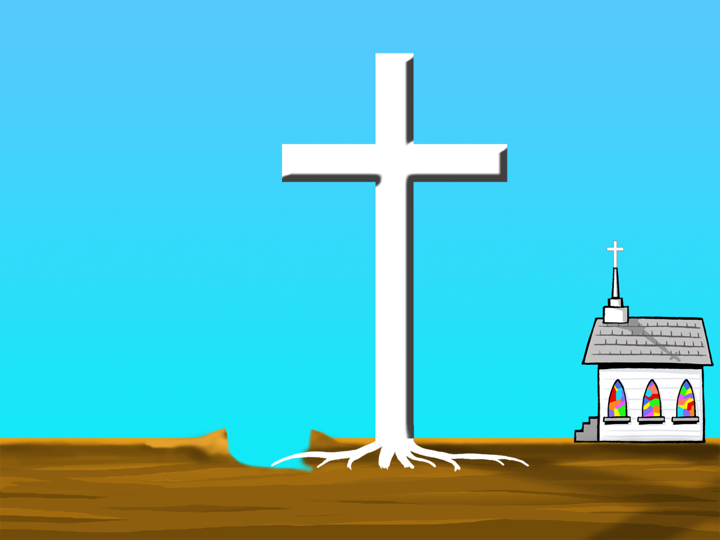 Evolution
Alters-
bestimmungs-methoden
Affen-
menschen
Jahrmillionen
Keine
weltweite
Sintflut
1. Buch Mose
[Speaker Notes: The rockets and explosions image and the words on the image can be moved to reveal the individual letters in „GENESIS.„

After clicking on the image, double-click on the words on the image to translate the words.]
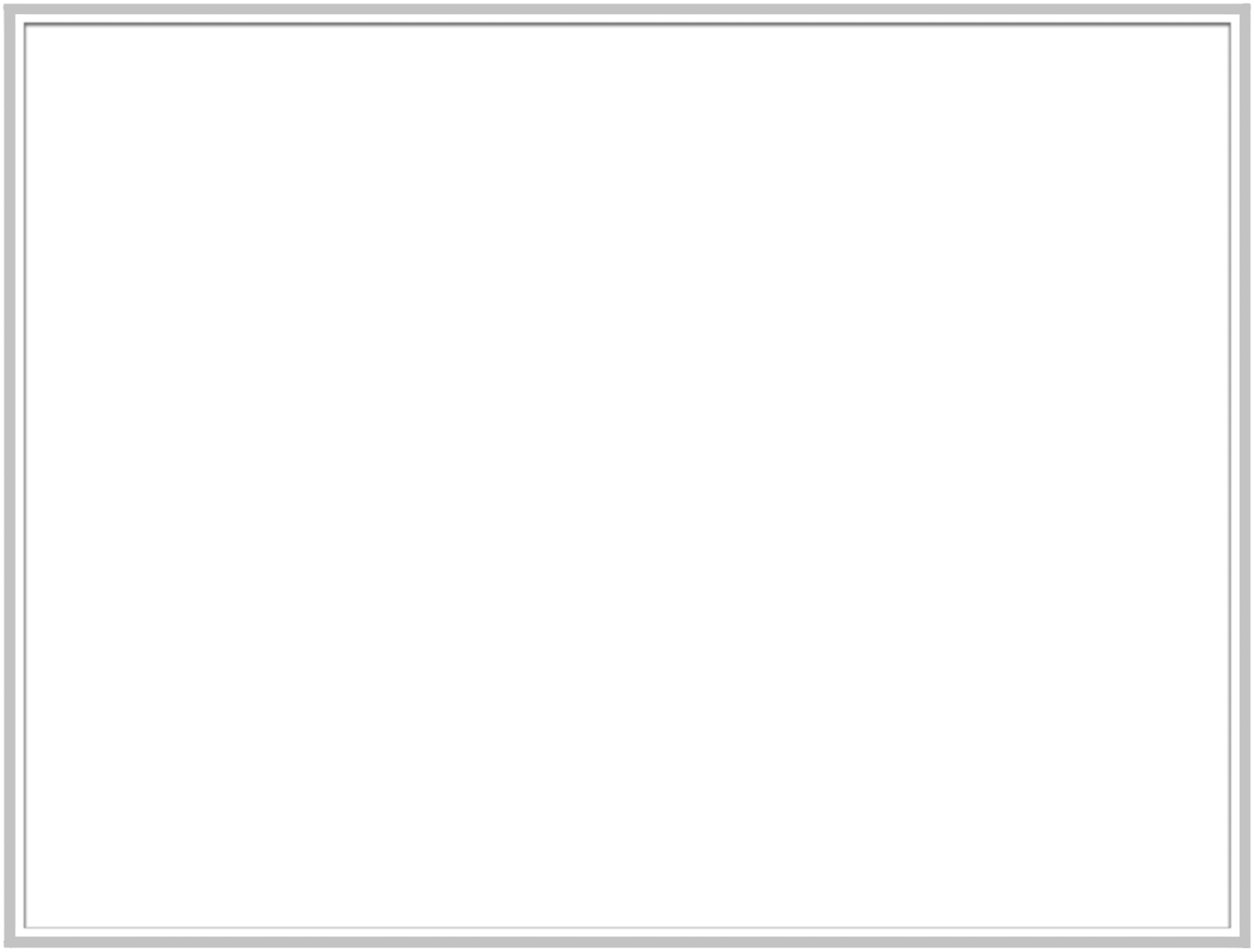 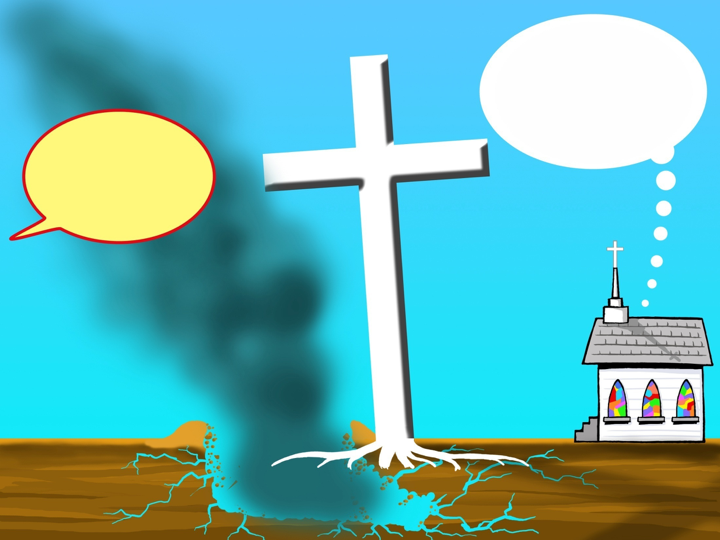 Das Kreuz ist nicht betroffen!
VOLL-
TREFFER!
M
e
o
1.
s
[Speaker Notes: Letters are in individual text boxes: G-E-N-E-S-I-S]
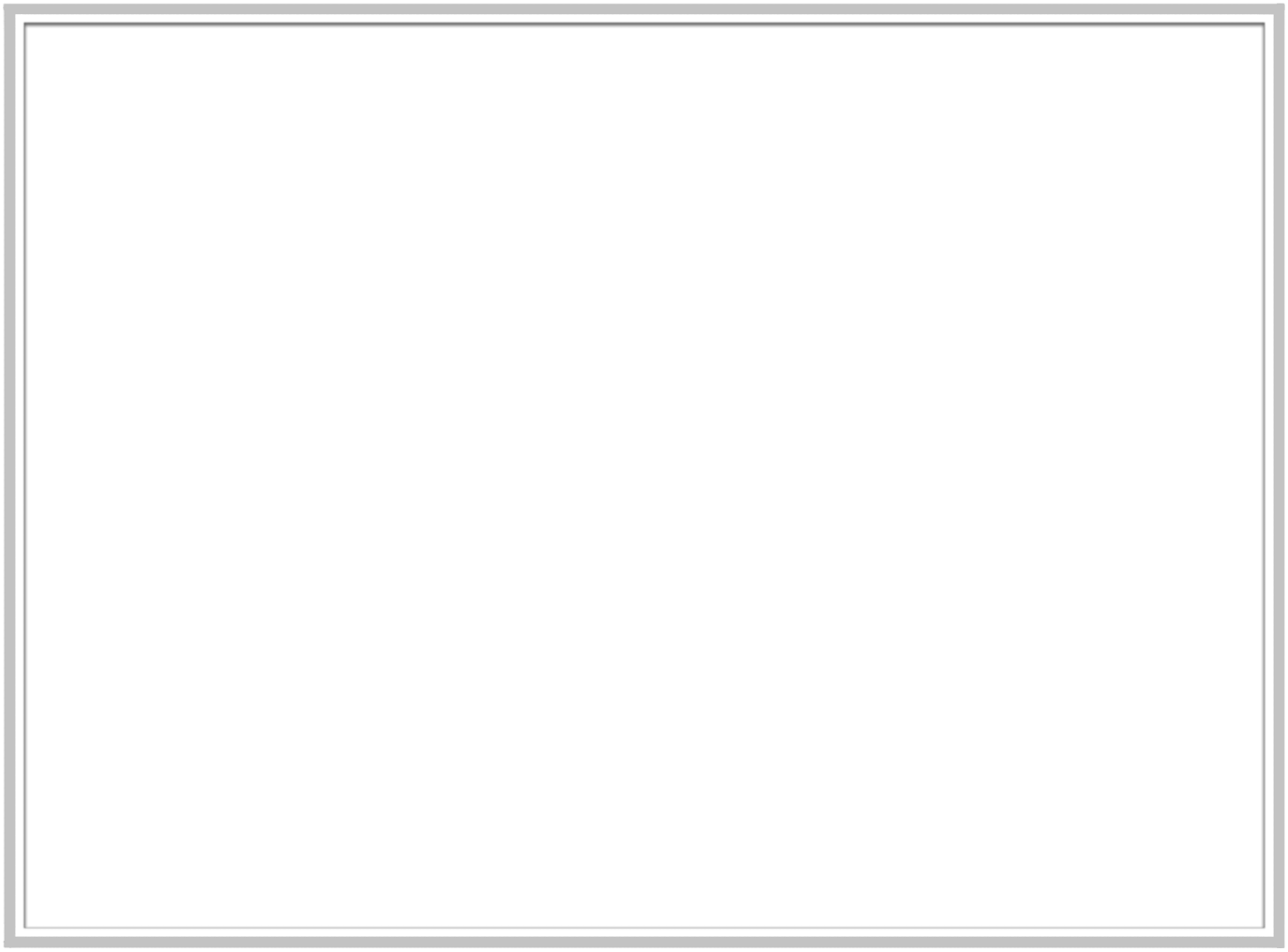 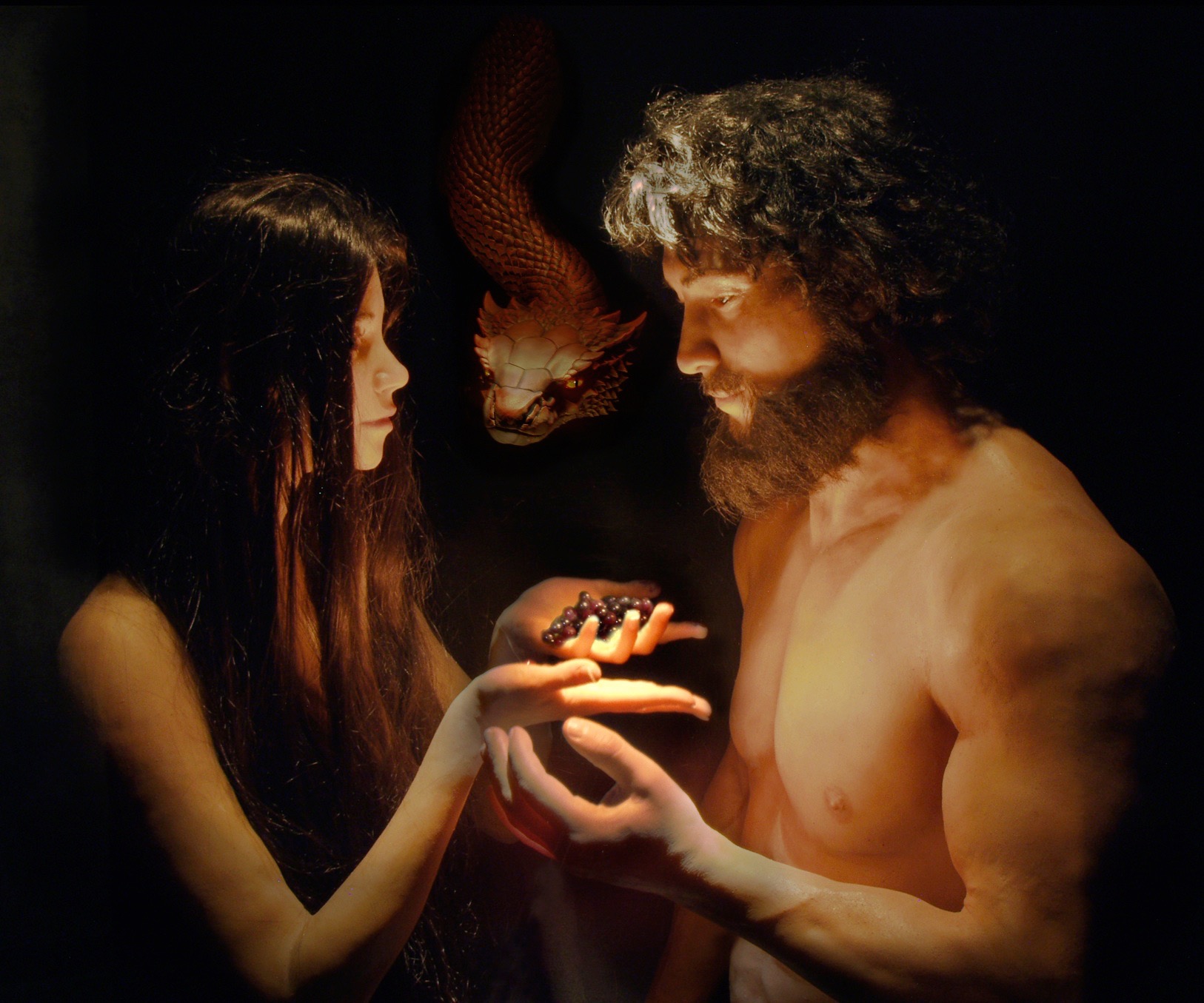 Hat Gott wirklich gesagt?
Du wirst nicht sterben!
2. Korinther 11,3
Ich fürchte aber, dass wie die Schlange Eva verführte mit ihrer List, so auch eure Gedanken abgewendet werden von der Einfalt und Lauterkeit gegenüber Christus.
[Speaker Notes: NASB]
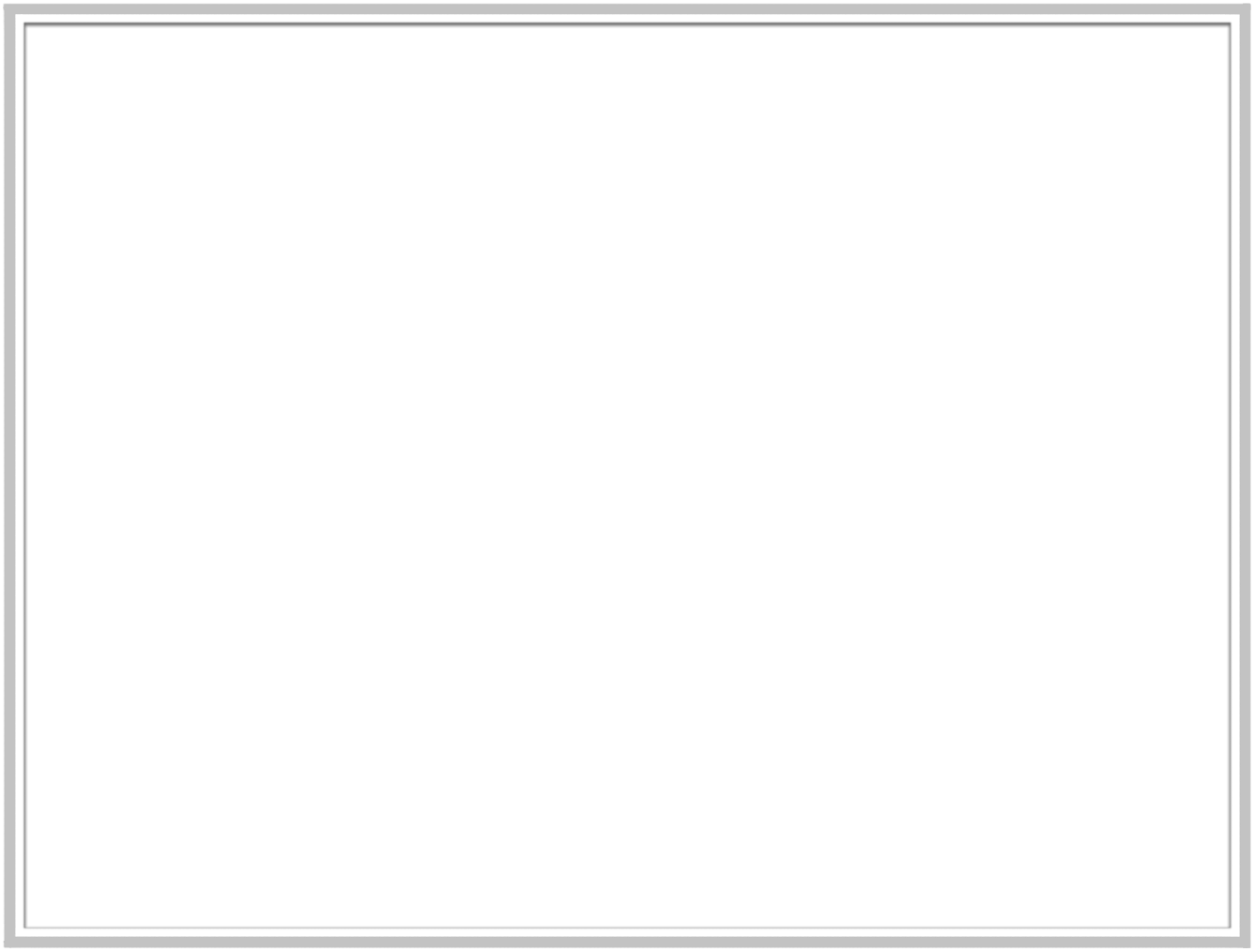 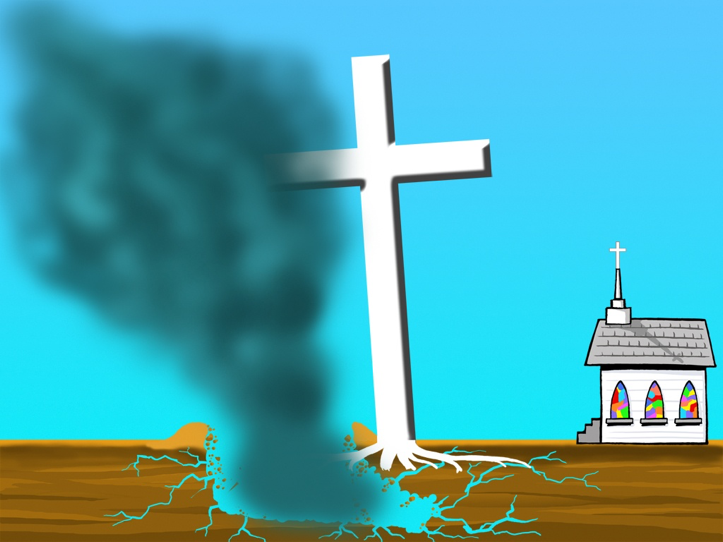 UNGLAUBE
e
1.
s
o
M
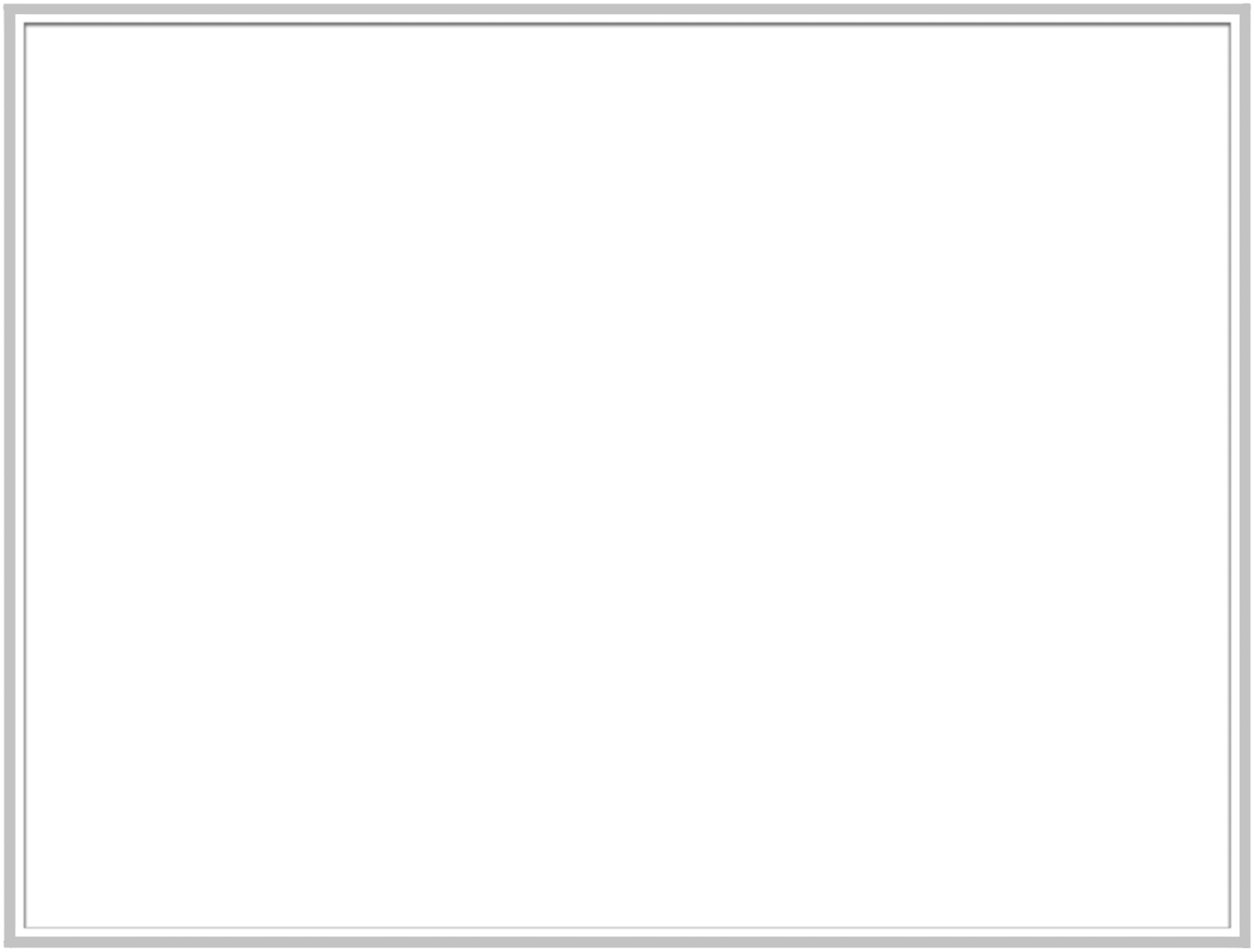 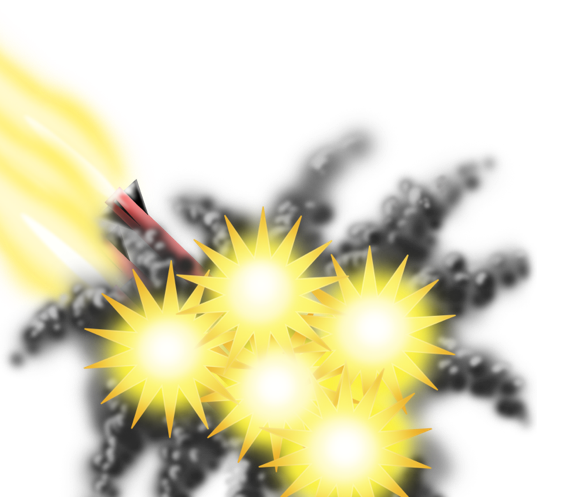 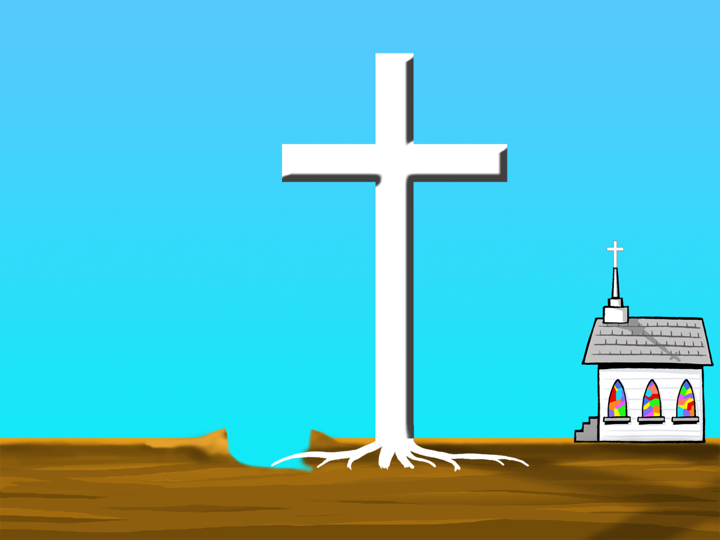 Progressive
Schöpfung
theist.
Evolution
Lücken-
Theorie
Tag-Epoche-
Theorie
S
1.
O
M
E
Framework-
Hypothese
[Speaker Notes: The rockets and explosions image and the words on the image can be moved to reveal the individual letters in „GENESIS.„

After clicking on the image, double-click on the words on the image to translate the words.]
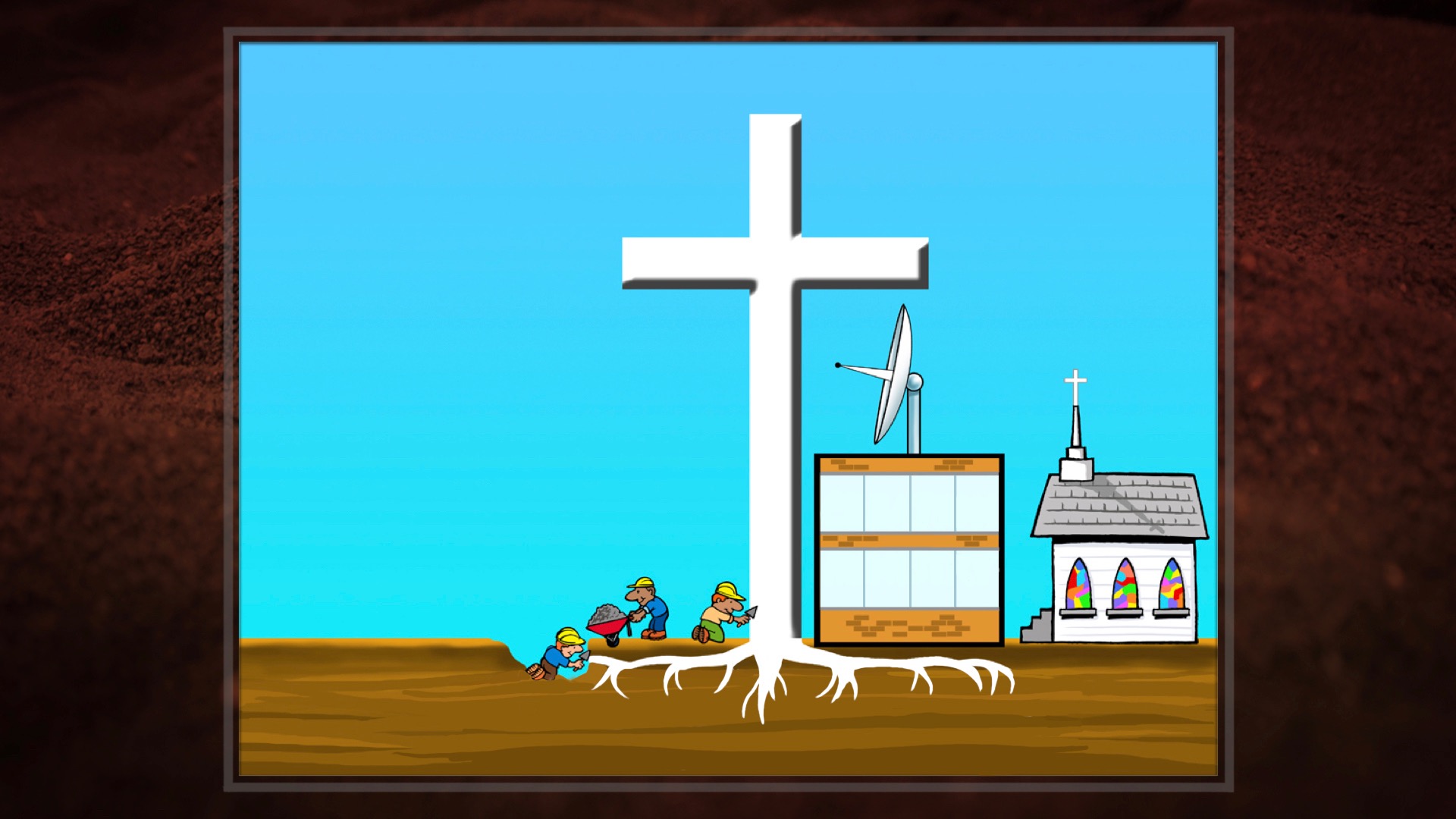 Schöpfungs-
Lehrdienst
1. Mose
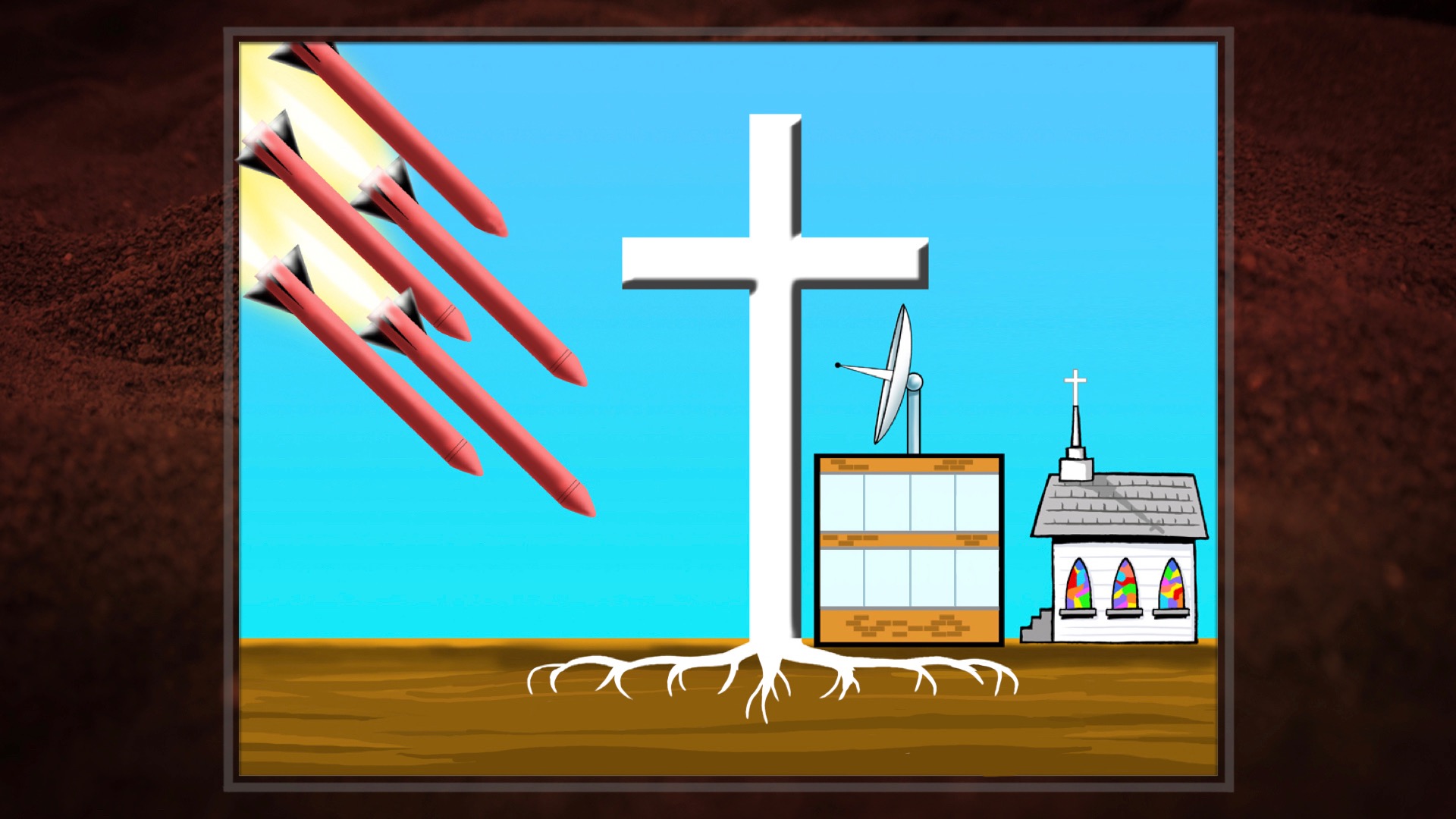 Alterbestimm.-meth.
Affenmenschen
Evolution
keine weltweite Sintflut
Jahrmillionen
Schöpfungs-
Lehrdienst
1. Mose
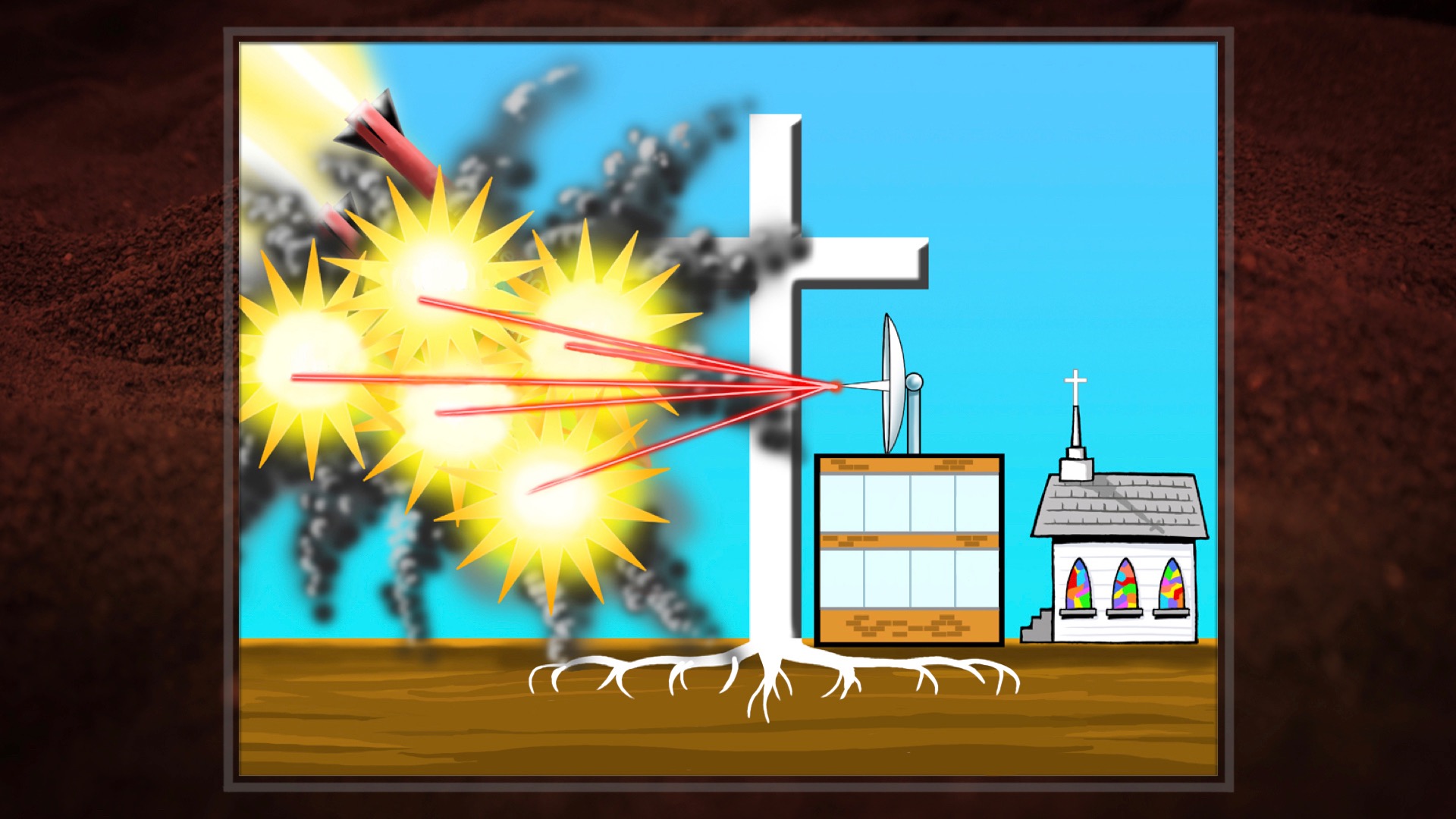 Altersbe.
Evolution
Alters-
bestimmungs-
methoden
Affen-
menschen
Jahr-
millionen
KEINE
weltw.
Sintflut
Schöpfungs-
Lehrdienst
1. Mose
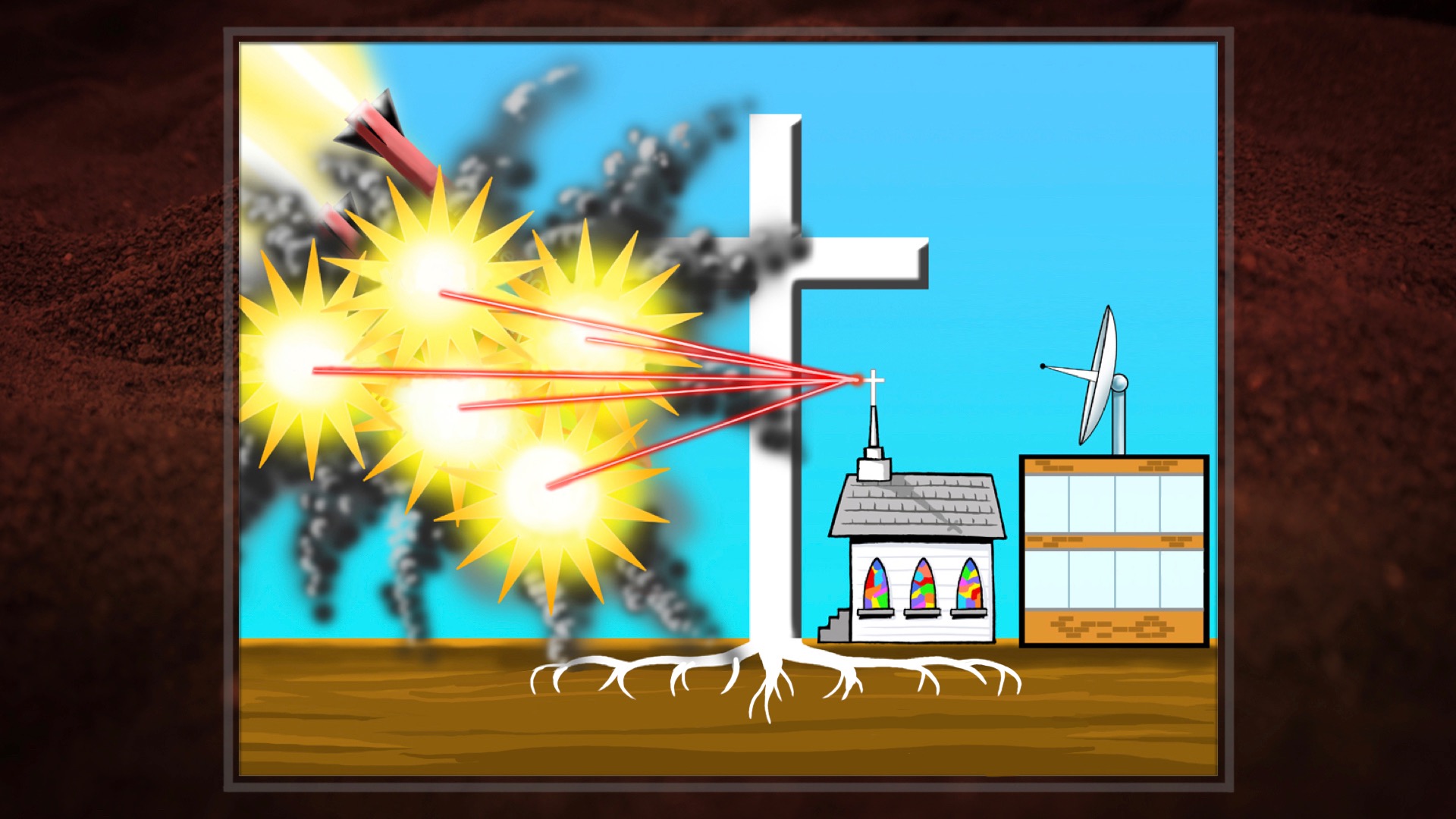 Altersbe.
WARNUNG!WARNUNG!WARNUNG!
Evolution
Alters-
bestimmungs-
methoden
Affen-
menschen
Jahr-
millionen
KEINE
weltw.
Sintflut
Schöpfungs-
Lehrdienst
1. Mose
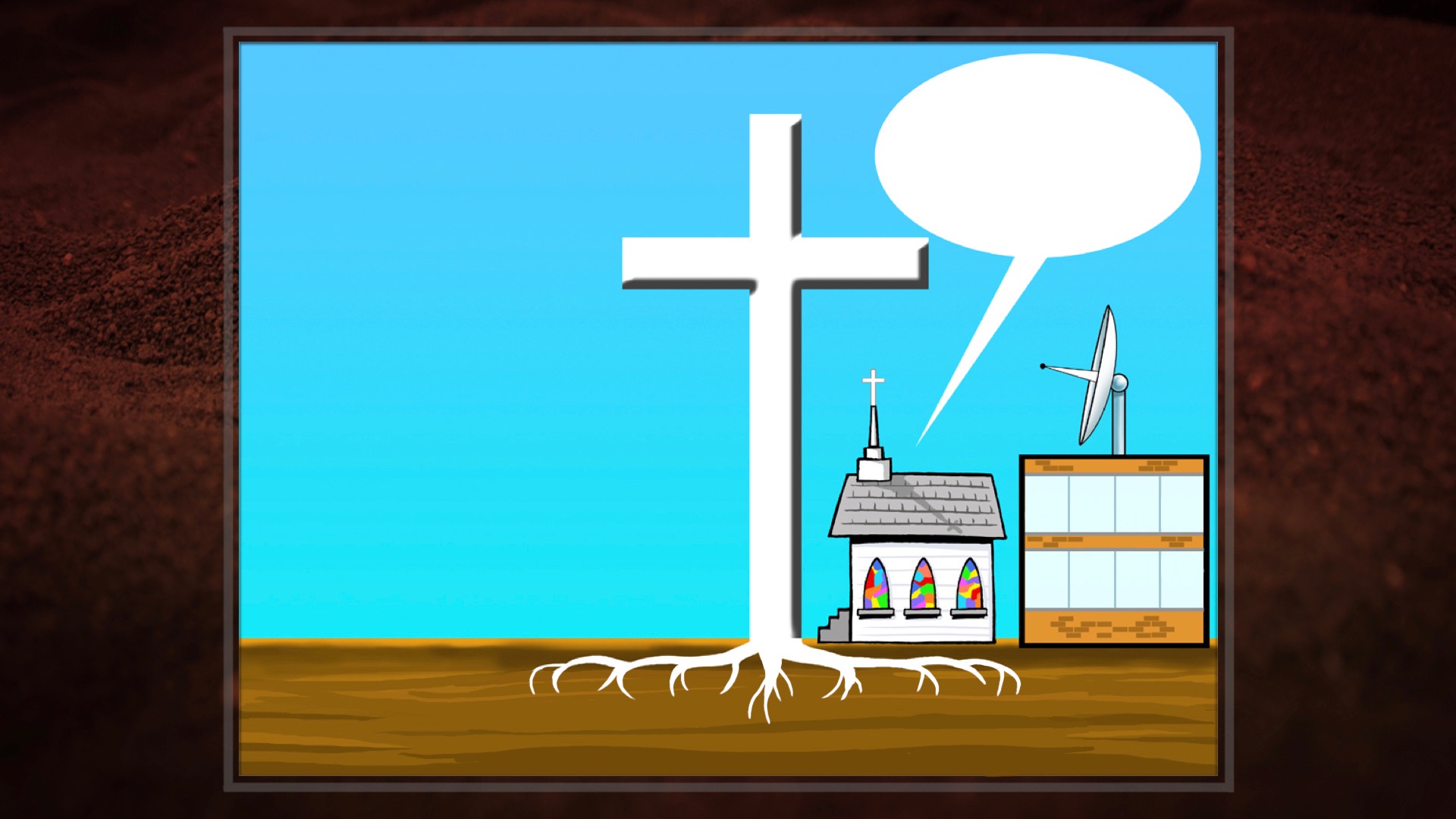 Komm zu Jesus! 
Komm zum Kreuz 
und du wirst 
gerettet.
Creation
Schöpfungs-
Ministry
Lehrdienst
1. Mose
2. Korinther 10,4–5
Denn die Waffen unsres Kampfes sind nicht fleischlich, sondern mächtig im Dienste Gottes, Festungen zu zerstören. Wir zerstören damit Gedanken und alles Hohe, das sich erhebt gegen die Erkenntnis Gottes, und nehmen gefangen alles Denken in den Gehorsam gegen Christus.
[Speaker Notes: NASB]
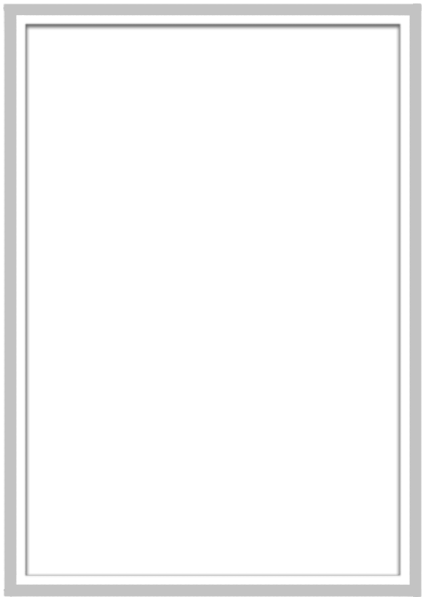 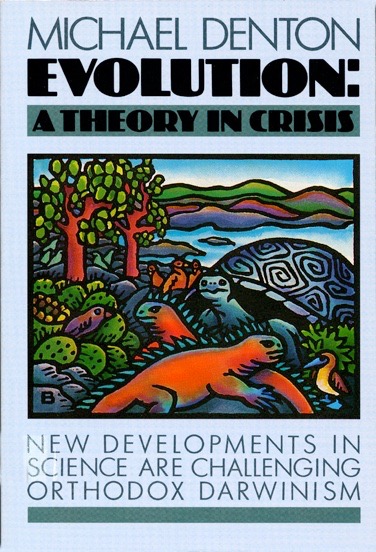 „Die darwinistische Sicht der Natur ist wahrscheinlich mehr als sonst etwas verantwortlich für die agnostische und skeptische Weltsicht des 20. Jahrhunderts.“
Michael Denton, Evolution: A Theory in Crisis (London: Burnett Books, 1985), S. 358.
[Speaker Notes: Denton is medical doctor and PhD molecular biologist.
At the time of his book, he was an agnostic regarding the existence of God.]
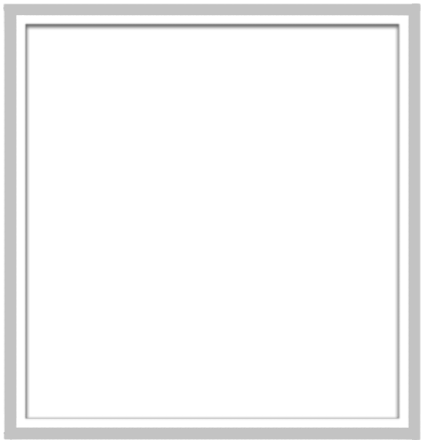 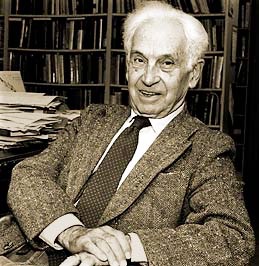 „Die (darwinistische) Revolution begann, als klar wurde, dass die Erde sehr alt ist und nicht vor 6000 Jahren geschaffen wurde. Diese Entdeckung war der Schneeball, der die ganze Lawine auslöste.“
Ernst Mayr, „The Nature of the Darwinian Revolution“, Science, Bd. 176 (2. Juni 1972), S. 988.
[Speaker Notes: Mayr (1904-2005, died at age 100), Harvard zoologist
Picture from http://library.mcz.harvard.edu/history/images/mayr.jpg, accessed 19 Feb. 2004]
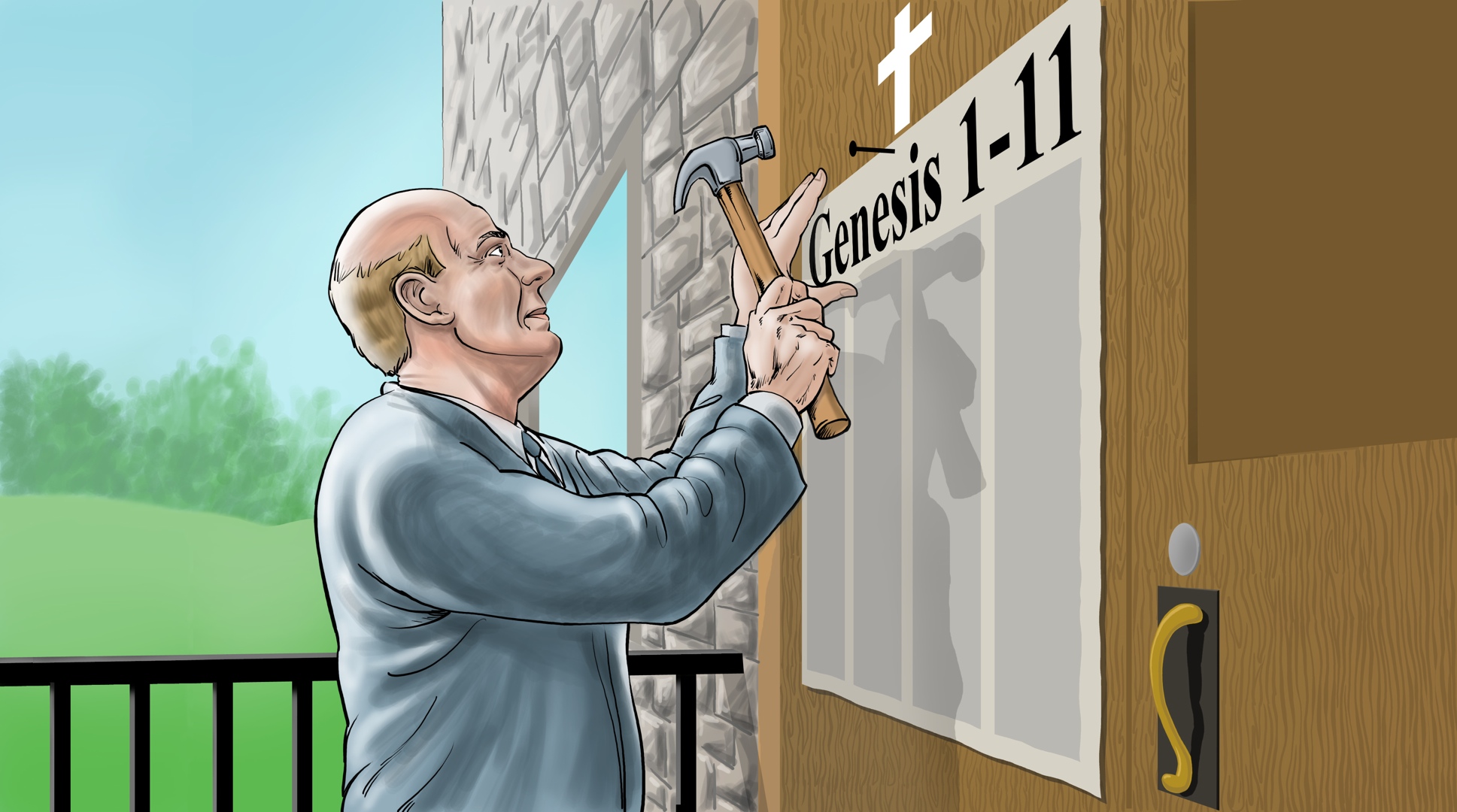 Psalm 40,5
Wohl dem, der seine Hoffnung setzt auf den Herrn und sich nicht wendet zu den Hoffärtigen und denen, die mit Lügen umgehen!
Sprüche 29,25
Menschenfurcht ist ein Fallstrick; wer aber auf den Herrn vertraut, der ist geborgen.
[Speaker Notes: NASB, except that in Prov. 29:25 is says „exalted„ in place of „safe„ since the Hebrew word has both connotations.  The person who trusts in the Lord will be exalted or lifted high up out of a snare.

TRANSLATOR SEE ABOVE]
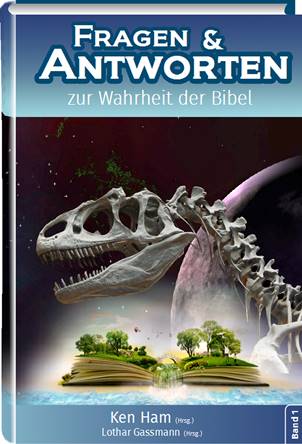 Was ist mit den Dinosauriern passiert?
Woher kam Kains Frau?
Gab es die Arche Noah und die Sintflut wirklich?
Warum finden sich in Gottes Schöpfung Leiden und Tod?
Sind natürliche Selektion und Evolution ein und dasselbe?
Zehn Gefahren der Theistischen Evolutionslehre
Kann man die Existenz Gottes beweisen?
12,80 Euro
99
Am Anfang schuf Gott Himmel und Erde
Jedes Lebewesen nach seiner Art
Der Mensch - aus Staub und Lebensatem
Sündenfall bringt Fluch, Mühsal und Tod
Die Spirale der Gewalt
Die Menschheit breitet sich aus
Die Bosheit schreit zum Himmel
Gehe in die Arche!
Die Wasser sinken
Seht den Bogen in den Wolken!
Der Turm zu Babel: Immer höher hinaus
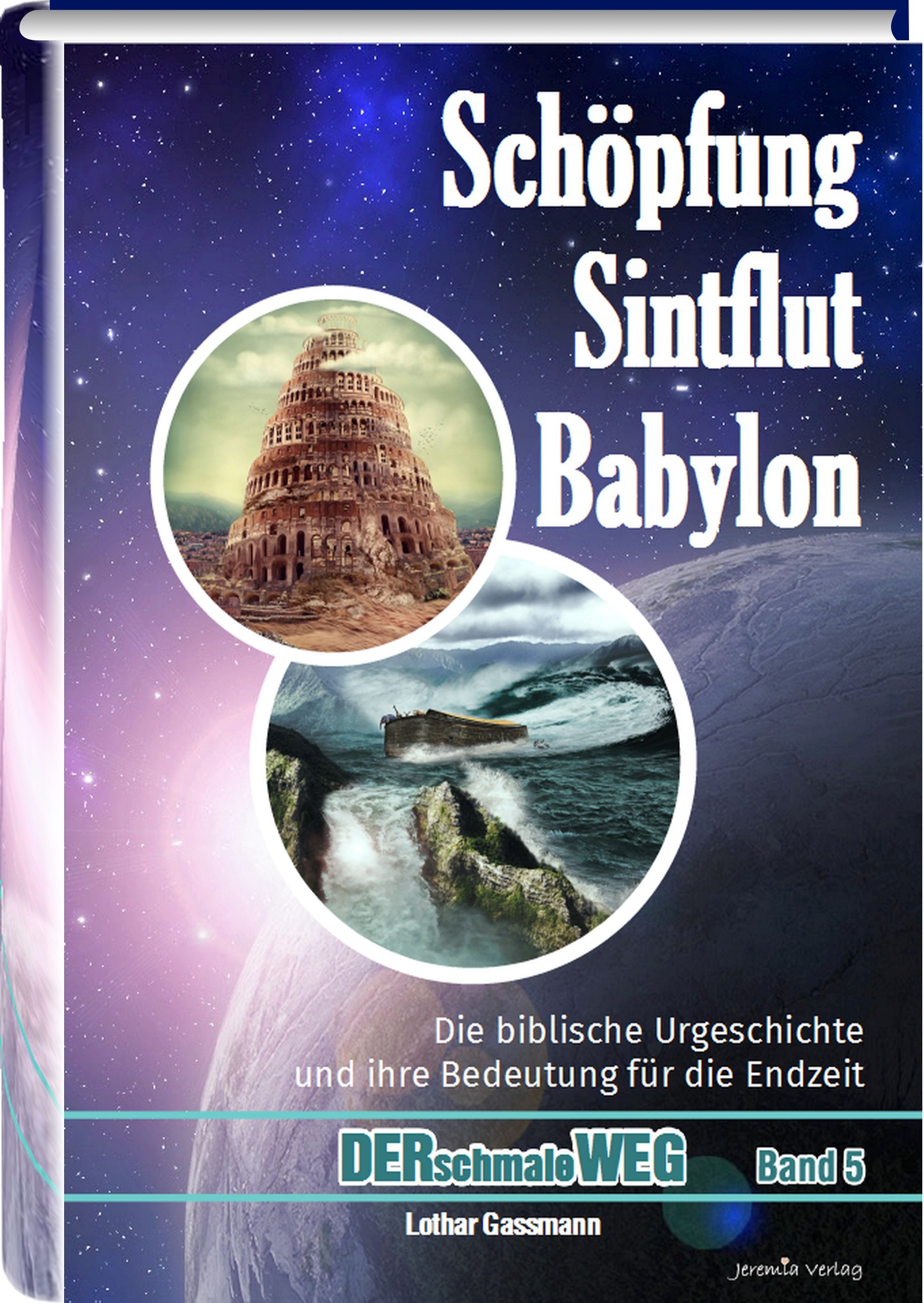 12,80 Euro
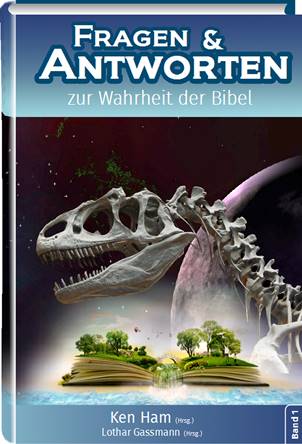 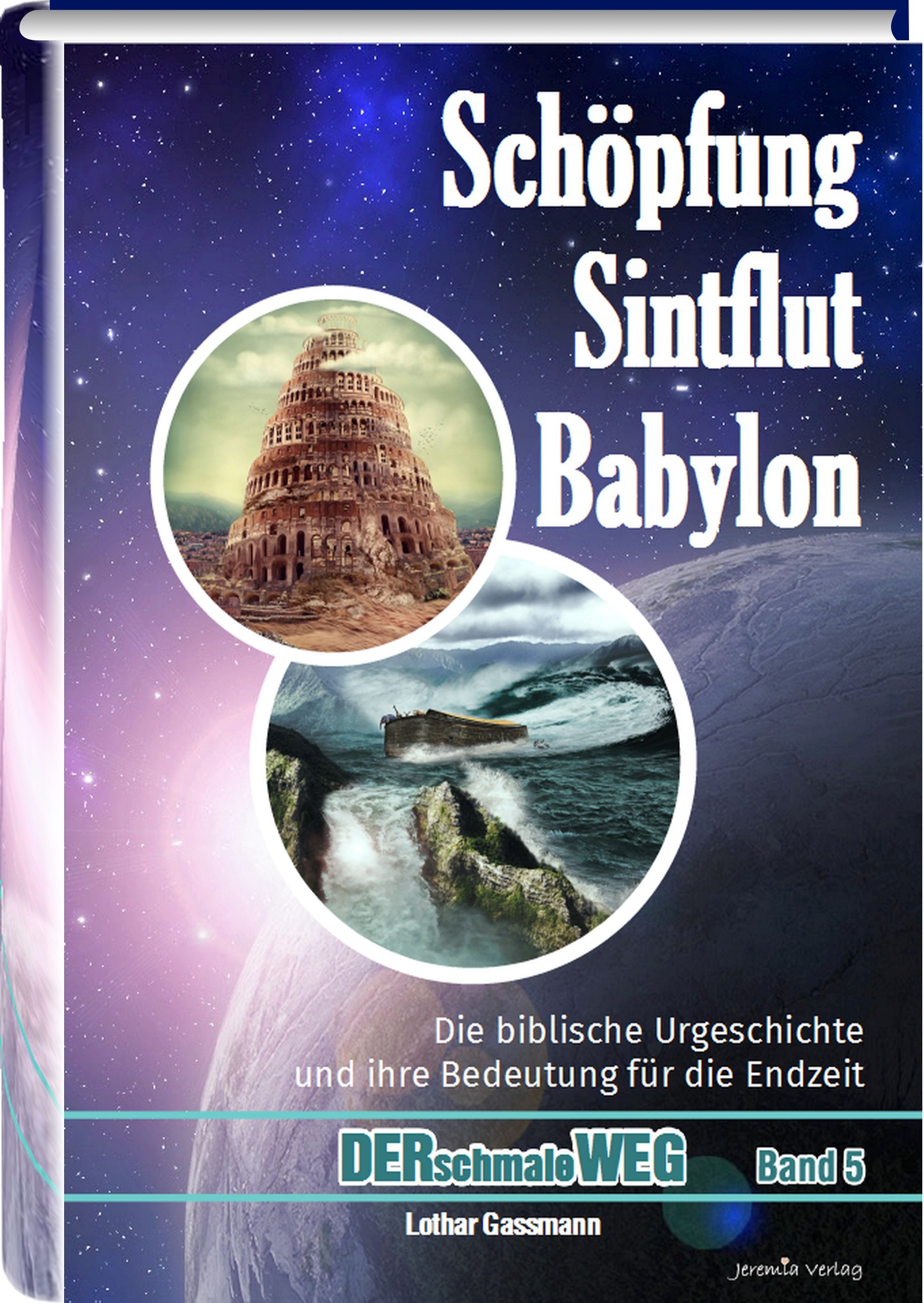 Beide Bücher
20 Euro
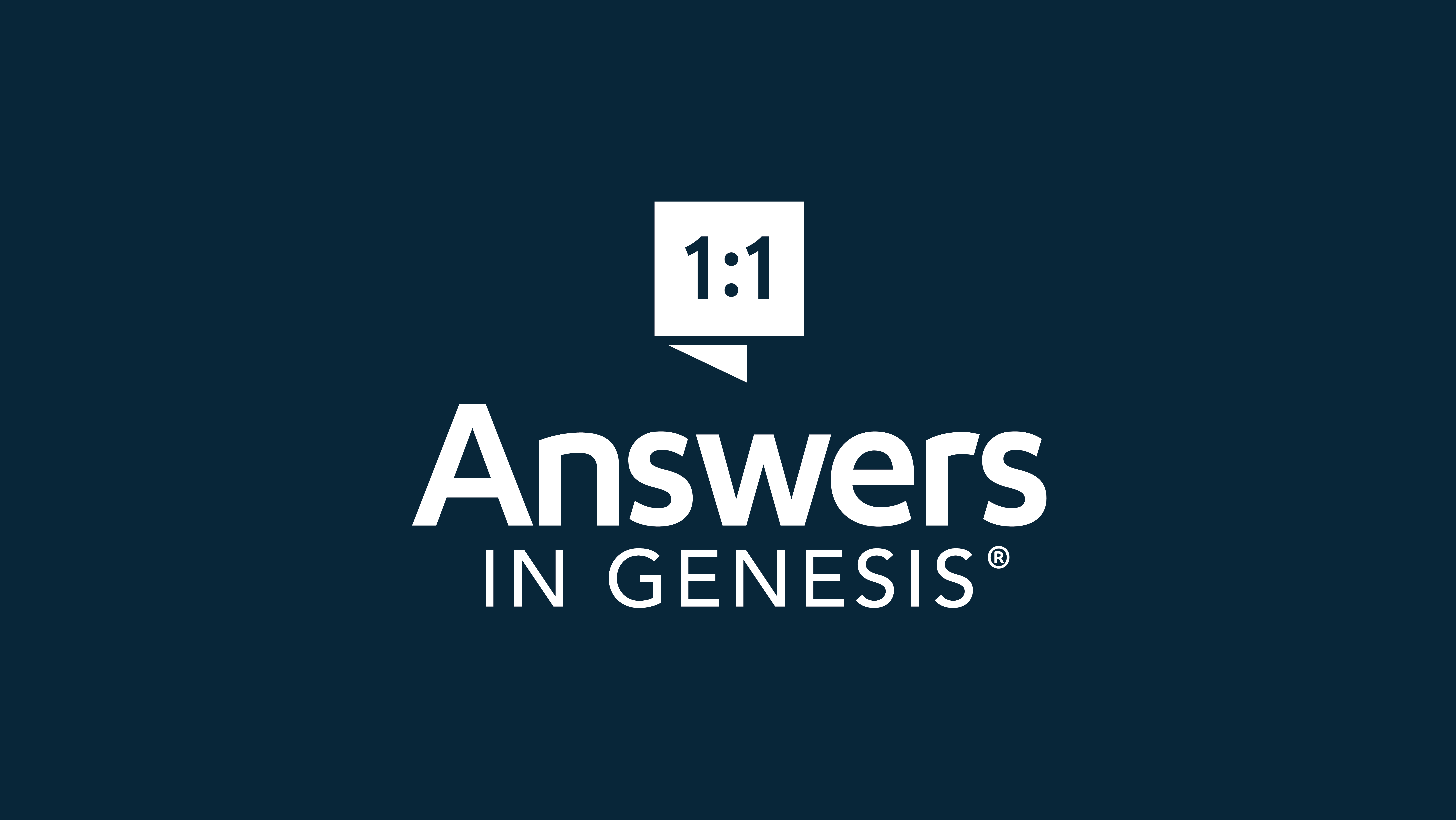 Answers Book 1, 2, 3 & 4
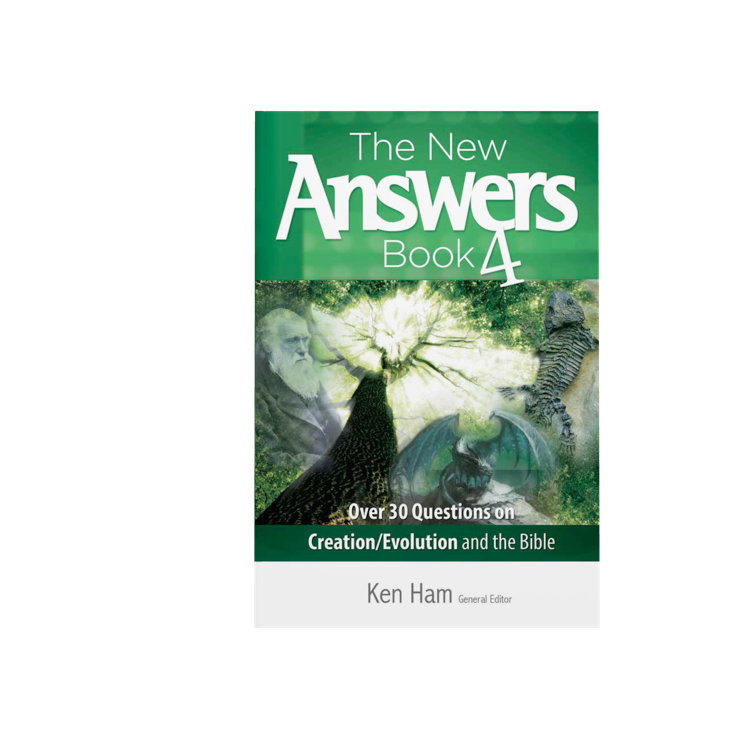 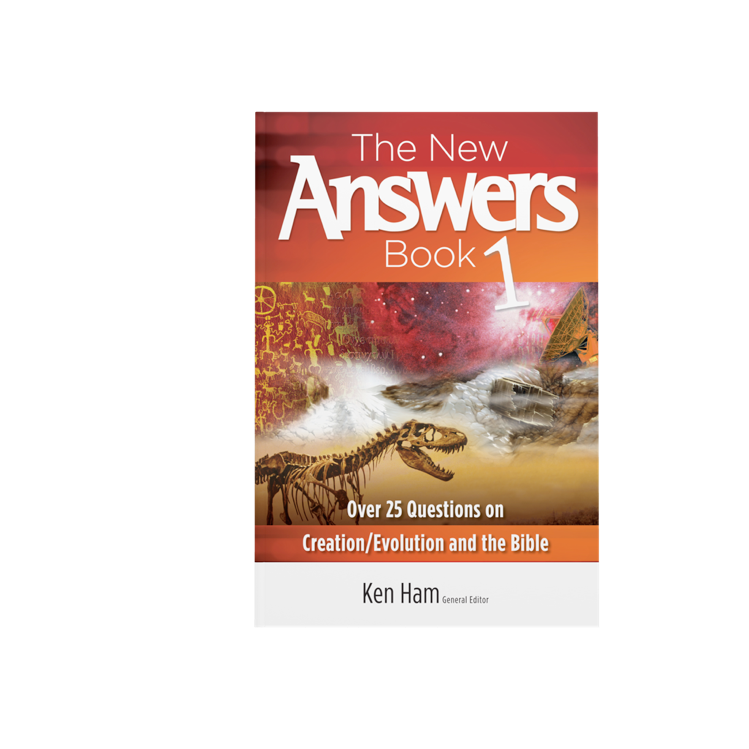 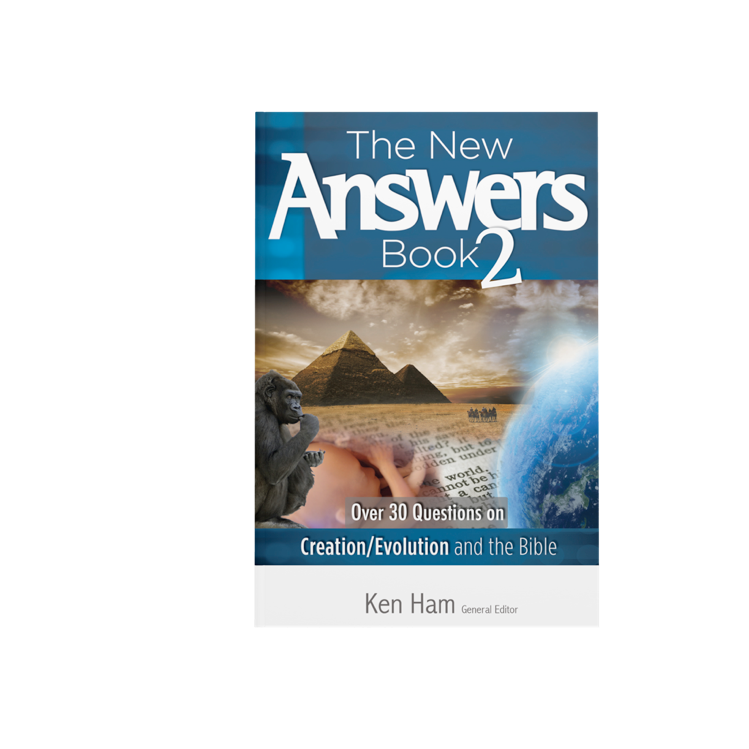 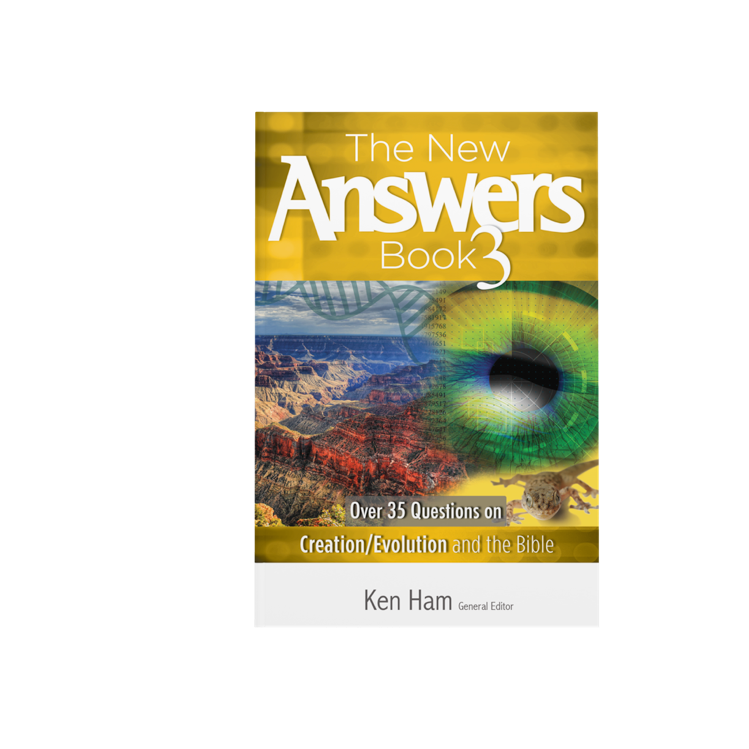 All FREE in English on 
AiG web site
www.AnswersInGenesis.org 
Answers/Online Books
90-7-538_NewAnswersBookSet
[Speaker Notes: Antworten auf die 130 häufigsten Fragen]
The New Answers Book 1
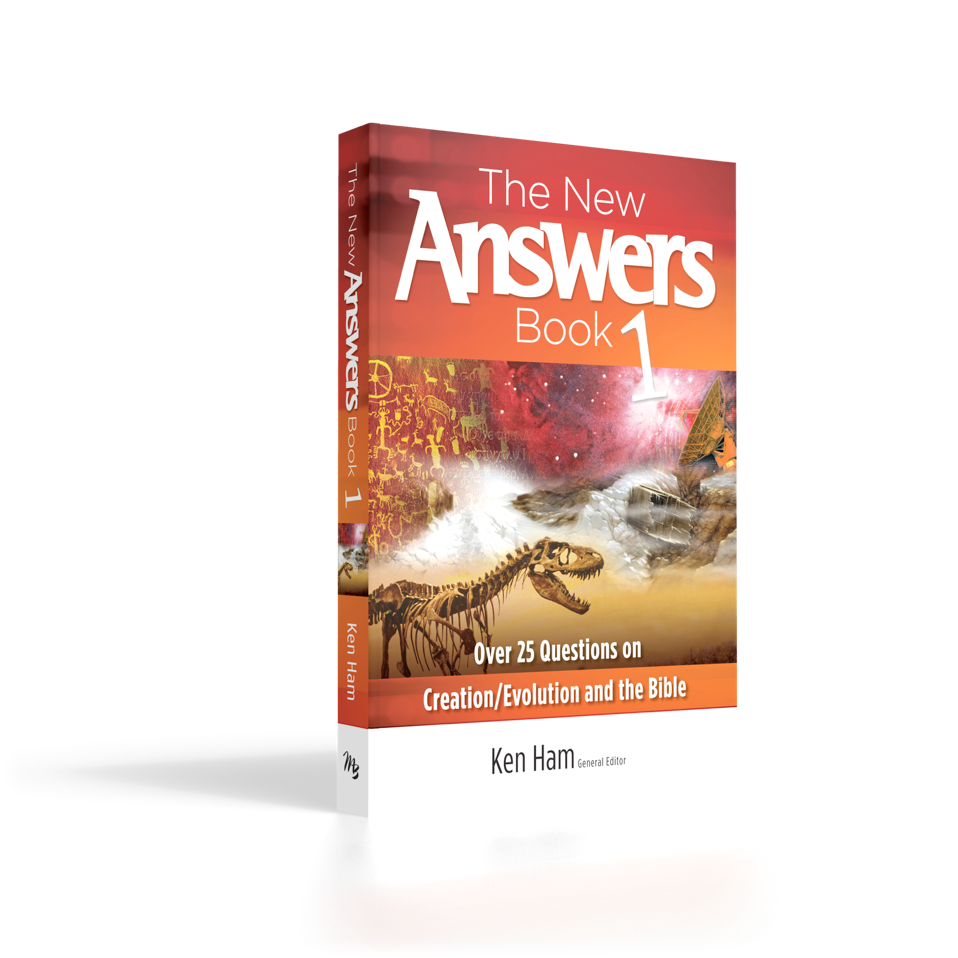 Lückentheorie?
Menschenrassen?
Sintflut weltweit?
Tag-Epoche- Theorie?
Kains Frau?
C-14-Datierung?
Dinosaurier?
Licht von fernen Sternen?
(Bücher auf Englisch)
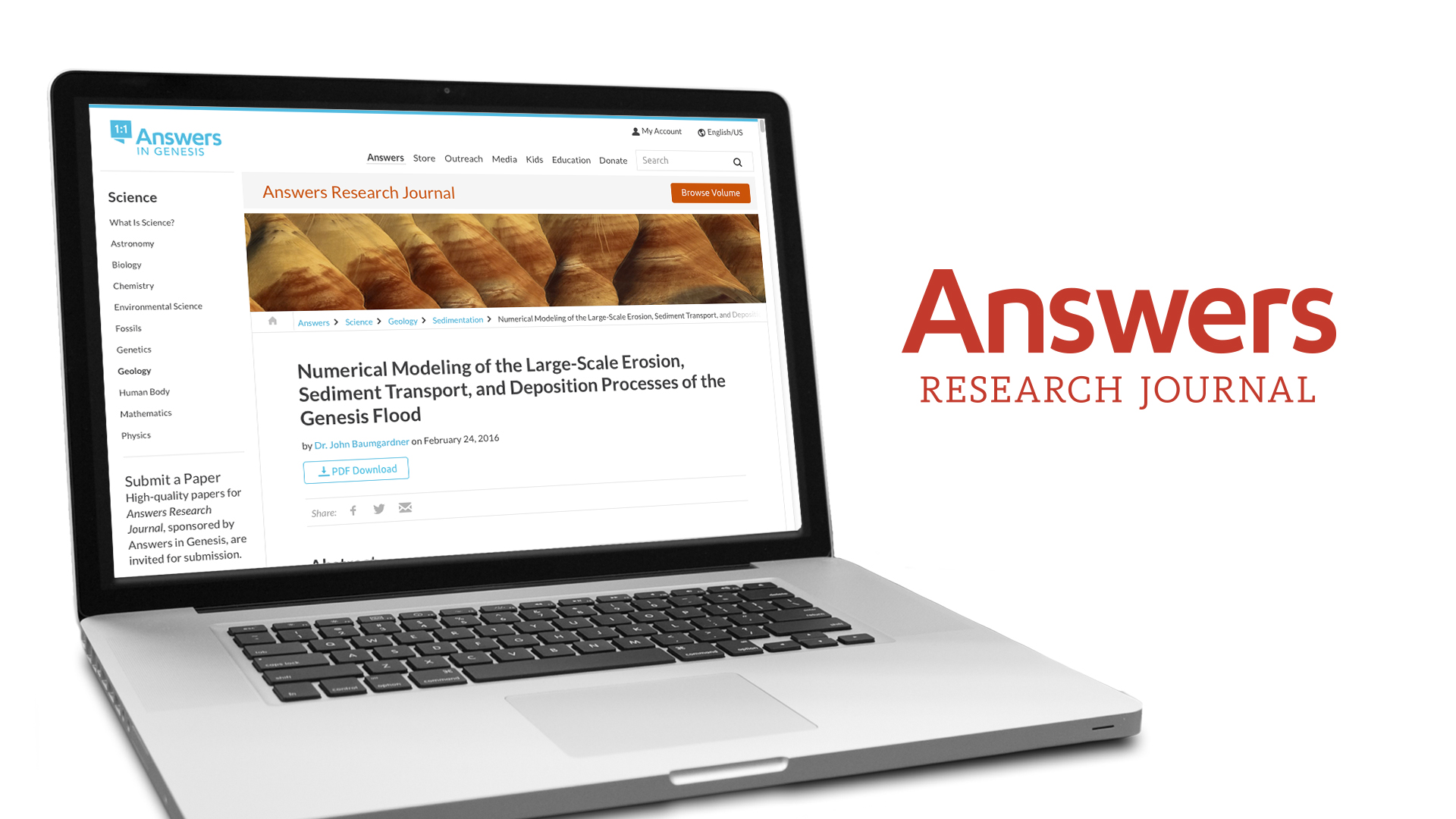 Fachspezifische
Forschung
Schöpfungsmuseum in Deutschland geplant
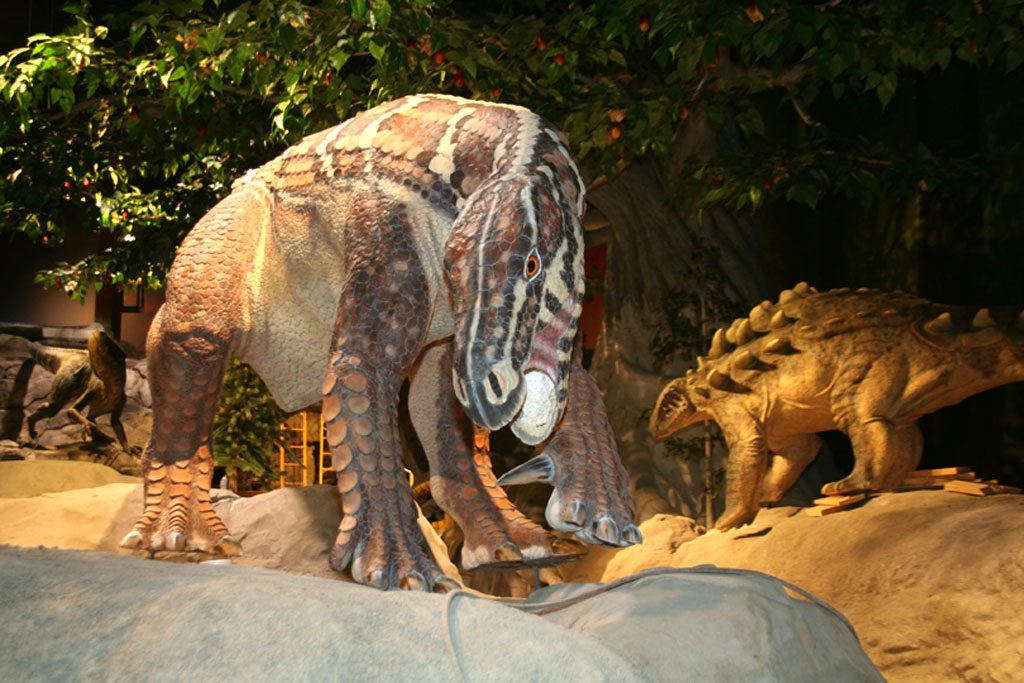 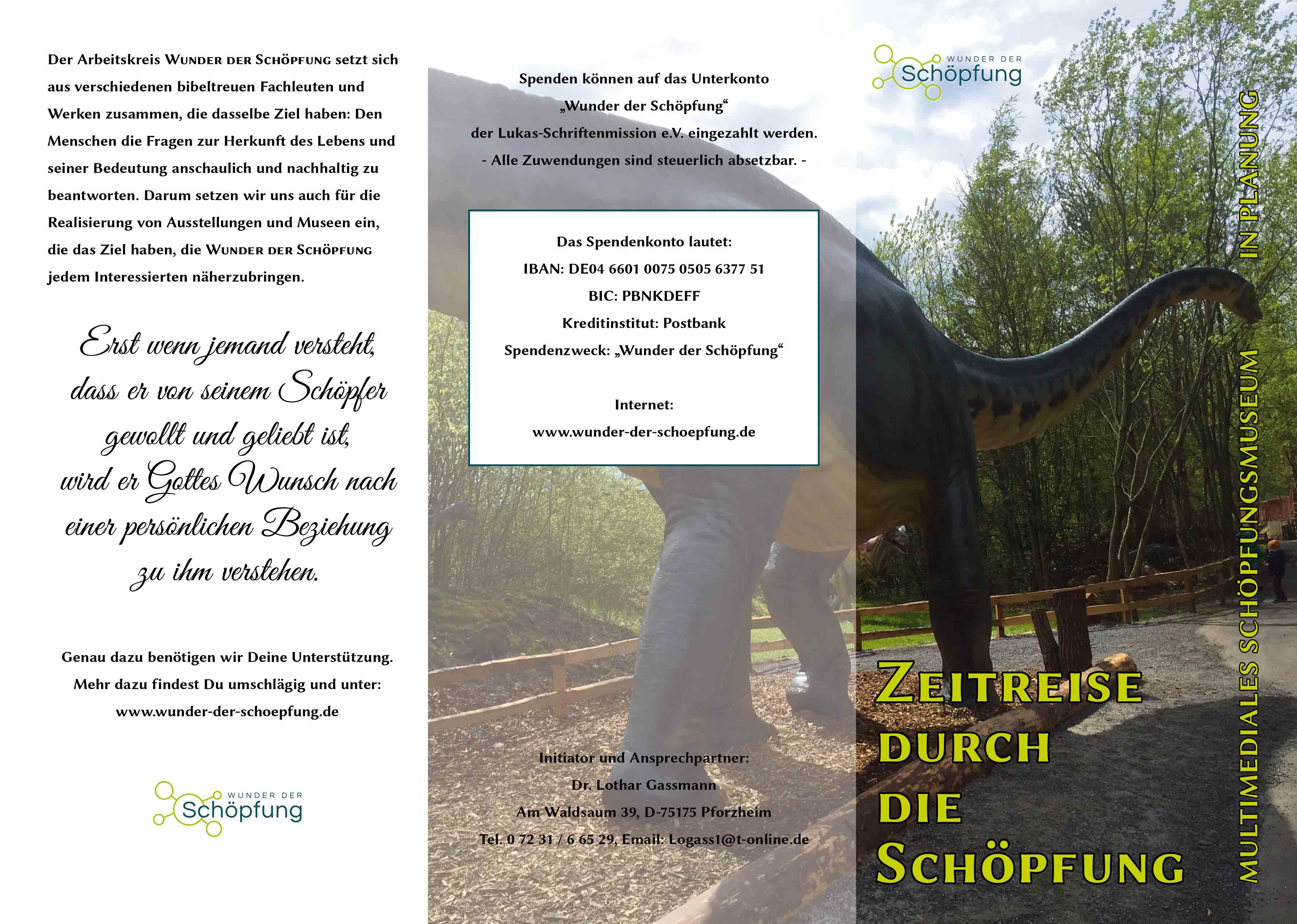 Danke für Ihre Unterstützung!
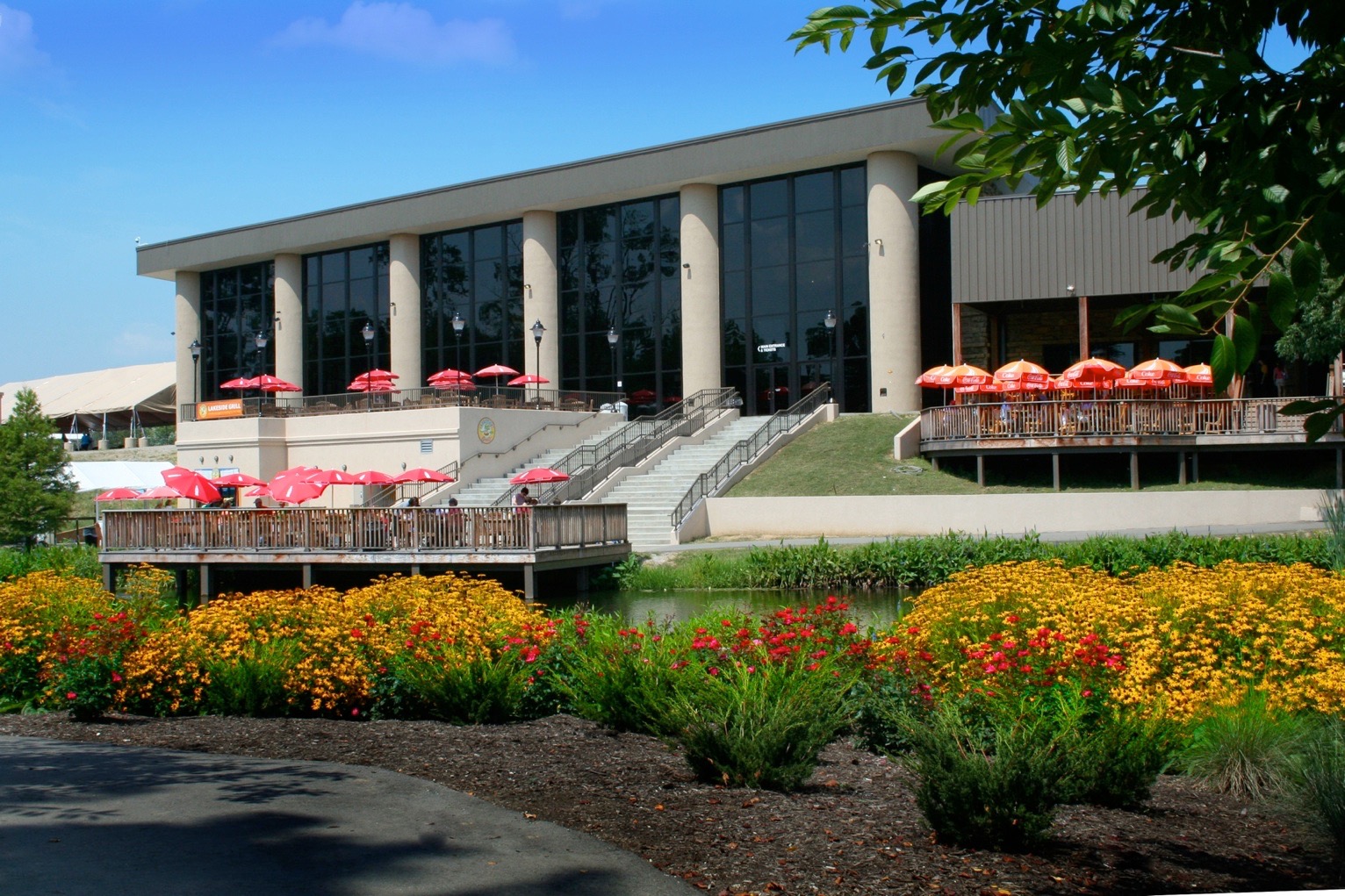 Creation Museum, Cincinnati, OH
107
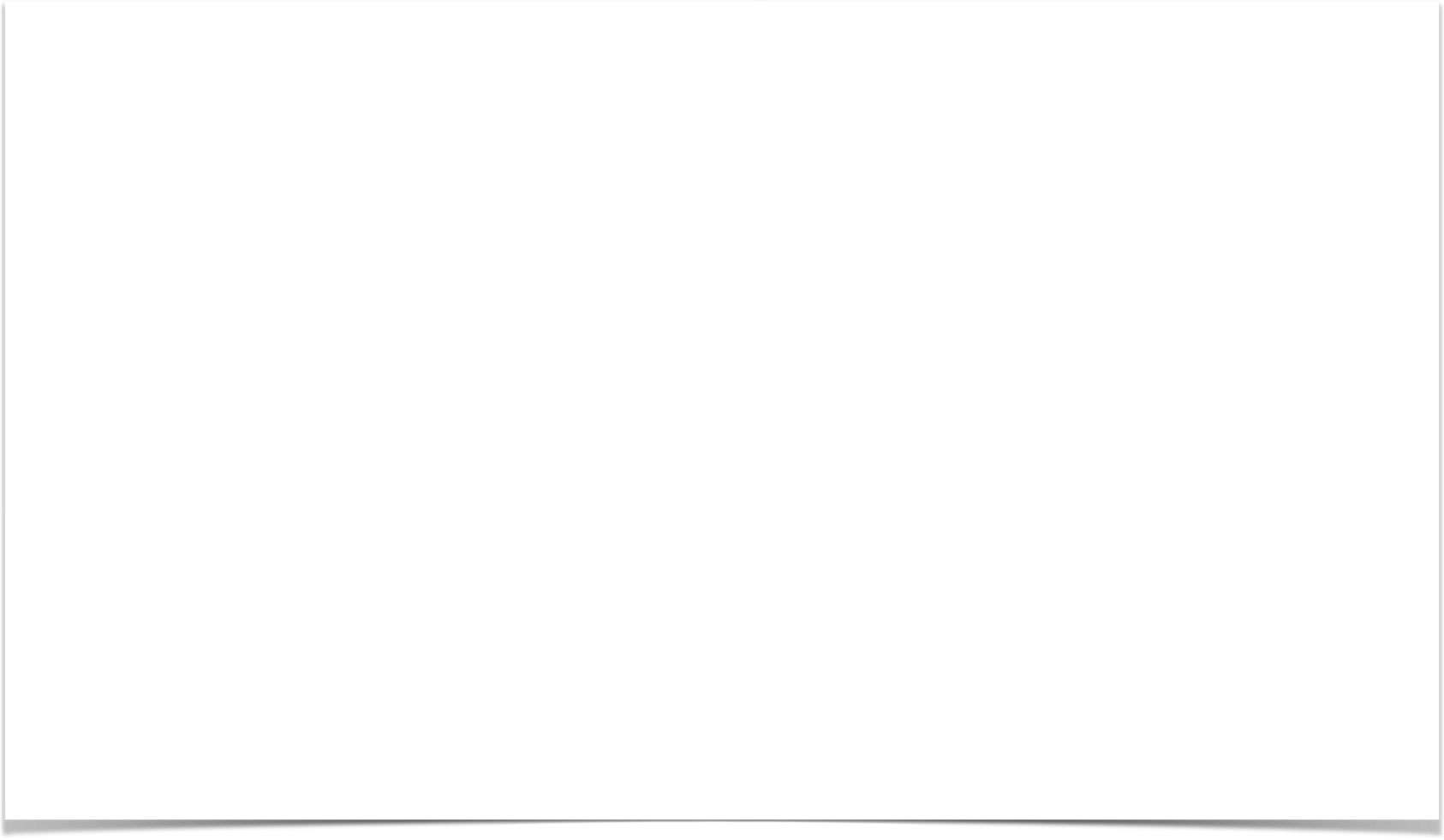 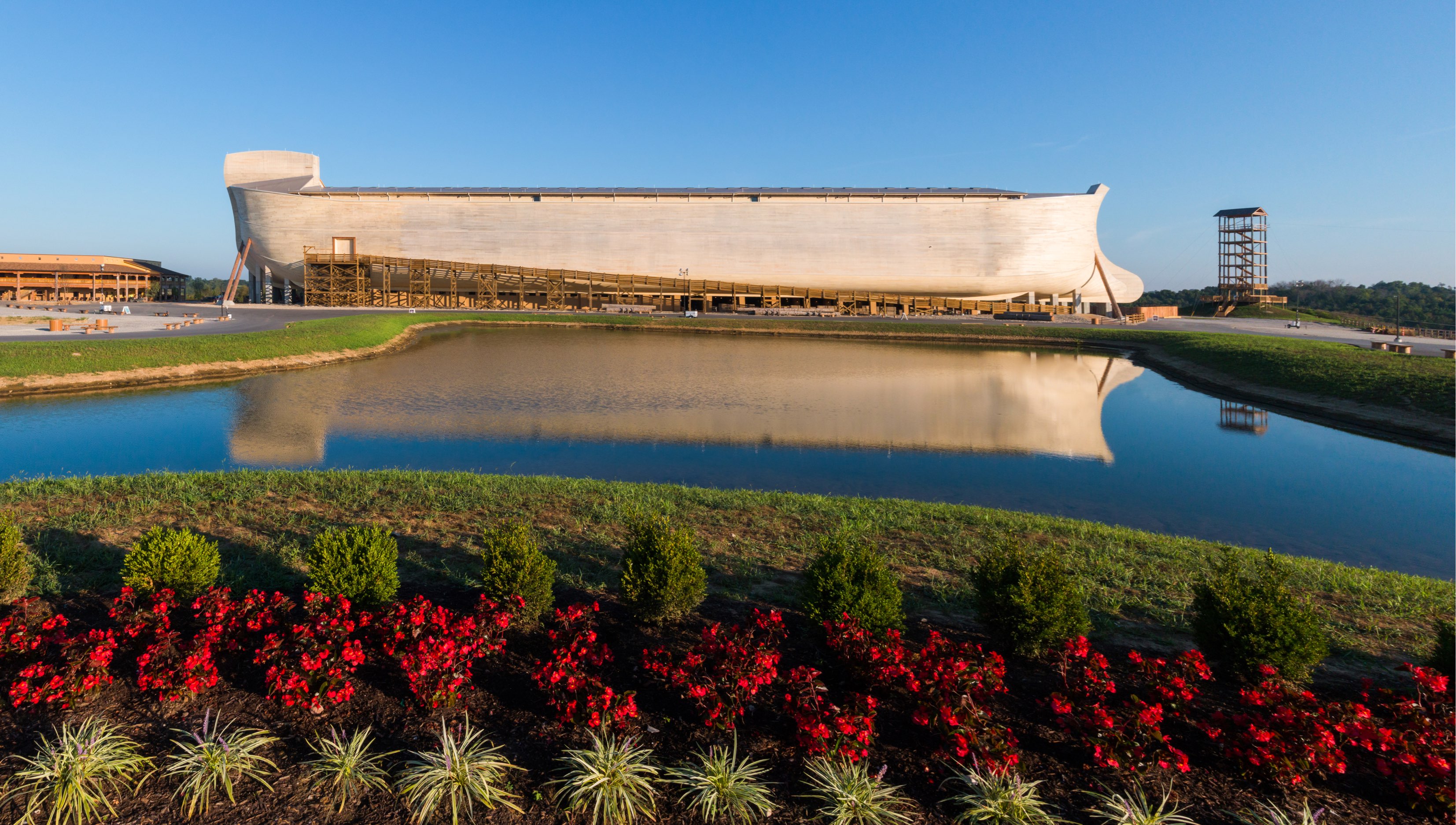 Ark Encounter, Williamstown, KY
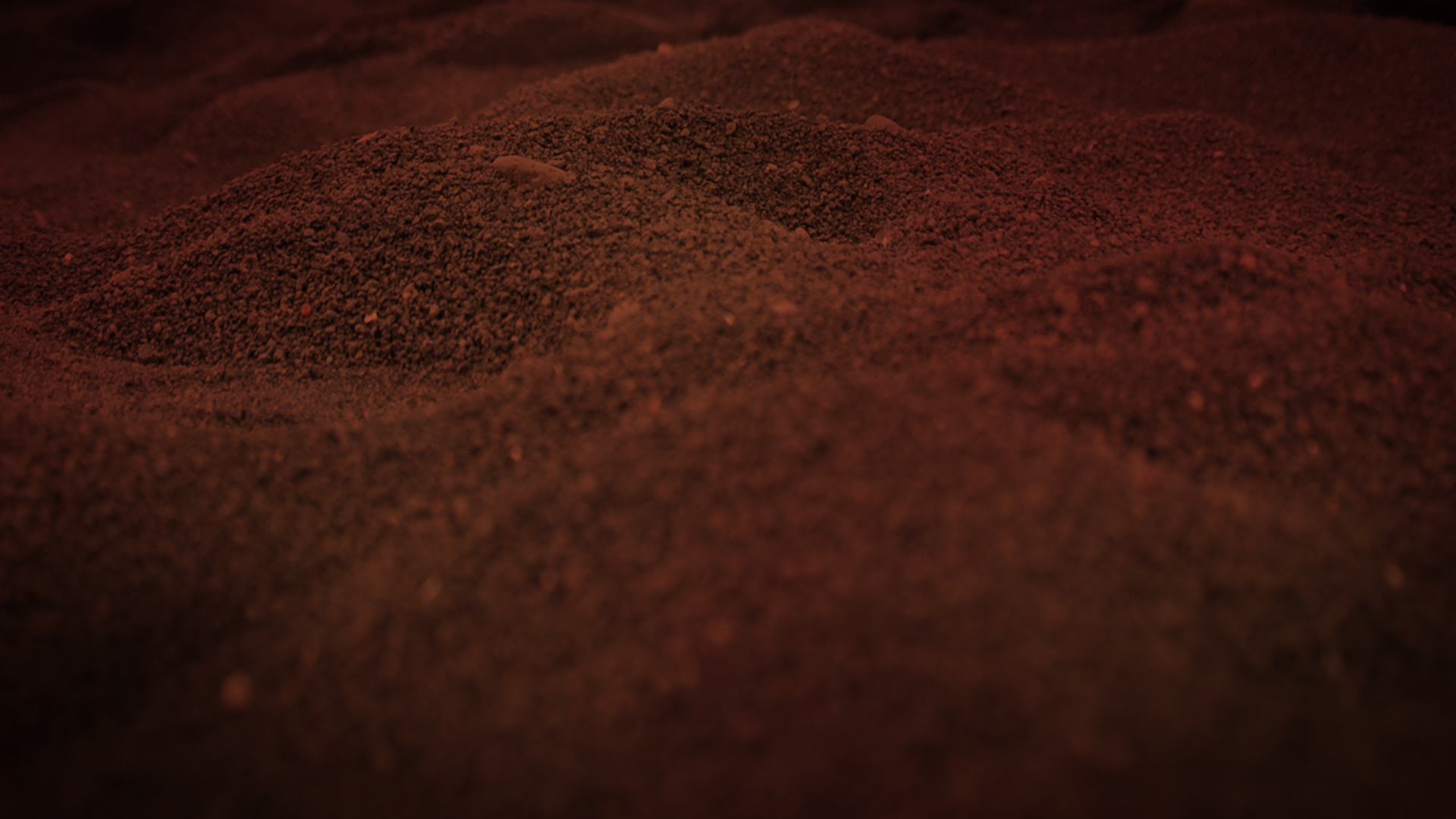 200 Jahre im Überblick
Junge-Erde-Schöpfung und weltweite Sintflut
alte Erde; weltweite Flut, geologische Wirkung begrenzt; Erschaffung des Menschen vor 6000 J., Tiere sind erschaffen
alte Erde; lokale Flut; Erschaffung des Menschen vor 6000 Jahren, Tiere sind erschaffen
alte Erde; Tiere entwickeln sich, Mensch wurde erschaffen, aber viel früher
alte Erde; Tiere und Menschen entwickeln sich; Adam wörtlich
1. Mose 1–11 ist ein Mythos – kein Adam, kein Sündenfall
Jahrmillionen
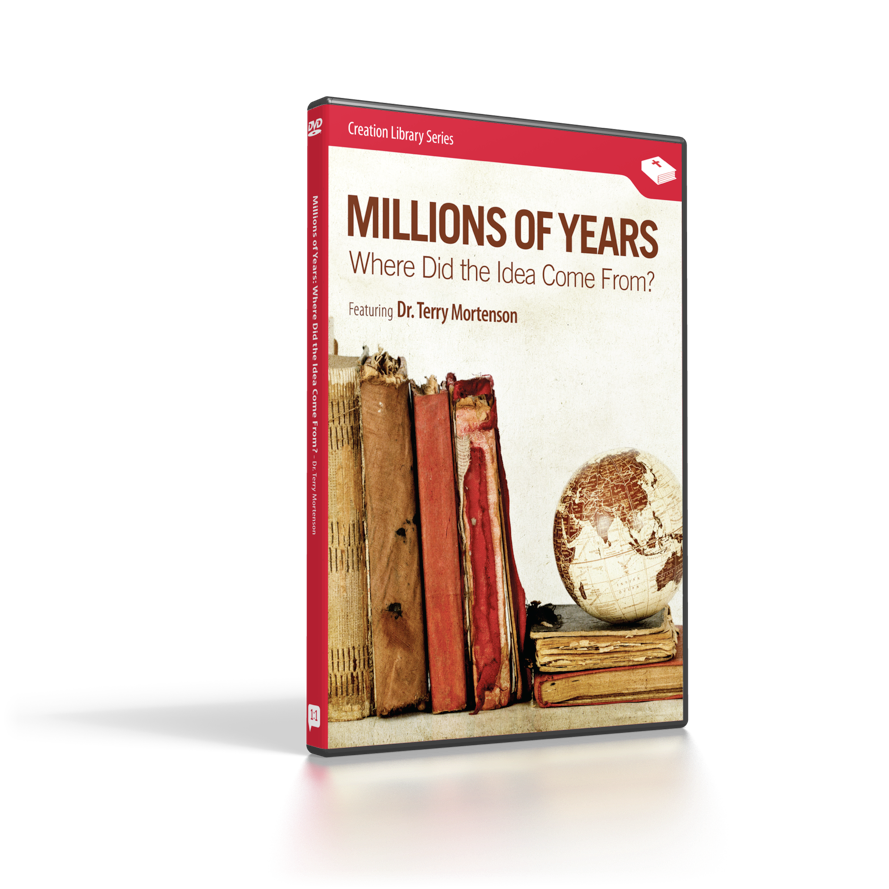 Woher kam diese Idee? (Englisch)
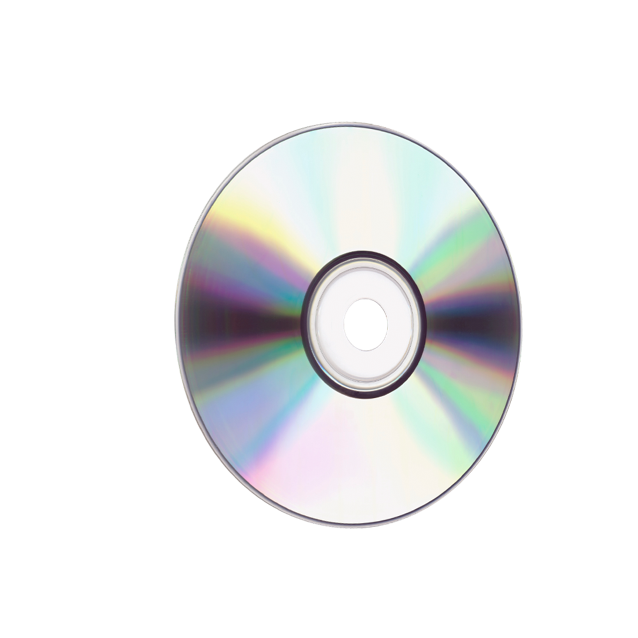 $1299
Terry Mortenson
30-9-500_MillionsOfYears
Der große Wendepunkt
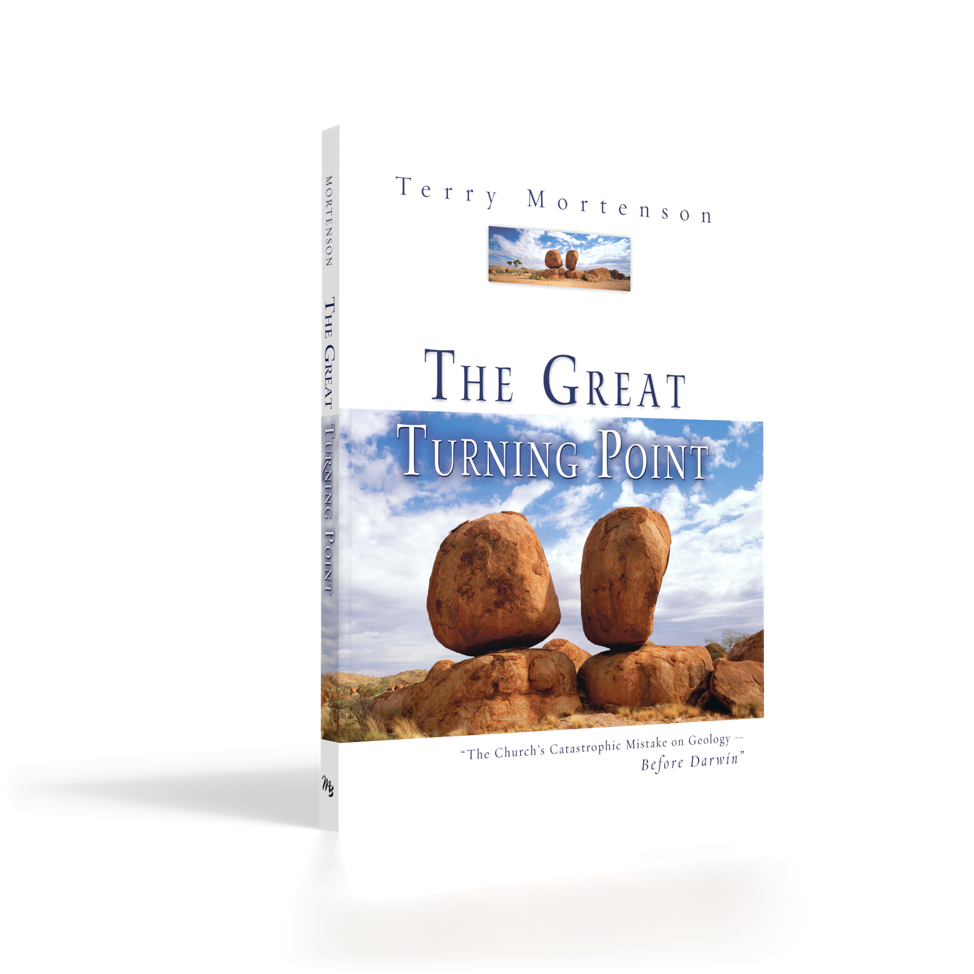 Der katastrophale Fehler der Gemeinde bezüglich Geologie — vor Darwin (Englisch)
$2499
Dr. Terry Mortenson
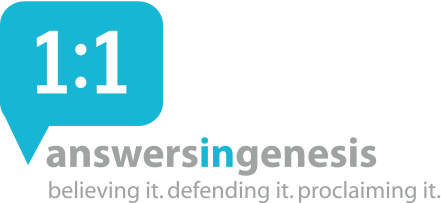 10-2-167_TheGreatTurningPoint
Lösungen zum Schöpfungsbericht
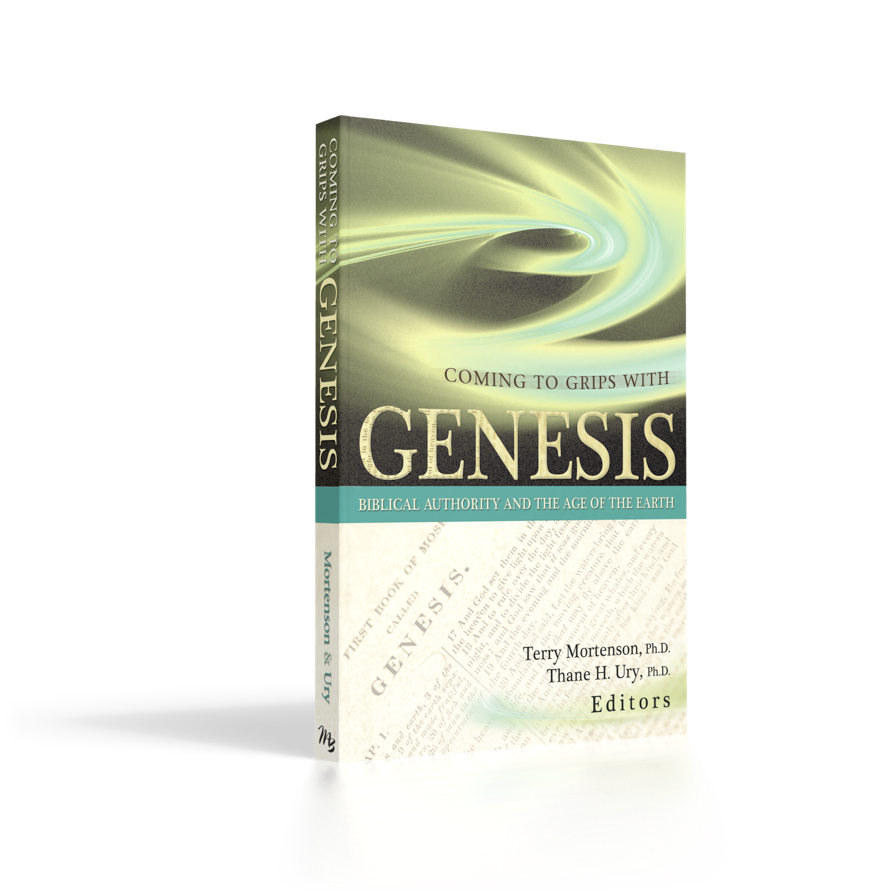 14 Theologen verteidigen die Junge-Erde-Schöpfung aus biblischer & historischer Sicht (Englisch)
Hrsg. von Dr. Terry Mortenson
& Dr. Thane H. Ury
10-3-121_ComingToGripsWithGenesis
Hol dir diese kostenlose Präsentation!
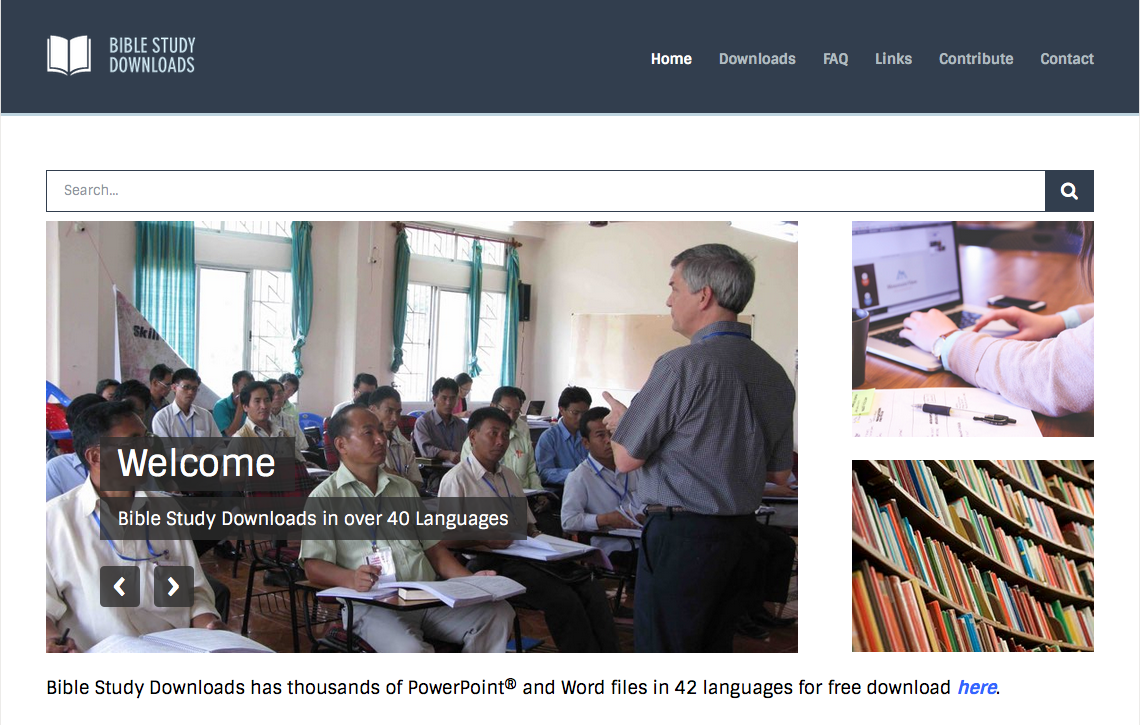 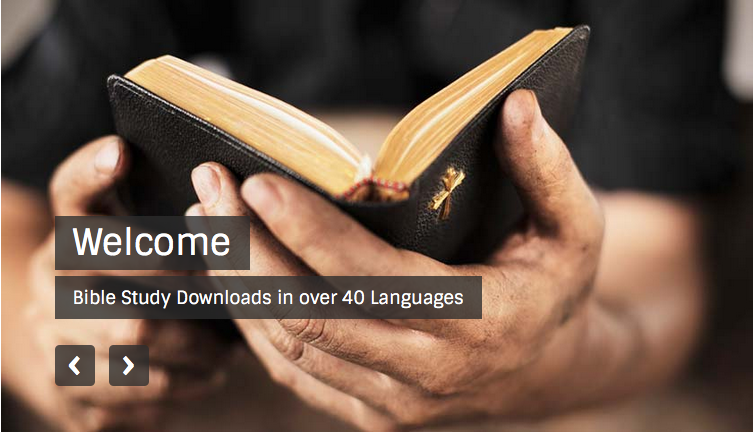 Schöpfung auf BibleStudyDownloads.org
[Speaker Notes: Creation (CR)]